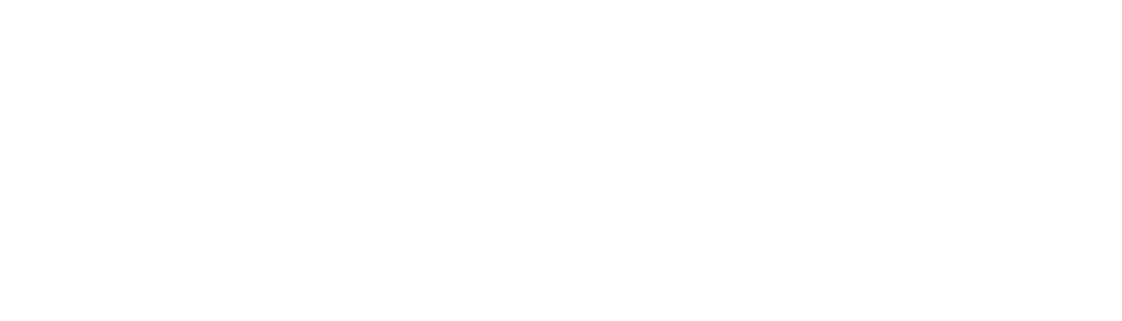 แผนการจ่ายผลตอบแทน
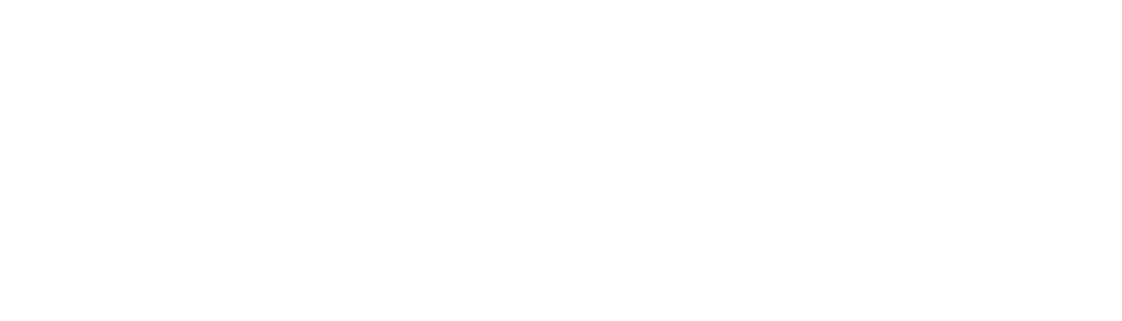 แผนการจ่ายผลตอบแทน
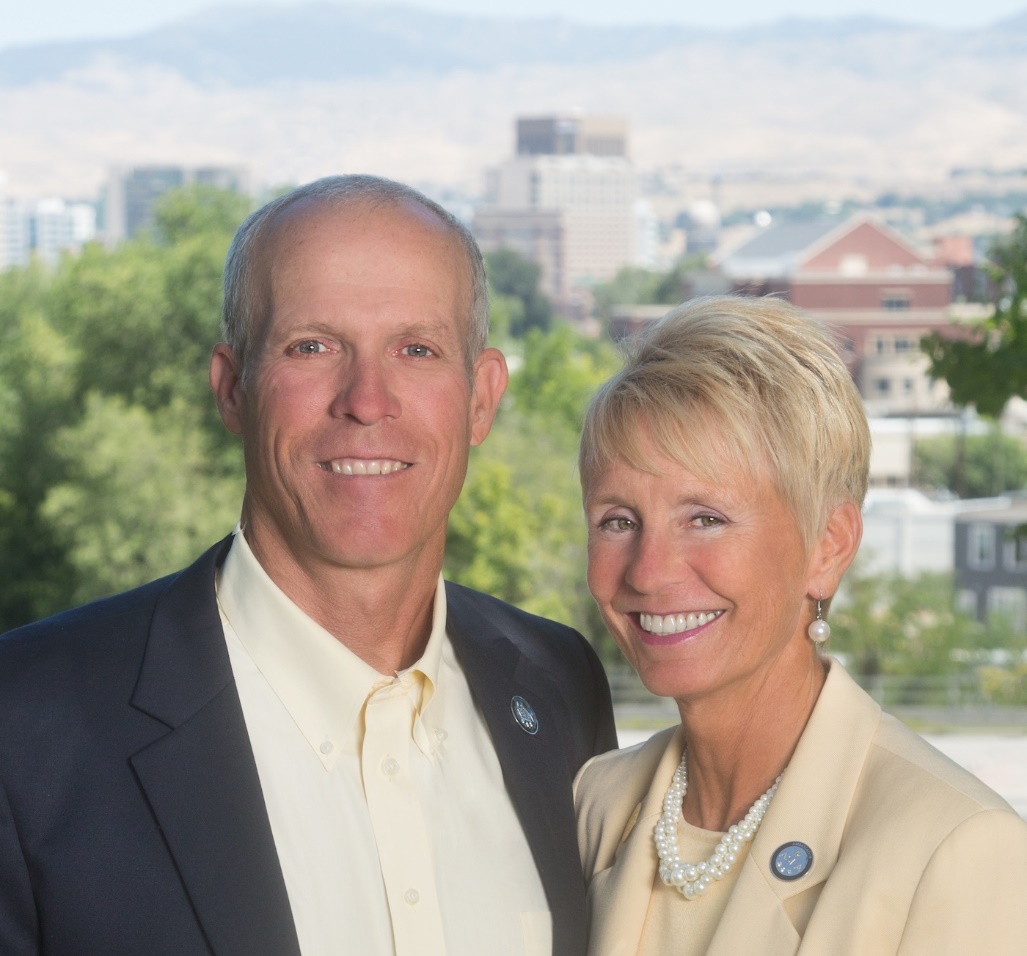 Trish & Bob Schwenkler
ประธานระดับไดมอนต์ ASEA
แผนการจ่ายผลตอบแทนของ ASEA
ไม่ว่าคุณจะเป็นมืออาชีพที่ต้องการออกจากการทำงานเป็นประจำทุกวันตั้งแต่เก้าโมงถึงห้าโมงหรือคุณแม่ที่อยู่แต่ในบ้านและต้องการที่จะเพิ่มรายได้หรือผู้ประกอบการที่มีความปรารถนาที่จะสร้างรายได้เป็นกอบเป็นกำแบบเต็มเวลา
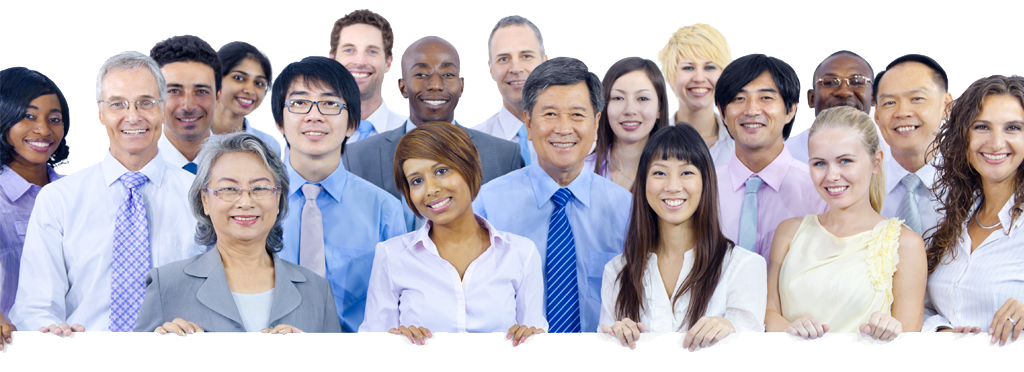 ASEA ให้โอกาสคุณในการบรรลุเป้าหมายส่วนบุคคลและการเงินของคุณ โดยการสร้างธุรกิจที่ขึ้นอยู่กับการทดสอบของเวลา
รับเช็ค “ขอบคุณ”
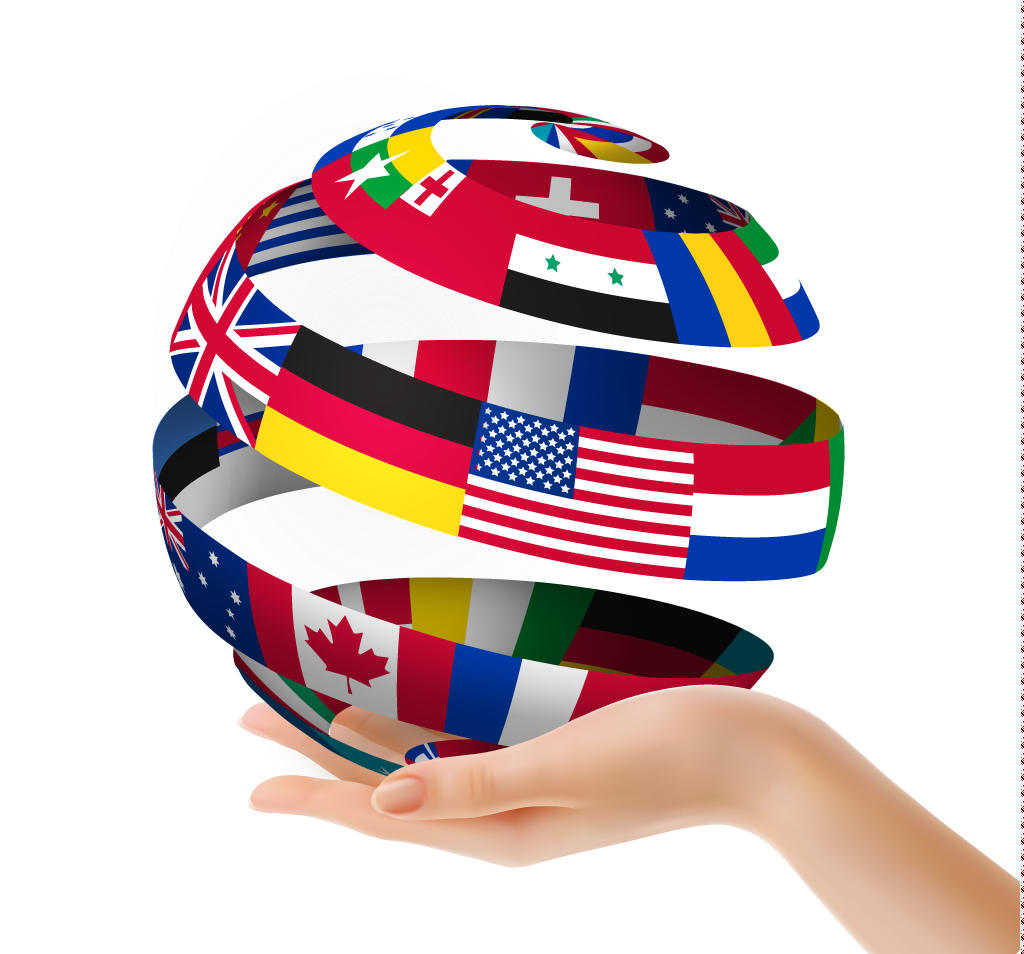 โดยการ
เปลี่ยนชีวิต
ผู้คนทั่วโลก
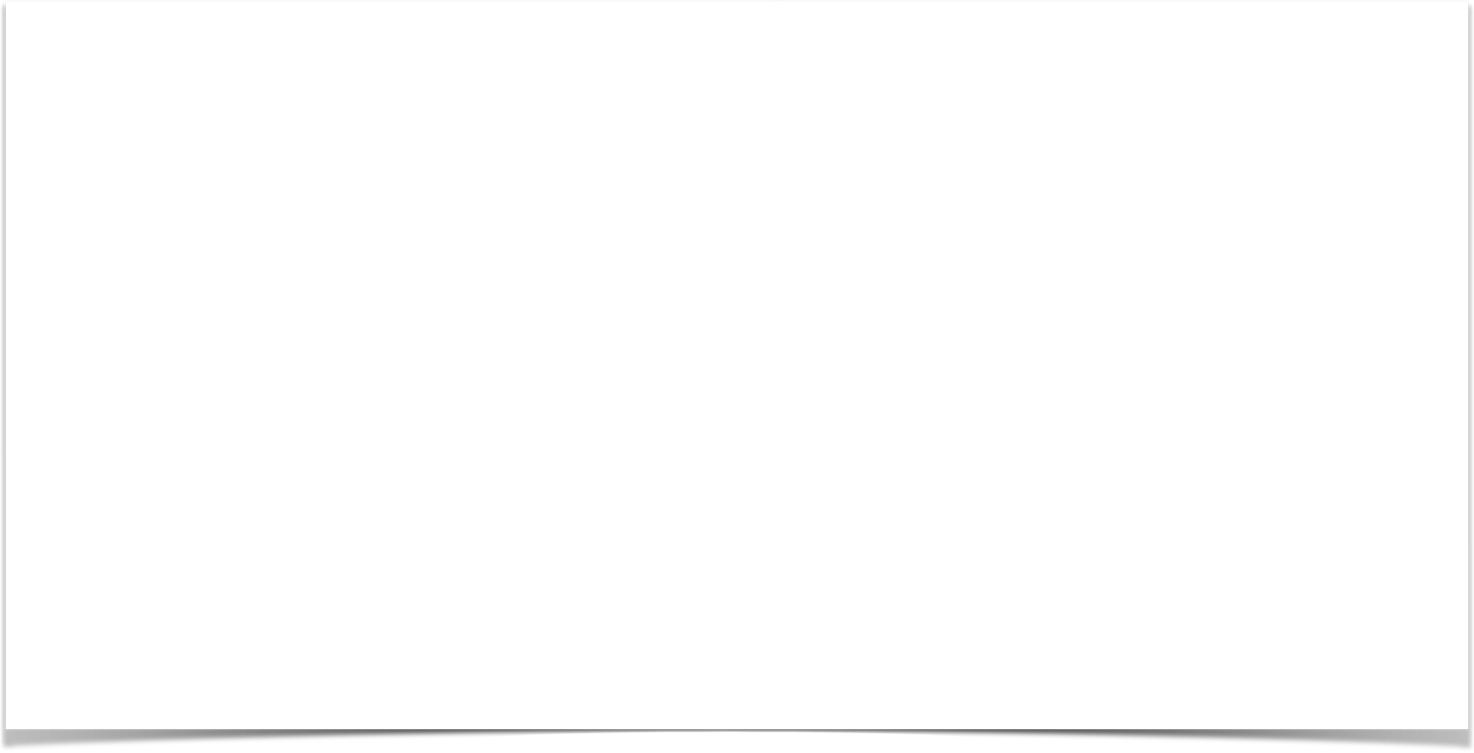 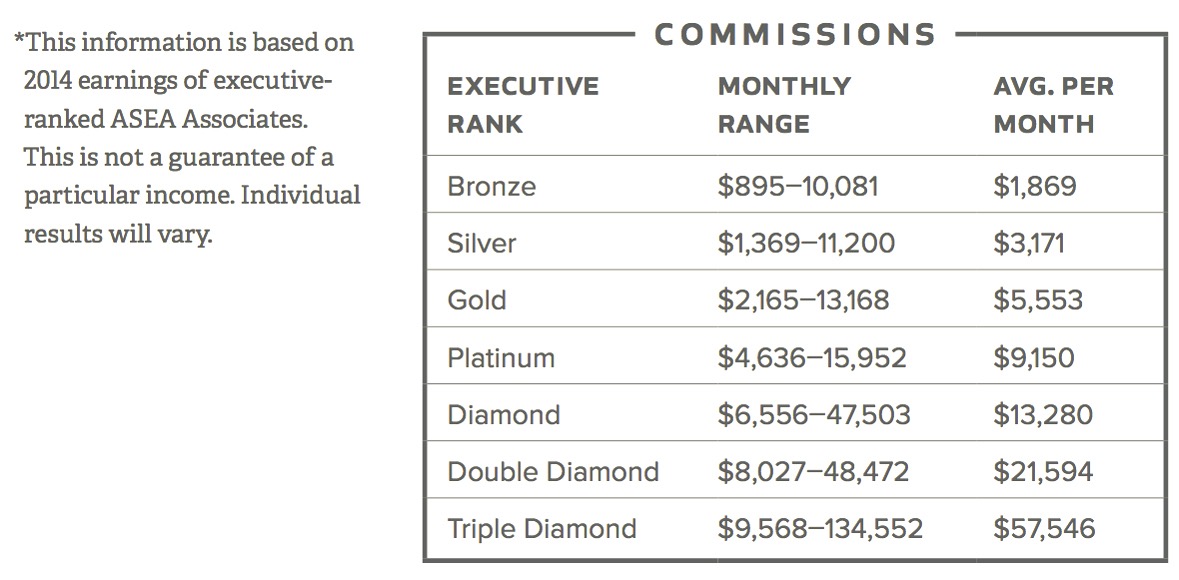 ASEA 2015ตัวเลขจำนวน (ดอลล่าห์สหรัฐ) (ไม่รวม EMP)
[Speaker Notes: Trish]
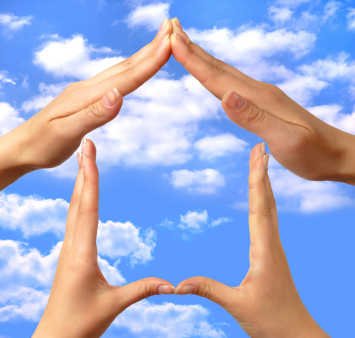 “ไม่มีอะไรดีไปกว่าการหาเลี้ยงชีพในขณะที่สร้างความแตกต่าง”
แผนการจ่ายผลตอบแทนของ ASEA
คุณสามารถสร้างรายได้หลายร้อยถึงหลายพันเหรียญต่อเดือนหรือมากกว่านั้น ท้องฟ้าคือขีดจำกัด!
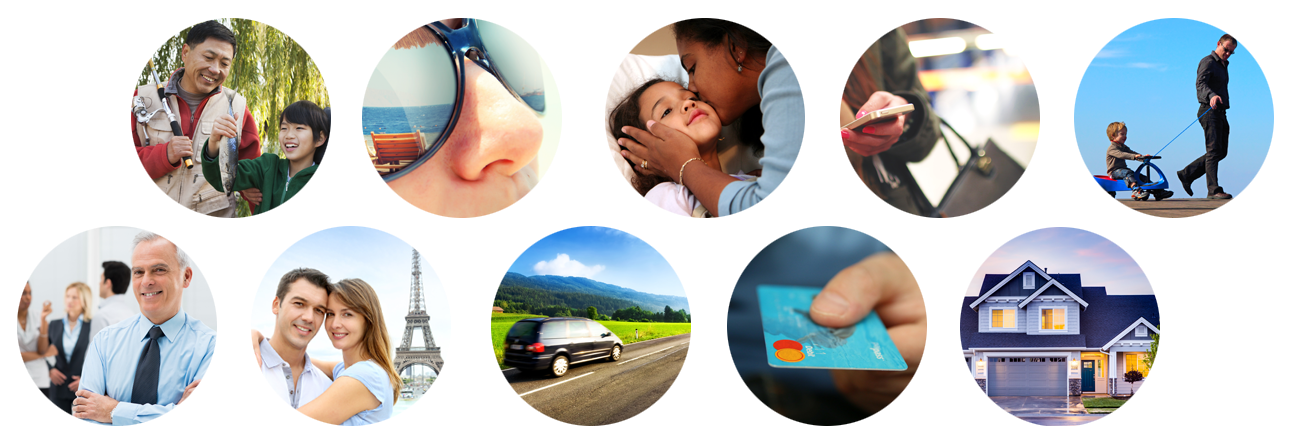 8 วิธี การรับค่าตอบแทนจาก ASEA
เช็คจับคู่
เอ็คเซคคิวทีพโมเมนตัมพูล
คอมมิชชั่นของทีม
โบนัสไดเร็คเตอร์
โบนัสเริ่มต้น
ลูกค้าประจำ
ขายปลีก
ไดมอนต์พูล
รายได้ทันที: รายได้พาร์ทไทม์ขึ้นอยู่กับกิจกรรมส่วนตัวของคุณ
รายได้ประจำ: พัฒนาขึ้นเมื่อเวลาผ่านไปขึ้นอยู่กับกิจกรรมของทั้งองค์กร
[Speaker Notes: Each of the 8 ways to earn is explained in the videos below]
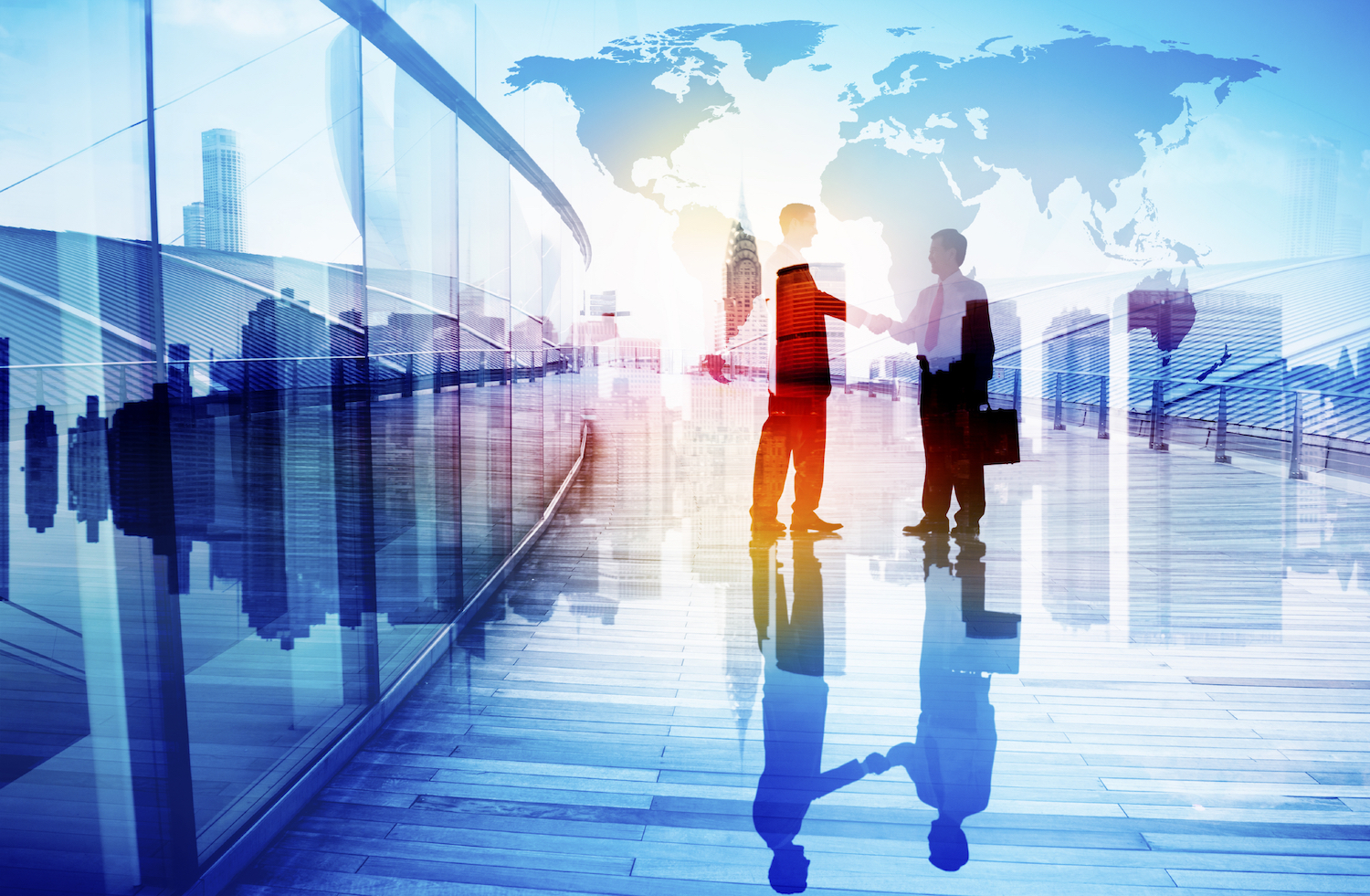 ธุรกิจการตลาดแบบเครือข่ายช่วยให้คุณได้รับประโยชน์จากการเป็นผู้ประกอบการโดยไม่ต้องเสี่ยงกับธุรกิจแบบเดิม
[Speaker Notes: Trish learned about the business side of network marketing, which allows people to experience all the benefits of being an entrepeneur without taking on the risks of a traditional business, by building a network]
50% ของปริมาณทั่วโลกจะถูกคืนให้กับสมาชิกทุกสัปดาห์
ASEA คืนให้
50%
[Speaker Notes: ASEA gives back  50% of all global volume to people like you and me as thank you money for sharing the transformative ASEA  products, instead of paying large advertising firms]
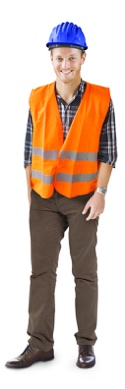 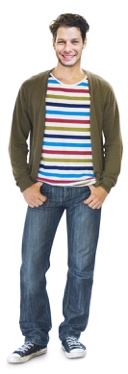 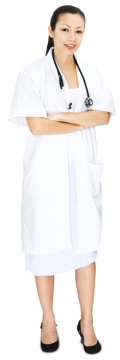 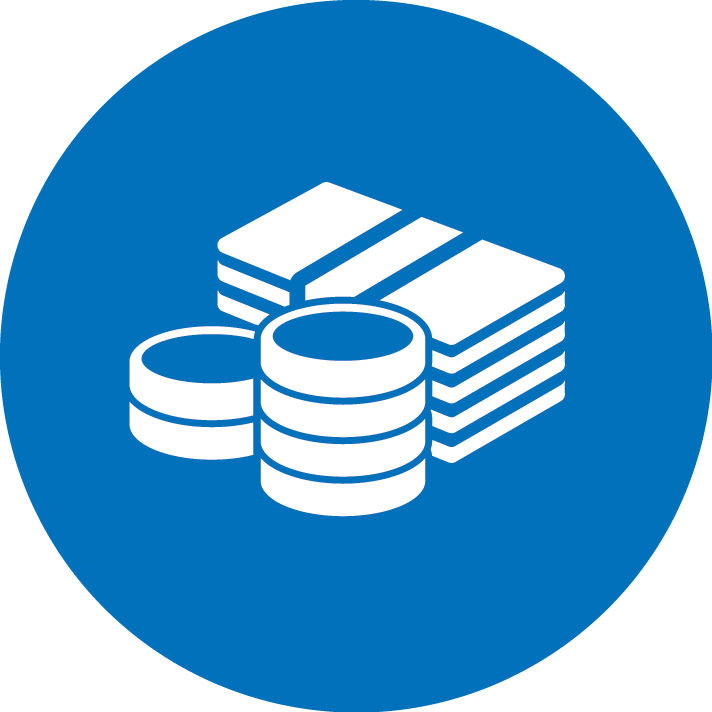 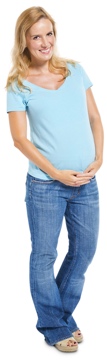 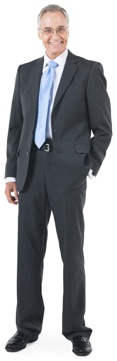 แผนการจ่ายค่าตอบแทนของ ASEA
ค่าคอมมิชชั่นสะสมจำนวนกว่า 130 ล้านดอลลาร์ (ดอลลาร์สหรัฐฯ) ถูกนำมาจ่ายแก่คนอย่างคุณและฉัน (สถิติ 2016)
แม่บ้าน
ศิลปิน
คนงานก่อสร้าง
แพทย์
ที่ปรึกษาทางการเงิน
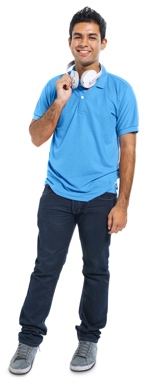 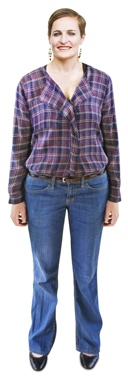 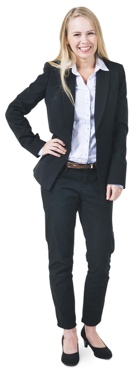 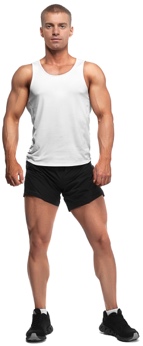 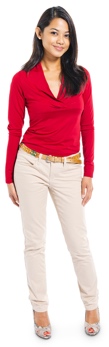 พนักงานเสิร์ฟ
นักเพาะกาย
พนักงานต้อนรับ
แม่เลี้ยงเดี่ยว
ครูสอนสกี
การสร้างค่าตอบแทนที่มีความหมายกับ ASEA ในฐานะสมาชิกจำเป็นที่จะต้องใช้เวลา, ความพยายามและความมุ่งมั่น ไม่มีการรับประกันความสำเร็จทางการเงิน
[Speaker Notes: Over $130 million (usd) in cumulative commissions has been paid to people like you and me (2016 statistics) 
Why not you?]
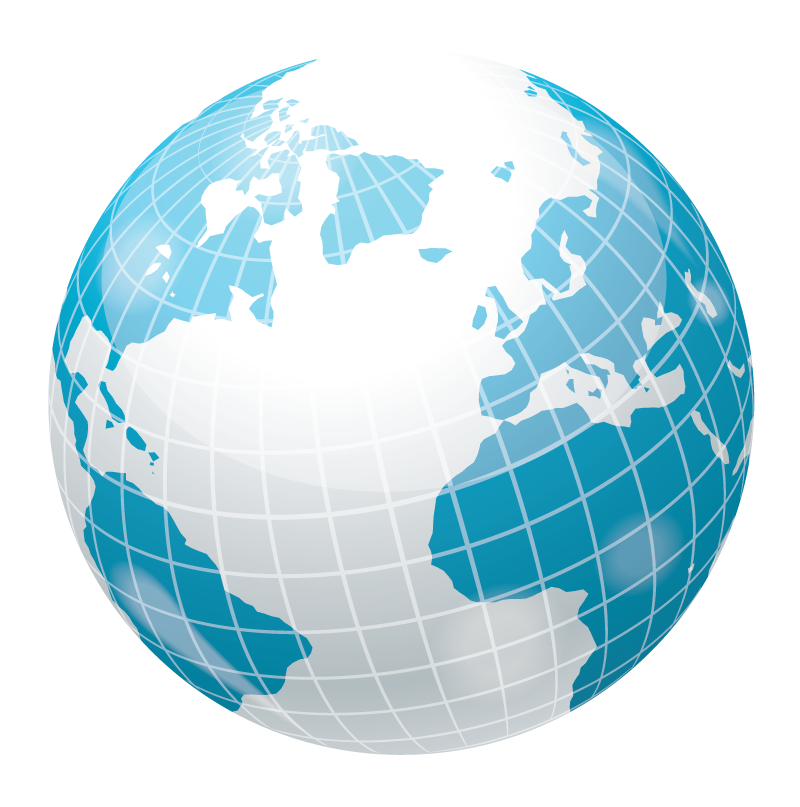 สกุลเงินท้องถิ่นของธุรกิจทั่วโลก
ราคา / ค่าคอมมิชชั่นเป็นเงิน USD สำหรับการนำเสนอนี้
 $ 1 USD = 1 GBU (หน่วยธุรกิจทั่วโลก)
GBU = ประมาณ 1 เหรียญสหรัฐฯ
ราคา / ค่าคอมมิชชั่นสะท้อนถึงอัตราแลกเปลี่ยนสำหรับตลาดทั่วโลก
ราคาในหลายประเทศรวมภาษี
(VAT, GST ฯลฯ )
** ราคาของสหรัฐฯ / แคนาดาไม่รวมภาษี **
12
[Speaker Notes: Add Bullet points]
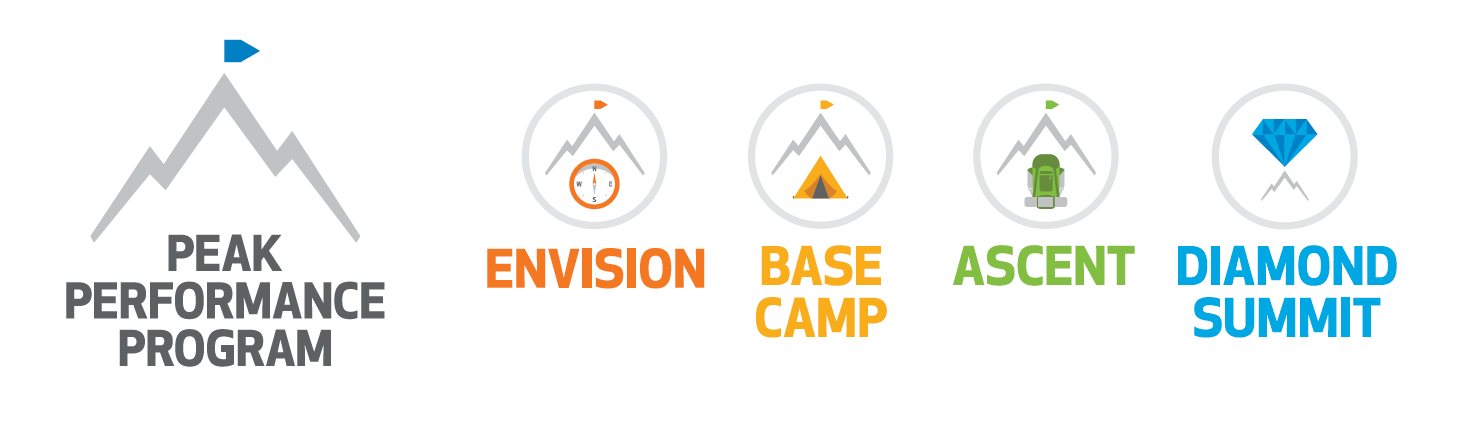 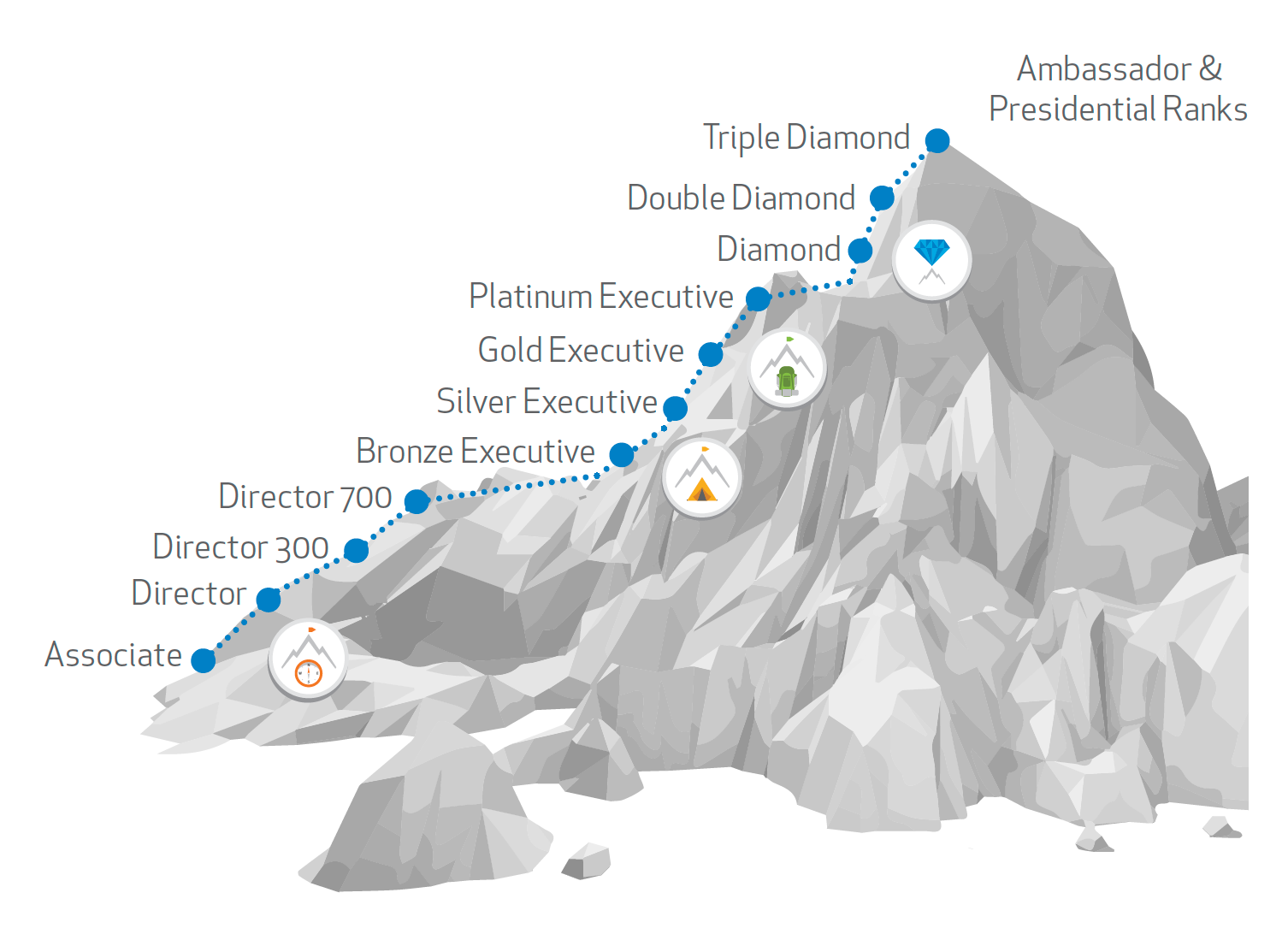 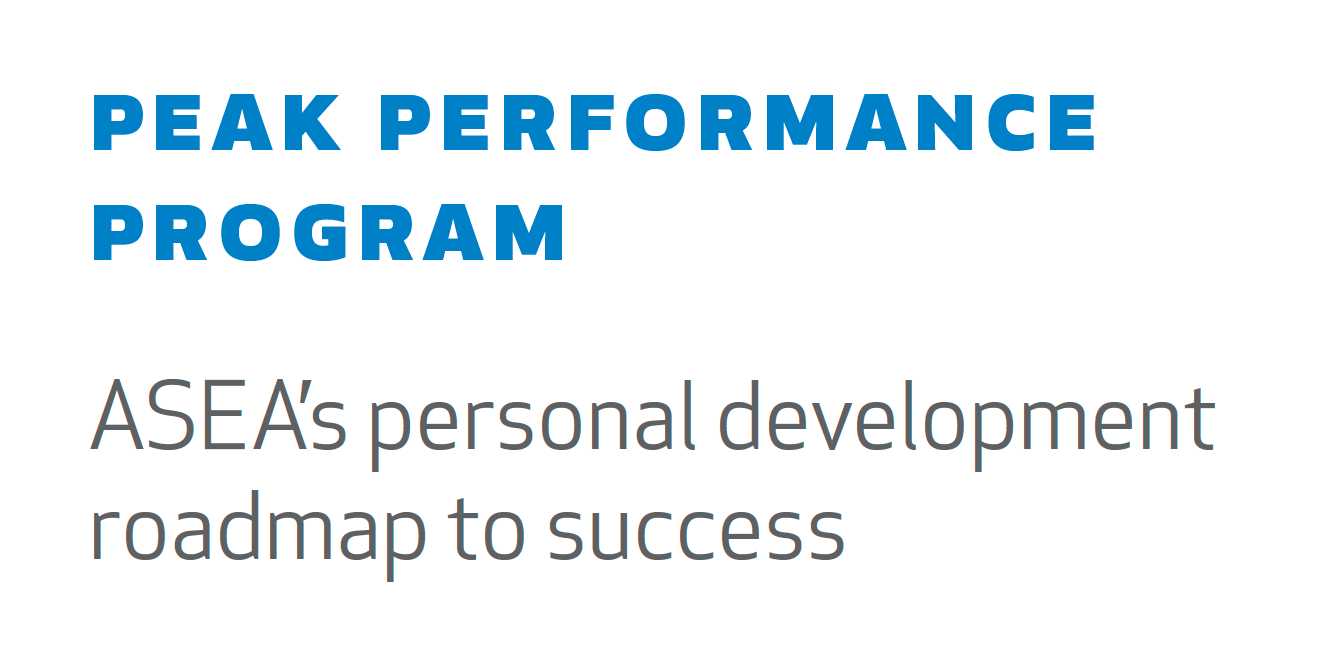 [Speaker Notes: In addition, as you qualify at various ranks, not only will you earn thank you money, but  you can also participate in ASEA’s Peak Performance Program. Some exciting parts of this program: As a solid Gold Associate , you can qualify for an all expense paid trip to ASEA headquarters in SLC, and as a solid Diamond you can qualify each year for the Diamond Summit held in various exotic locations. Take a look at  www.ASEAGlobal.com/events for more details]
ดูข้อมูลเพิ่มเติมได้จากหน้าแรกของเอกสาร ASEA ของคุณ
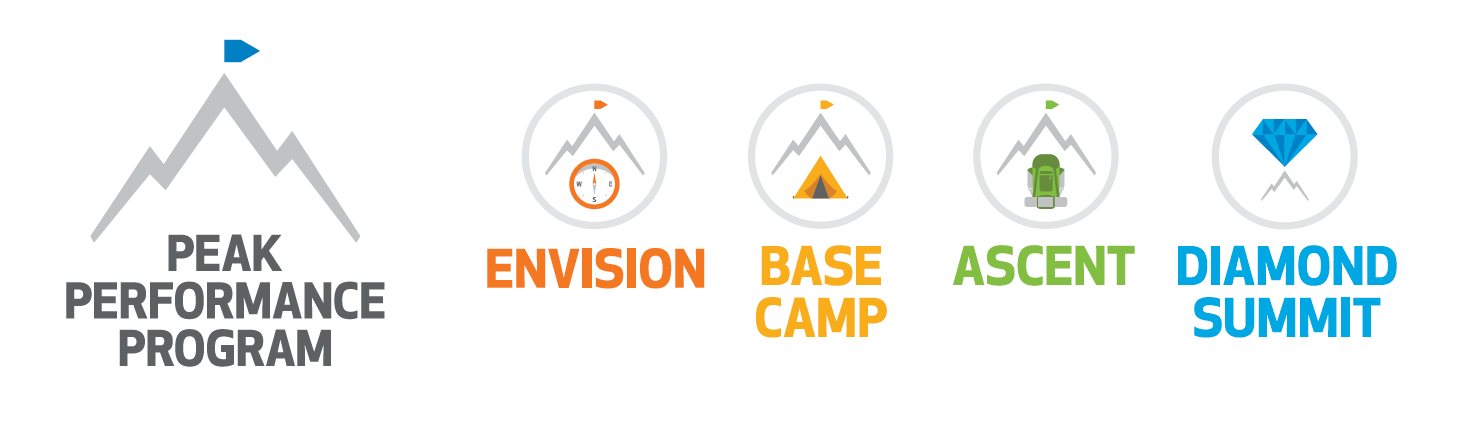 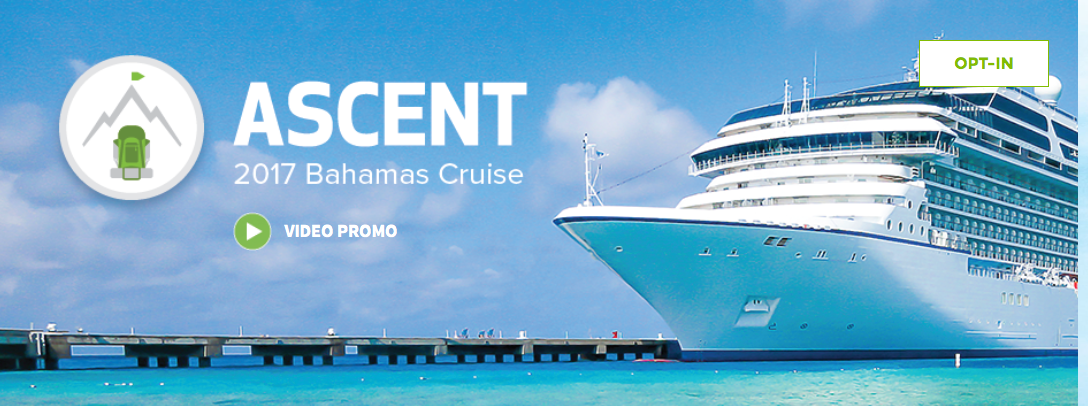 Diamond 
Pool
[Speaker Notes: Change timing]
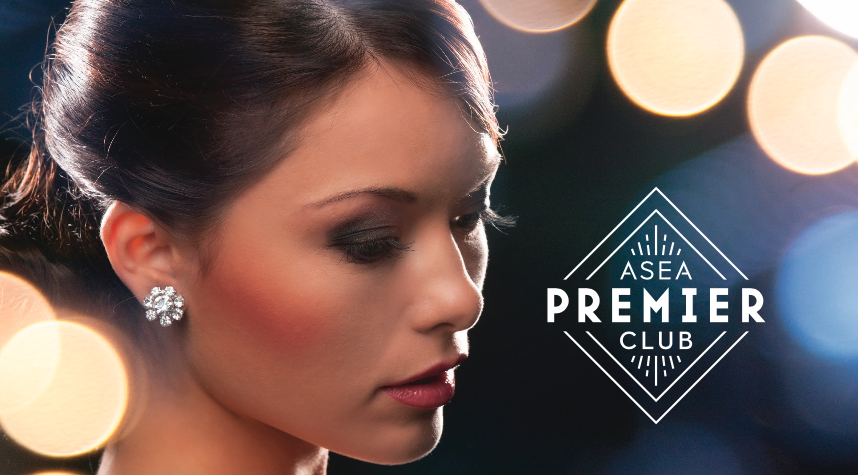 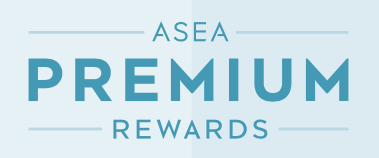 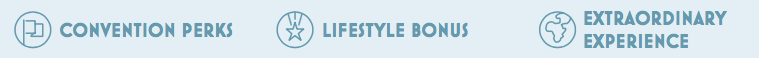 [Speaker Notes: Premium Rewards for advancement to Diamond+
	When you advance to Diamond or above- earn extra 		rewards! 
Premier Club for consistency- Diamond +]
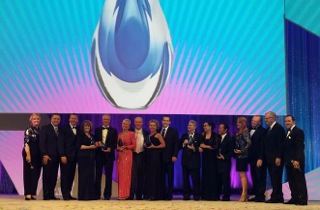 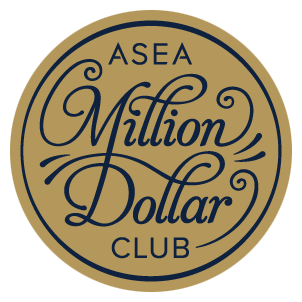 สโมสรเศรษฐี ASeA
แผนการจ่ายผลตอบแทนแบบผสมผสาน
สนับสนุนโดย: Sponsorship Tree & Binary Tree
เพียง 1 ส่วนของแผนค่าตอบแทนเท่านั้นที่ขึ้นอยู่กับ Binary Treeส่วนอื่น ๆ ทั้งหมดจะขึ้นอยู่กับ Sponsorship Tree
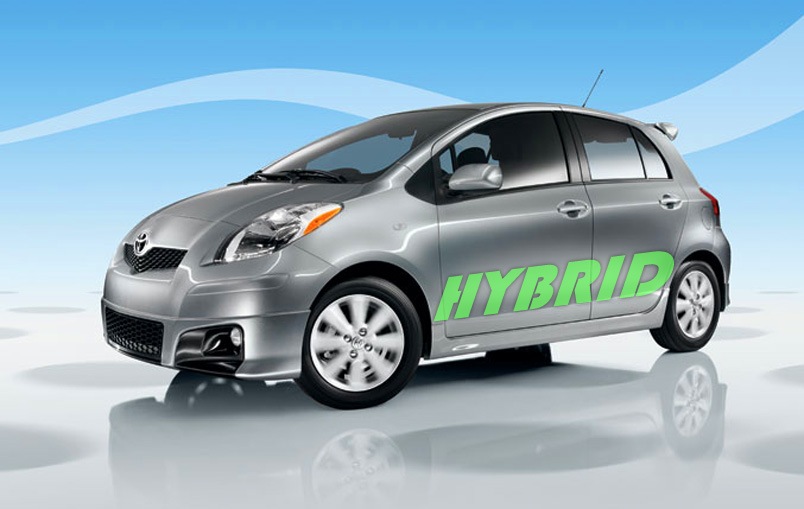 [Speaker Notes: Change bullet points. pop ups]
ASEA: แผนค่าตอบแทนรายสัปดาห์
มันง่ายกว่าที่จะรักษาแรงบันดาลใจไว้เป็นรายสัปดาห์!
มันสนุกมากขึ้นที่จะได้รับเงินทุกสัปดาห์!
การนับสัปดาห์ของ ASEA: เที่ยงคืนวันศุกร์เวลามาตรฐานตะวันออกถึงเที่ยงคืนวันศุกร์เวลามาตรฐานตะวันออก
รับปฏิทิน ASEA จาก VO / ทรัพยากร / ห้องสมุด / ธุรกิจ ของคุณ
แต่ละสัปดาห์จะมีเลข 1-52 โดยเริ่มจากสัปดาห์ที่ 1 ในช่วงต้นปี
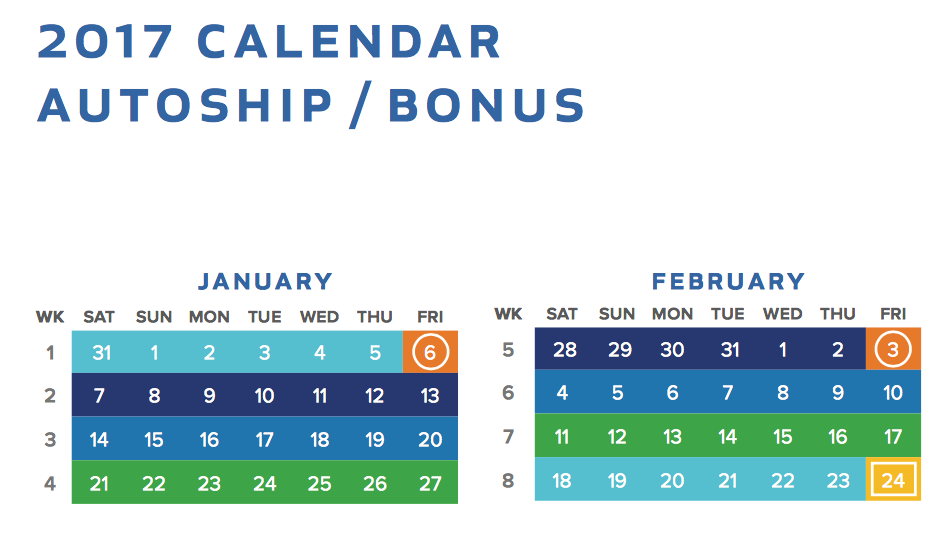 [Speaker Notes: Change bullet points. pop ups]
เอกสารแผนการจ่ายค่าตอบแทน
ไปที่ aseaGlobal.com หรือห้องสมุดสำนักงานเสมือนจริงของคุณ
ดาวน์โหลด / พิมพ์เอกสารแผนการจ่ายผลตอบแทน
ตรวจสอบให้แน่ใจว่าคุณเลือกประเทศที่เกี่ยวข้องของคุณ
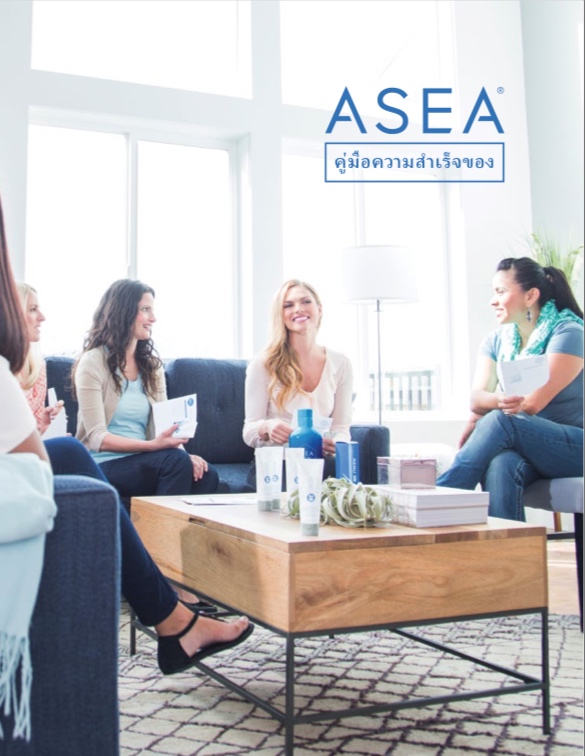 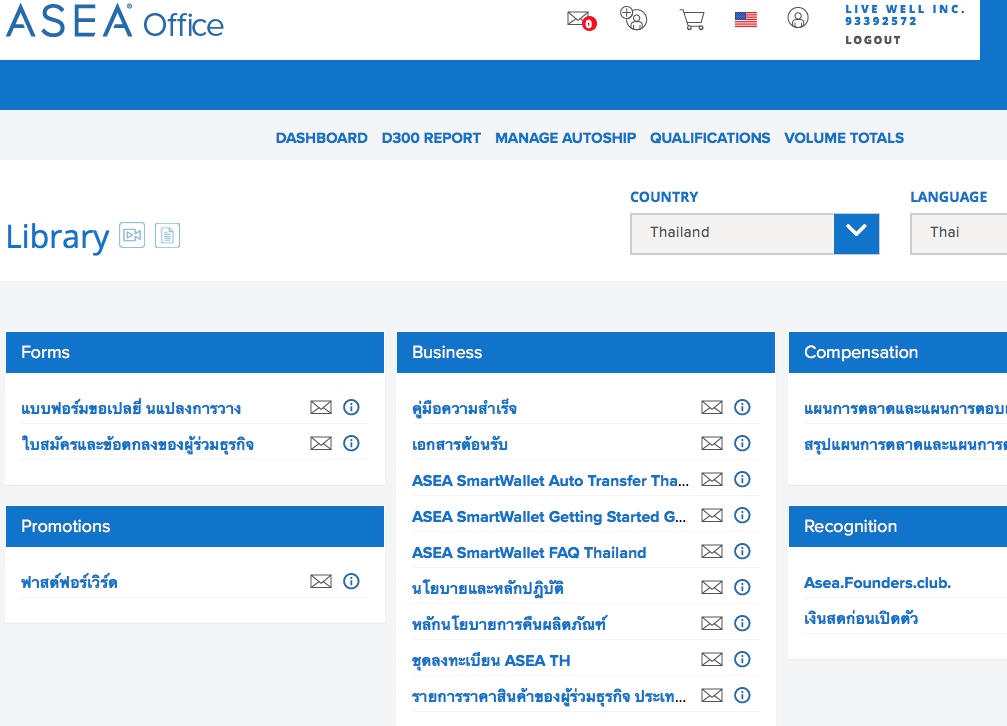 [Speaker Notes: Sissel]
แผนการจ่ายผลตอบแทนทำงานอย่างไร?
คุณไม่จำเป็นต้อง
รู้ทั้งหมด
มันทำงานได้ 
“ดีจริงๆ”
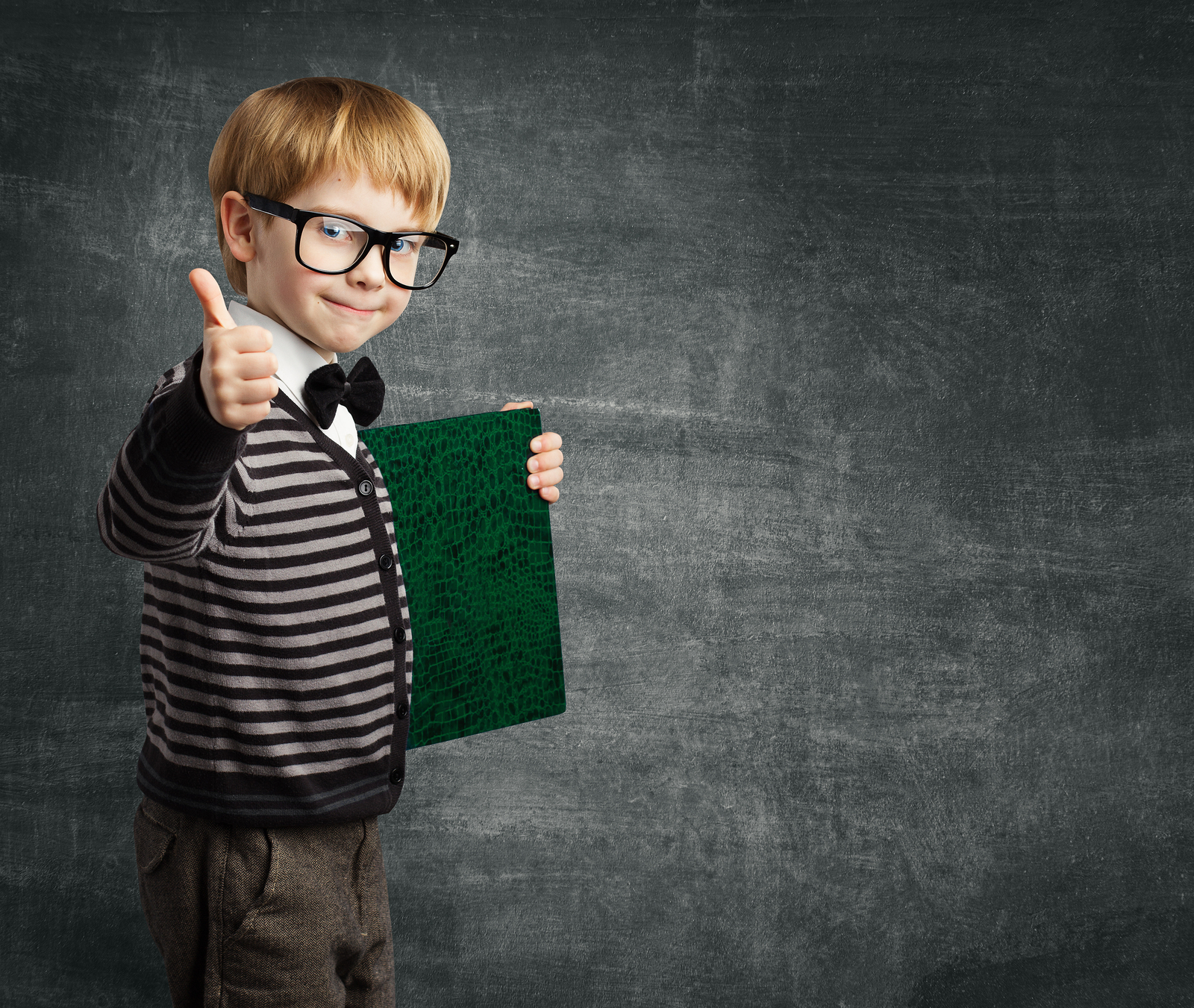 [Speaker Notes: You’ll be getting $ in your ASEA smart wallet whether you understand the comp plan or not]
สมัครเป็นสมาชิก ASEA
(ค่าสมัคร 650 บาท)
มีสิทธิ์ในการเข้าร่วมโครงการจ่ายค่าตอบแทน
เลือก “ชุดโปรโมชั่นการลงทะเบียน”
ตั้งค่า "ใช้งานอยู่" (ยอดซื้อ 100) โดยตั้งค่าคำสั่งซื้อ Autoship
โปรแกรมรางวัลความภักดี: สั่งซื้อผลิตภัณฑ์เพิ่มเติมโดยเปลี่ยนคำสั่งซื้อ Autoship ของคุณ
เดินหน้าอย่างรวดเร็ว : รับฟรี Renu ขนาดเล็ก 25 หลอด
21
[Speaker Notes: Add Bullet points]
8 วิธี การรับค่าตอบแทนจาก ASEA
เช็คจับคู่
เอ็คเซคคิวทีพโมเมนตั้มพูล
คอมมิชชั่นของทีม
โบนัสไดเร็คเตอร์
โบนัสเริ่มต้น
ลูกค้าประจำ
ขายปลีก
#1 & 2
ไดมอนต์พูล
รายได้ทันที: รายได้พาร์ทไทม์ขึ้นอยู่กับกิจกรรมส่วนตัวของคุณ
รายได้ประจำ: พัฒนาขึ้นเมื่อเวลาผ่านไปขึ้นอยู่กับกิจกรรมของทั้งองค์กร
[Speaker Notes: Each of the 8 ways to earn is explained in the videos below]
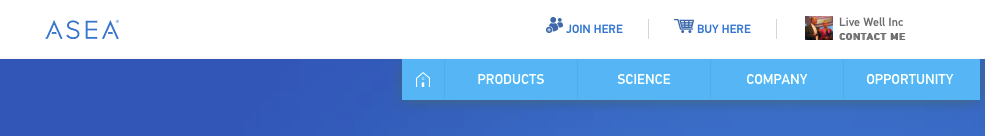 กลุ่มลูกค้าการขายผลิตภัณฑ์คือวิธีพื้นฐานที่สุดในการสร้างกำไร
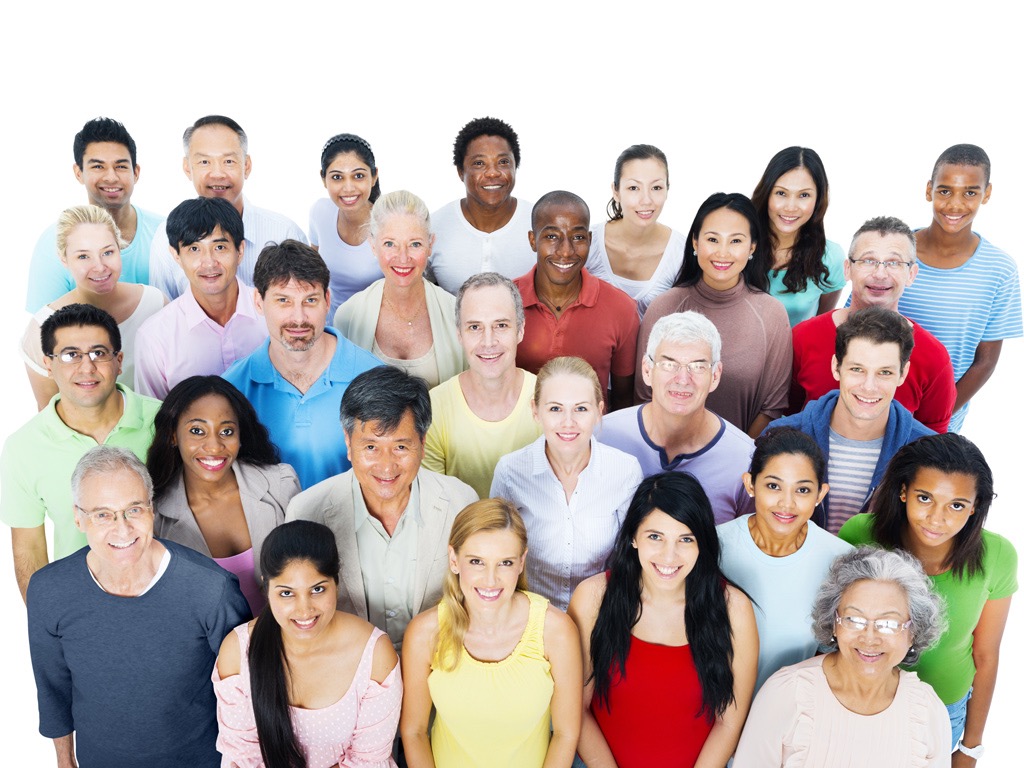 ขายปลีกหรือลูกค้าประจำ
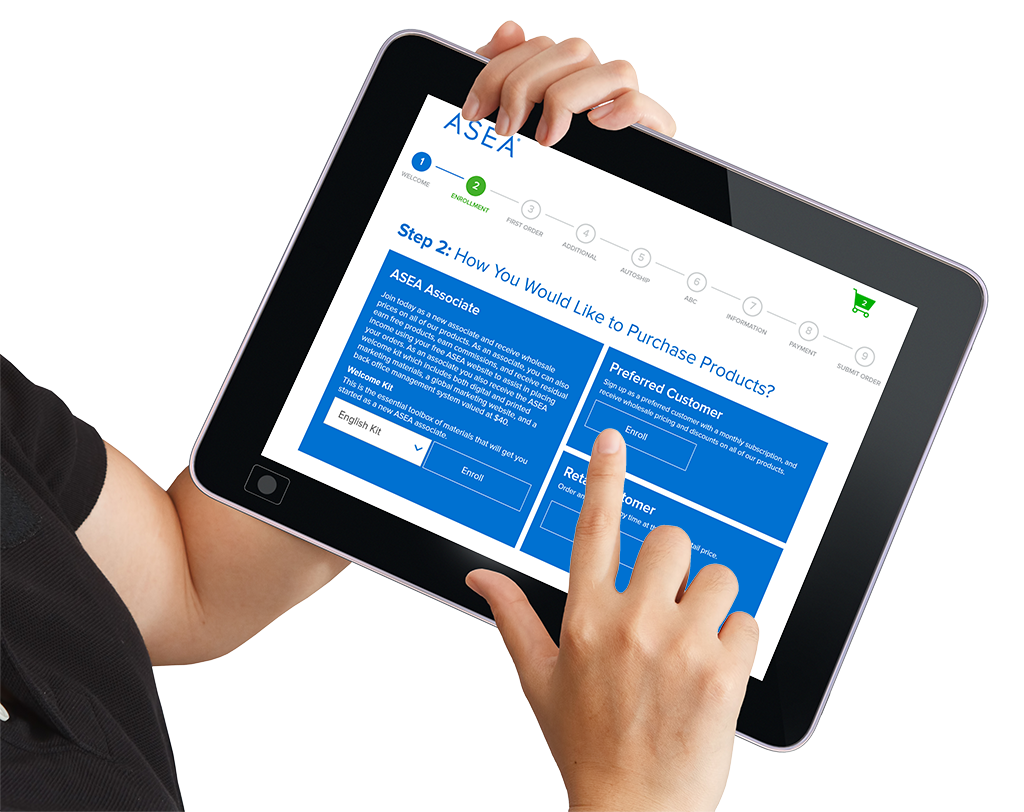 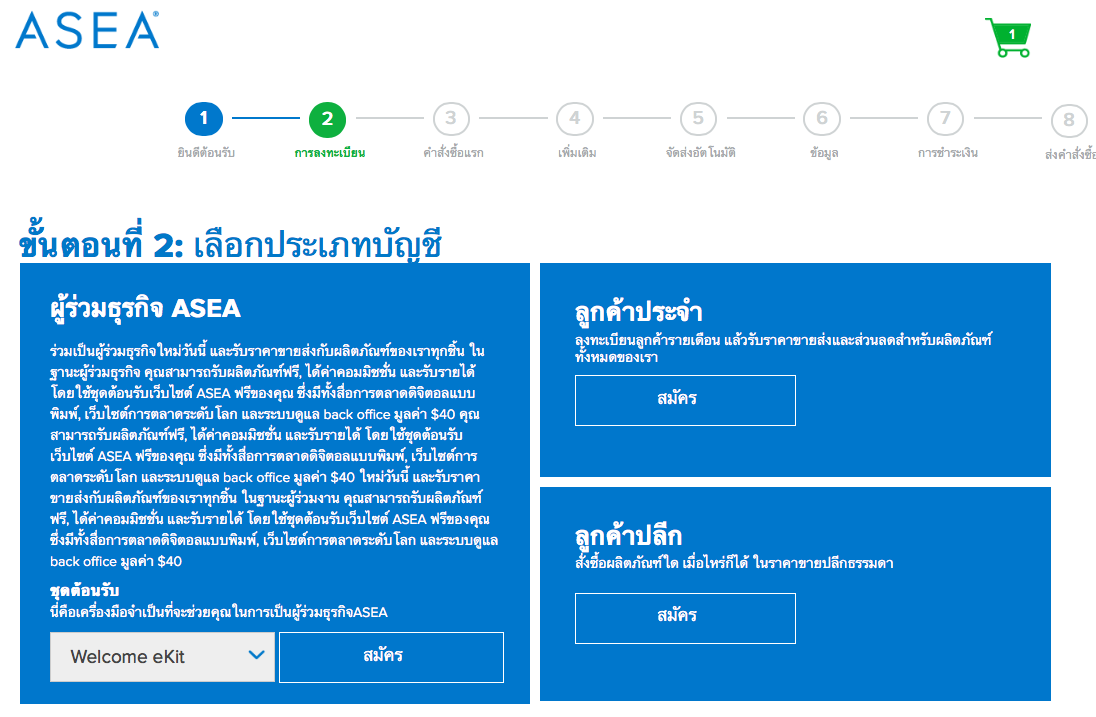 [Speaker Notes: Trish]
ขายปลีกหรือลูกค้าประจำ
ลูกค้าขายปลีก: ซื้อครั้งเดียวที่ราคาขายปลีก
ลูกค้าประจำ: รายเดือน Autoship ที่ราคาขายส่ง
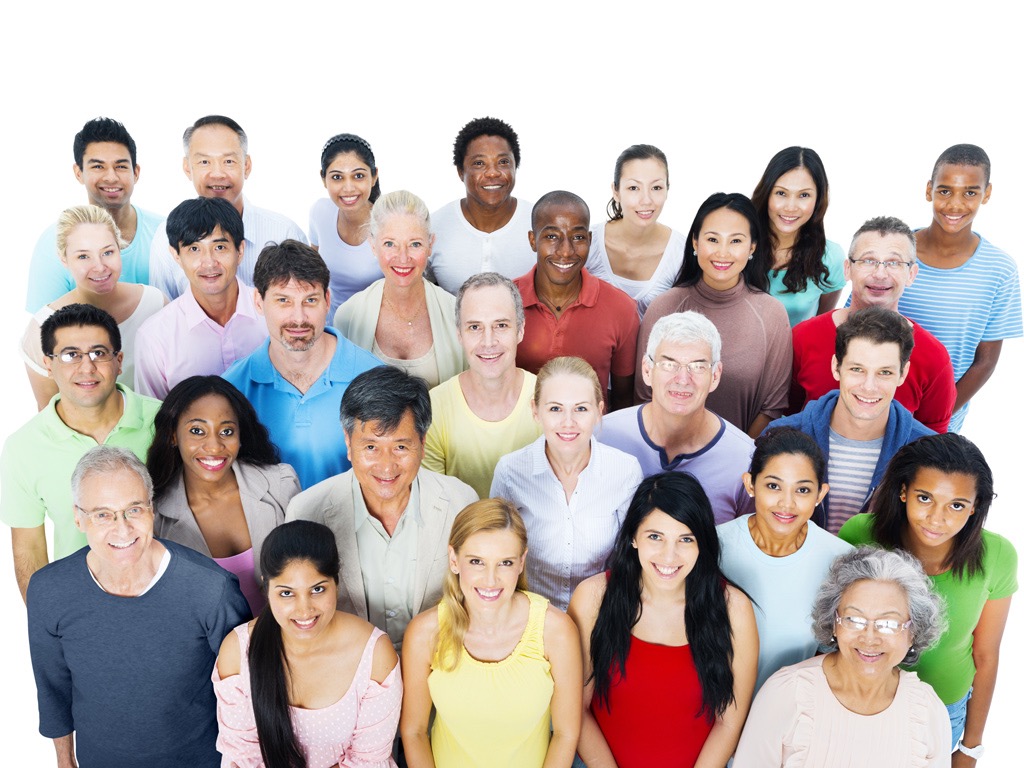 คะแนนยอดซื้อผลิตภัณฑ์
(ลูกค้าบุริมสิทธิ 1/2 คะแนน)
ลูกค้าประจำมีสิทธิ์เข้าร่วมโปรแกรมรางวัลความภักดีของ ASEA
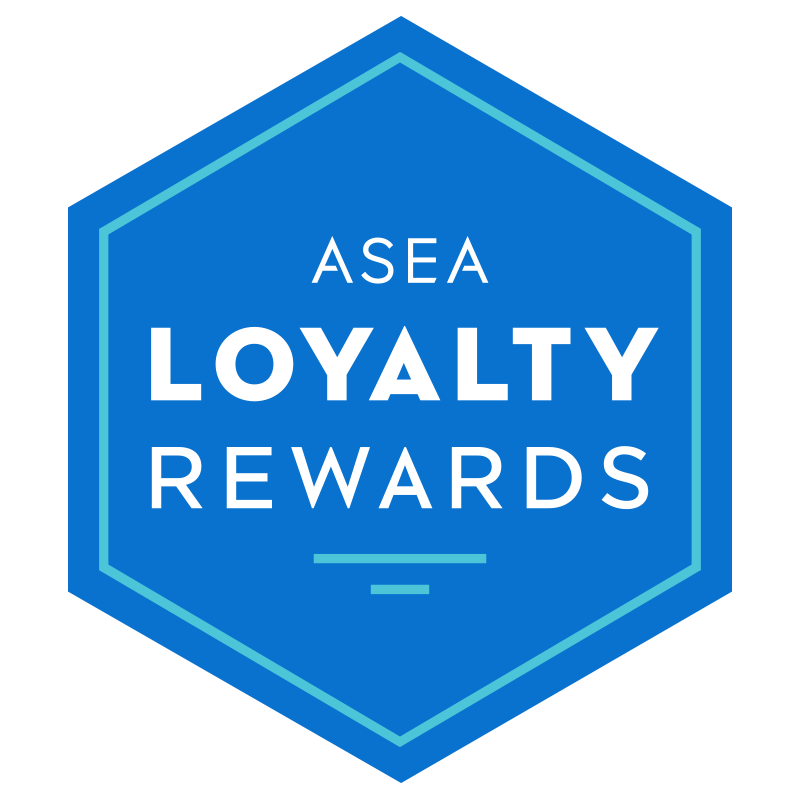 รับคะแนนสะสมรางวัลโลยัลตี้จากคำสั่งซื้อ Autoship ทุกรายการ
คะแนนสะสมทุกเดือน
แลกคะแนนสะสมกับผลิตภัณฑ์ฟรี
ยิ่งคุณใช้ autoship ได้นานเท่าไรคุณก็จะได้รับประโยชน์มากขึ้นเท่านั้น
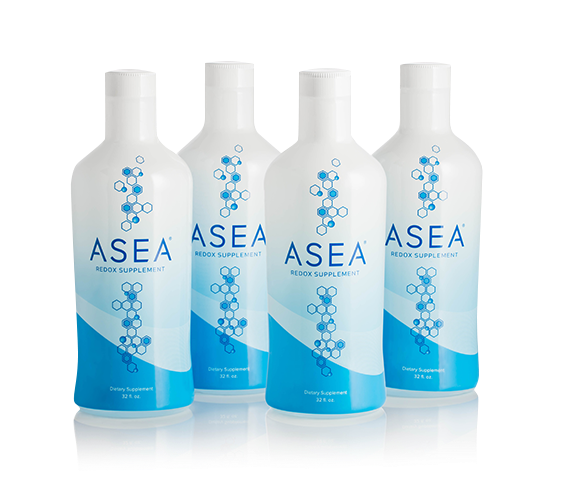 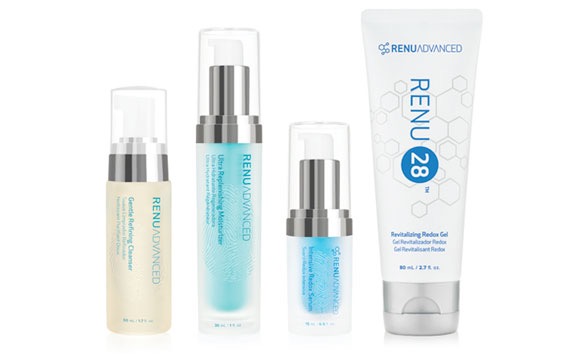 รับผลิตภัณฑ์ฟรี!
วิดีโอการใช้งานผลิตภัณฑ์
ไปที่ ateamsupport.com เพื่อดูวิดีโอเกี่ยวกับวิธีการได้รับประโยชน์สูงสุดจากผลิตภัณฑ์ของ ASEA
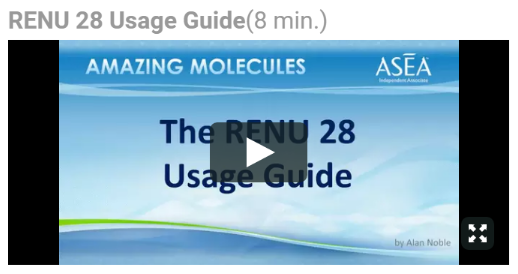 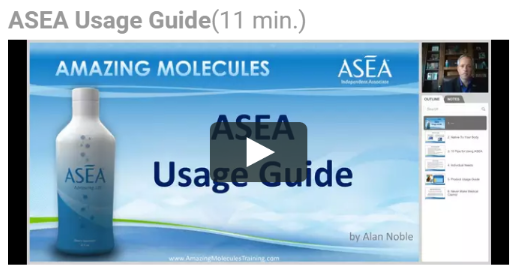 8 วิธี การรับค่าตอบแทนจาก ASEA
เช็คจับคู่
เอ็คเซคคิวทีพโมเมนตัมพูล
คอมมิชชั่นของทีม
โบนัสไดเร็คเตอร์
โบนัสเริ่มต้น
ลูกค้าประจำ
ขายปลีก
#3
ไดมอนต์พูล
รายได้ทันที: รายได้พาร์ทไทม์ขึ้นอยู่กับกิจกรรมส่วนตัวของคุณ
รายได้ประจำ: พัฒนาขึ้นเมื่อเวลาผ่านไปขึ้นอยู่กับกิจกรรมของทั้งองค์กร
[Speaker Notes: Each of the 8 ways to earn is explained in the videos below]
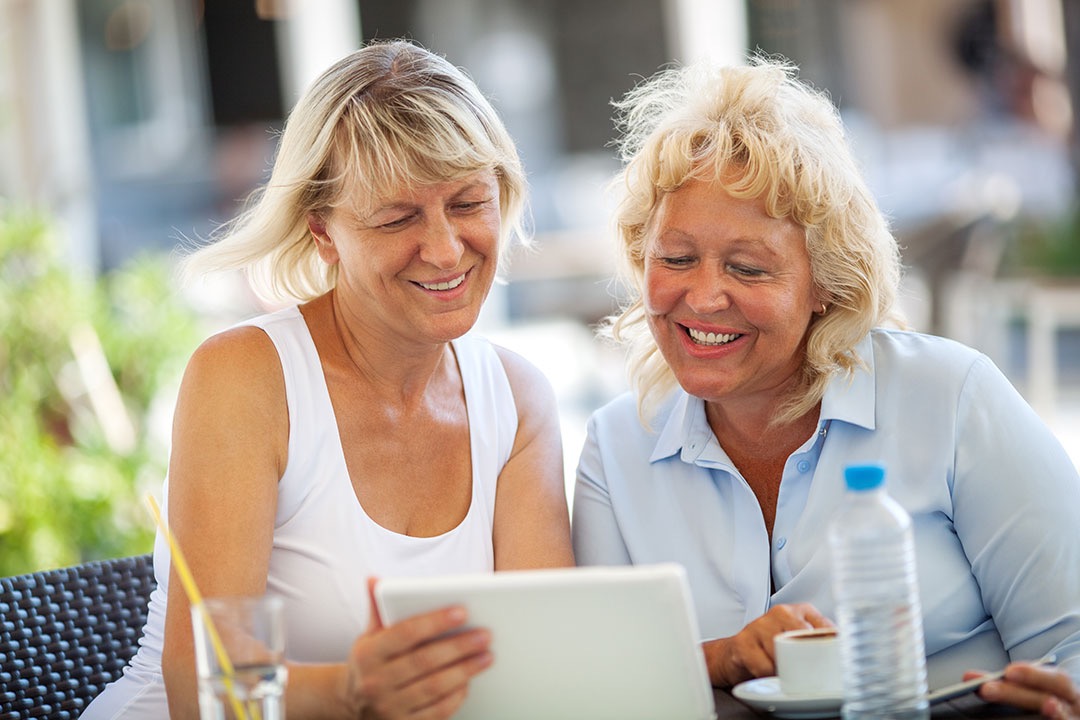 คุณได้รับโบนัสเริ่มต้น ทันทีทุกครั้งที่คุณสนับสนุนบุคคลในการซื้อผลิตภัณฑ์ ASEA ในระหว่างขั้นตอนการลงทะเบียน
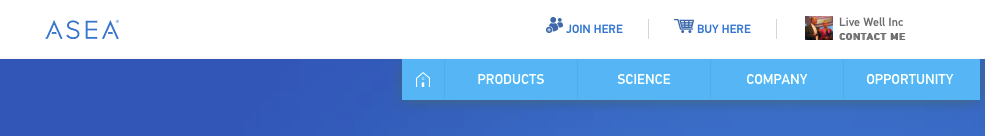 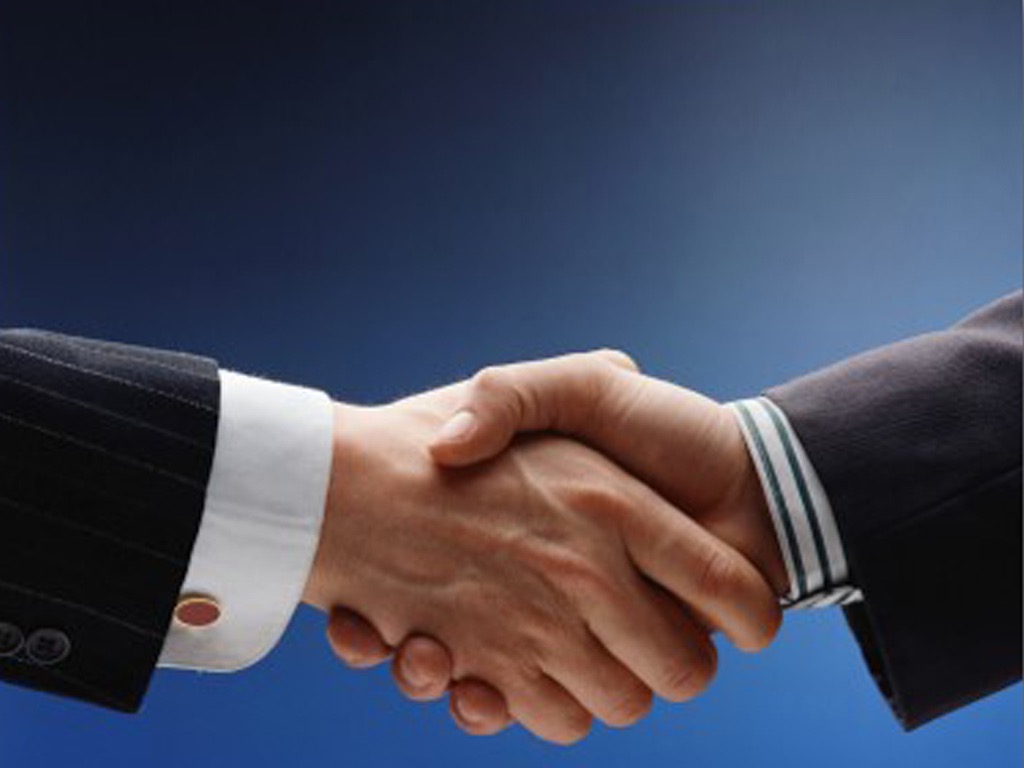 ลงทะเบียนสมาชิกใหม่
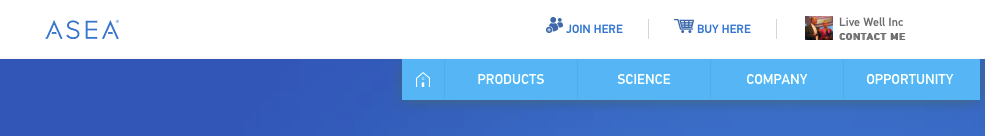 [Speaker Notes: Click on Join. An online enrollment form will pop up]
แบบฟอร์มการลงทะเบียนออนไลน์
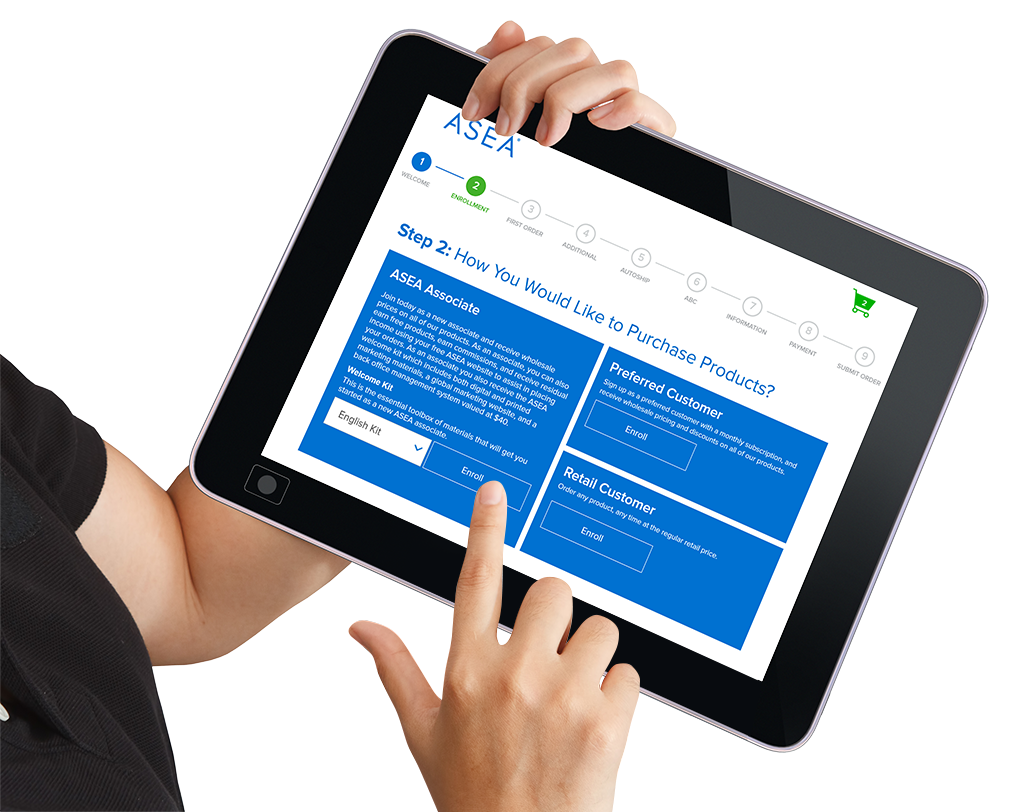 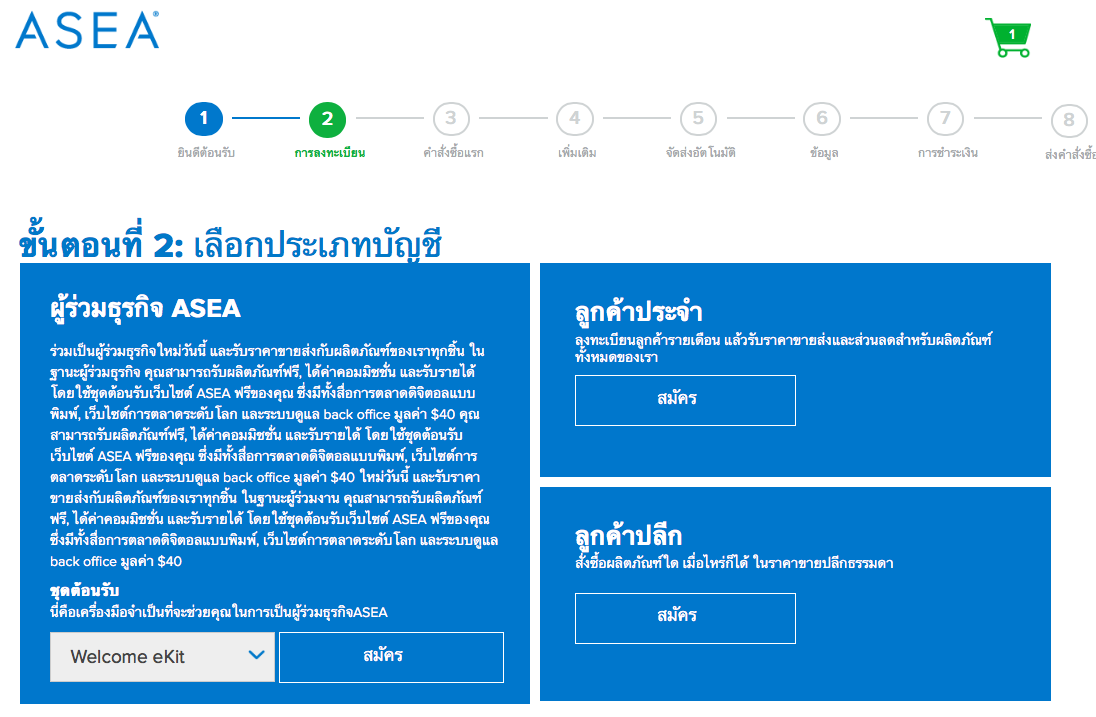 [Speaker Notes: make finger point at ASEA Associate]
ประโยชน์ของการเป็นสมาชิกได้รับผลประโยชน์ทั้งหมดราคาขายส่งคะแนนโลยัลตี้รีวอร์ดได้รับค่าคอมมิชชั่นลูกค้าประจำไม่สามารถรับ Promo Packs ได้สุขภาพรวม 150 ใช้ได้สำหรับลูกค้าประจำหรือไม่?
[Speaker Notes: make finger point at ASEA Associate]
Enrollment Packs
New Associate:  “Best Value” savings only at time of enrollment
For you: Full Point Value
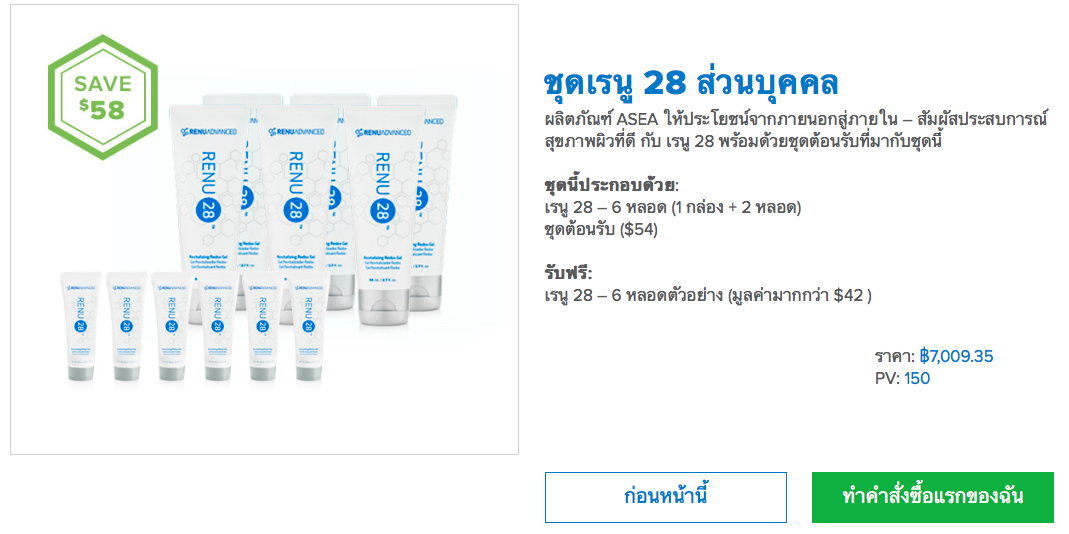 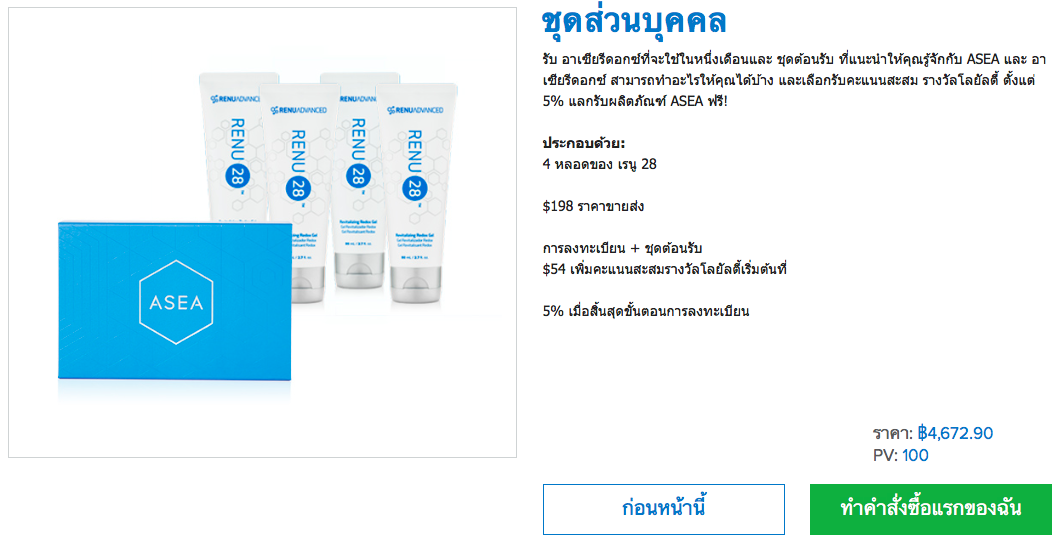 Enrollment Packs
Savings available only at time of enrollment
Bigger packs Once pre-launch is available
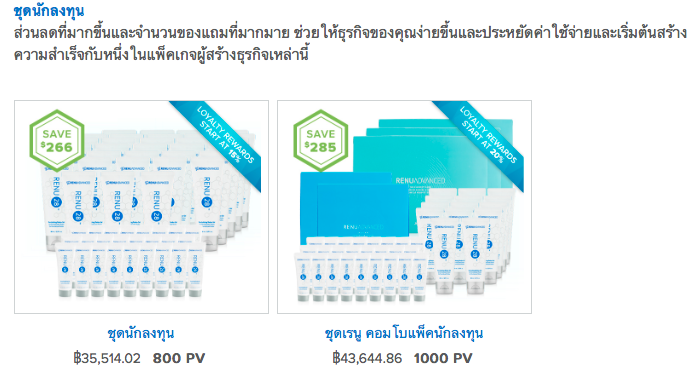 Autoship
100 points monthly to remain “Active”
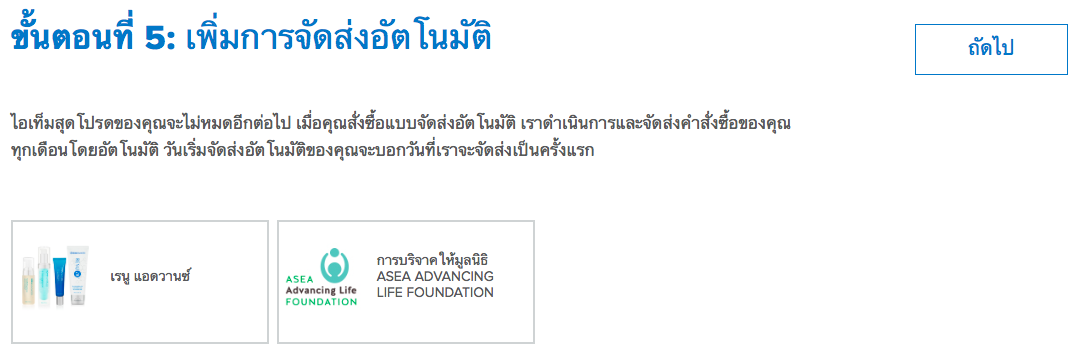 Enroll as an ASEA Associate
(Enrollment Fee 650 Baht ($20))
Eligible to particpate in the compensation program
Choose “Promotional Enrollment Packs”
Stay “Active” (100PV) by setting up autoship order
37
[Speaker Notes: Add Bullet points]
โบนัสเริ่มต้น
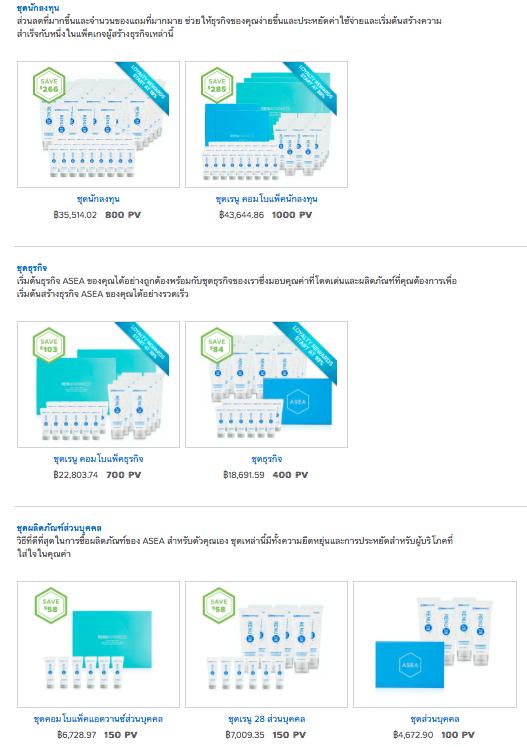 $200 
โบนัสเริ่มต้น
$80 
โบนัสเริ่มต้น
$20 for each 100 points
$30 
โบนัสเริ่มต้น
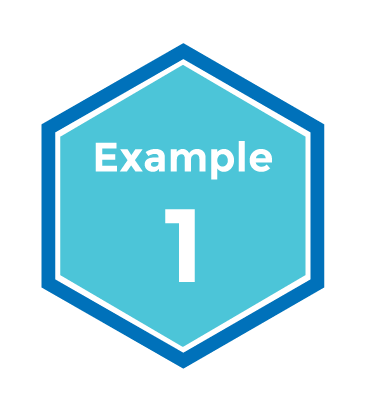 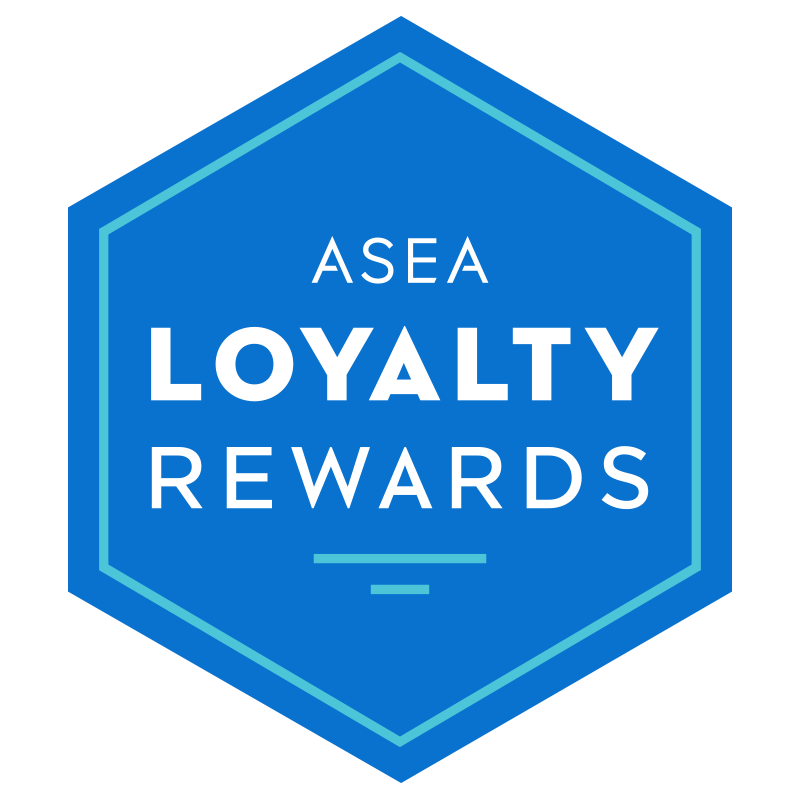 คะแนนโลยัลตี้รีวอร์ด
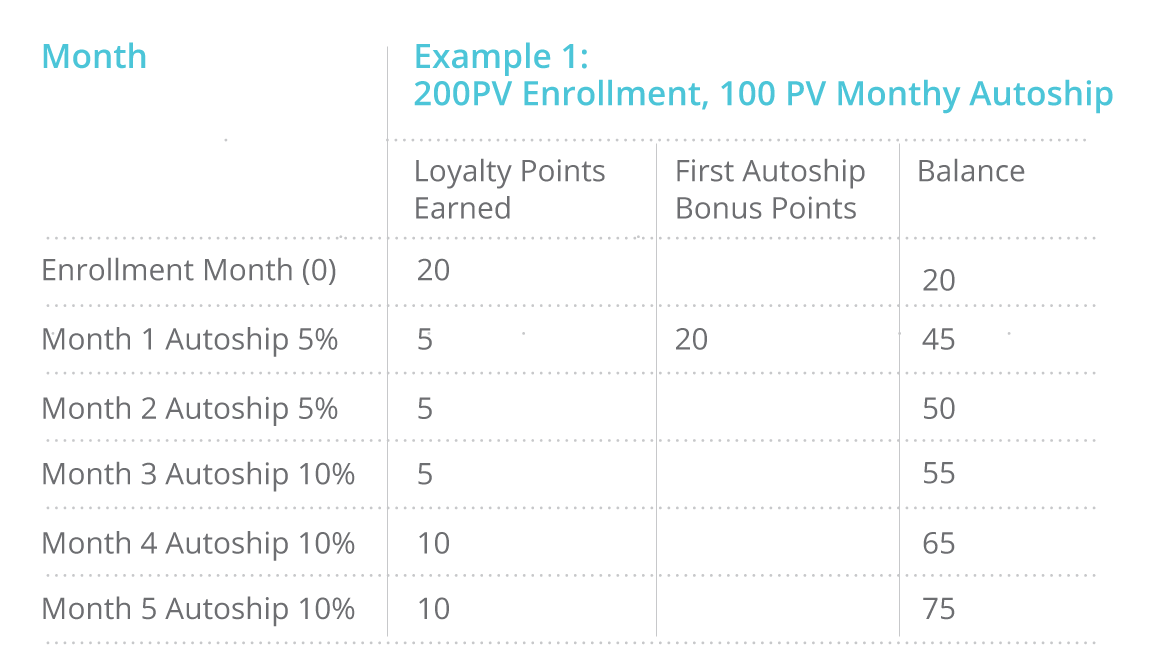 ภายใน 4 เดือนคุณจะมีคะแนนความภักดีมากพอสำหรับเซรั่มรีด็อกซ์สูตรเข้มข้น
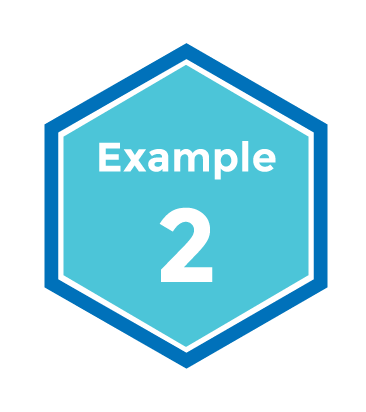 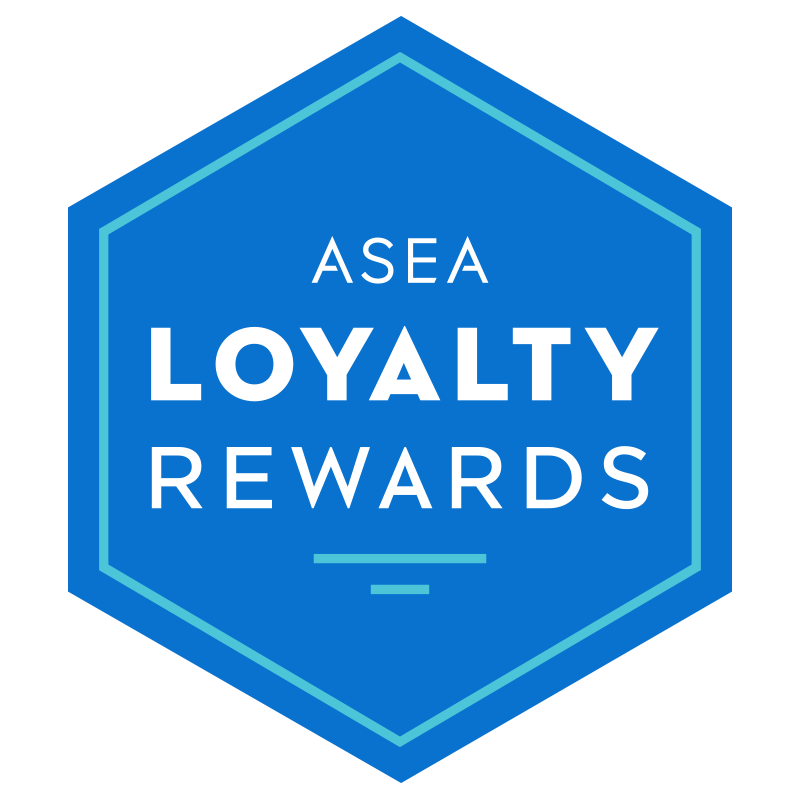 คุณจะได้รับเท่าไหร?
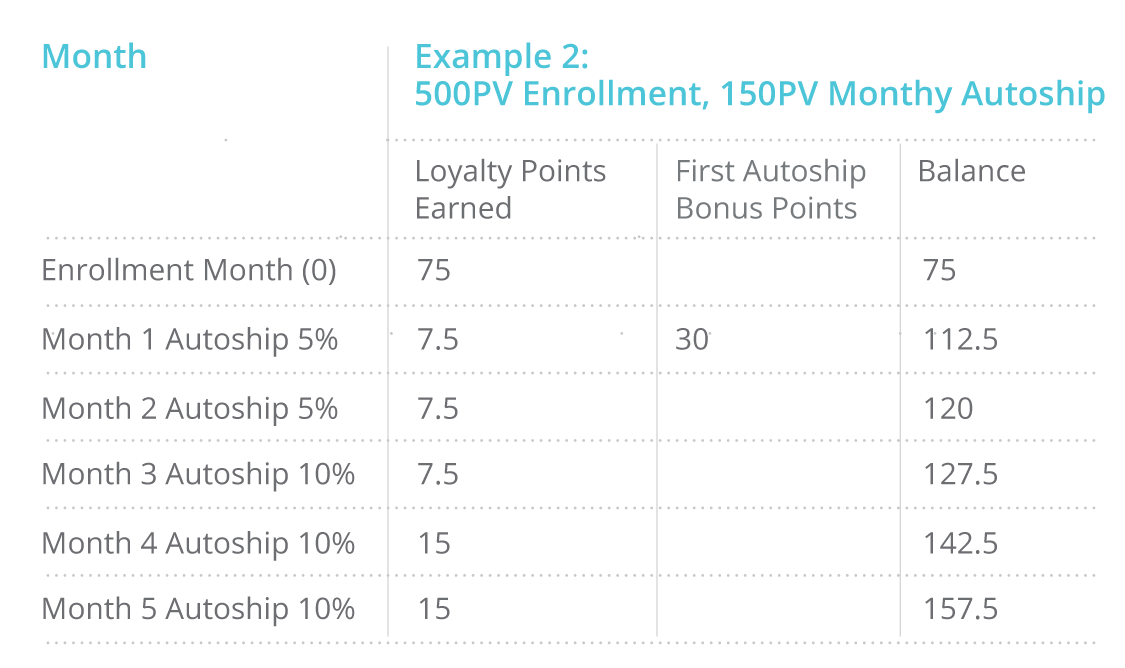 ภายใน 2 เดือน คุณสามารถใช้คะแนนโลยัลตี้รีวอร์ดสำหรับกล่อง ASEA หรือ ชุดดูแลผิวหน้าขั้นสูง Renu หรือ Renu 28 4 หลอด
คุณสามารถเพิ่มรายได้ของคุณด้วยการสนับสนุนคนอื่น!!!
คุณทุ่มเทเวลาและความพยายามในการสนับสนุนคนอื่น
ยิ่งคนที่คุณสนับสนุนมีมากเท่าไหรคุณก็ยิ่งมีรายได้มากเท่านั้น!
ตอนแรกคุณได้รับจากความพยายามของคุณเอง
เมื่อคุณเริ่มต้นทำงานกับพวกเขา
คุณจะเริ่มมีรายได้จากความพยายามของพวกเขา
สำหรับส่วนที่เหลือของการทำงานกับ ASEA ของคุณ ตราบเท่าที่พวกเขายังมีการใช้งานคุณจะยังคงได้รับจากความพยายามของพวกเขา!
เดฟ
แอน
บ๊อบ
เคิร์ด
คุณ
โบนัสเริ่มต้น
ขึ้นอยู่กับ “Sponsorship Tree”
อะไรคือ sponsorship tree?


           		Sponsorship Tree
ระดับที่ 1
[Speaker Notes: It is based on your personal Enrollment tree, which is also  called your sponsorship tree. What this means is that you can personally enroll as many people as you want to . in MLM we call this “going wide”.  so , you can go as wide as you want to . you can enroll 4 people, or 400 people!  So in this example, you personally enroll 4 people: Anne, Bob, Curt , and Dave. These people, as well as any other people that you personally enroll in the future are your Level 1.  If this was a real family tree, they would be your children. The people your Level 1 people  enroll are on your second level. In a real family tree, these people would be your grandchildren. The people your level 2 people enroll are on your third level. In a real family tree, they would be your great grandchildren. And this continues on down through 4th, 5th, 6th level, and so on and so on….]
H
I
K
L
E
F
G
J
เดฟ
คุณ
แอน
บ๊อบ
เคิร์ด
เมื่อคนที่สนับสนุนเริ่มสนับสนุนคนอื่น, sponsorship tree ของคุณก็จะเริ่มมีลักษณะแบบนี้
ระดับที่ 1
“ลูก”
ระดับที่ 2
“หลาน”
ระดับที่ 3
“เหลน”
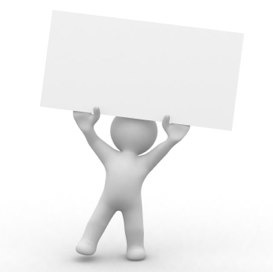 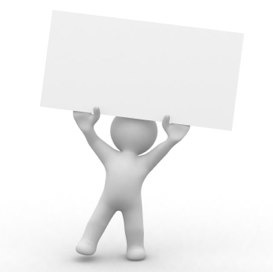 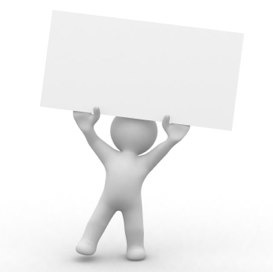 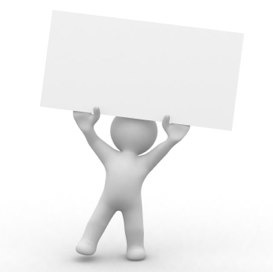 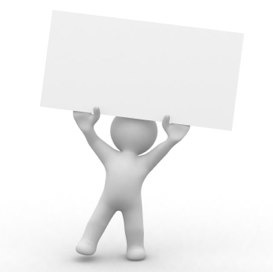 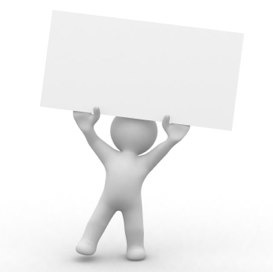 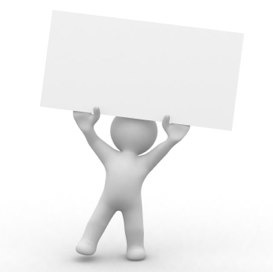 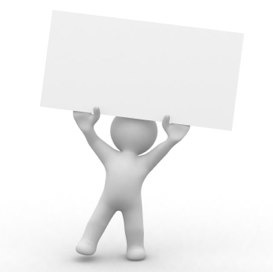 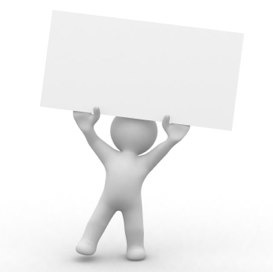 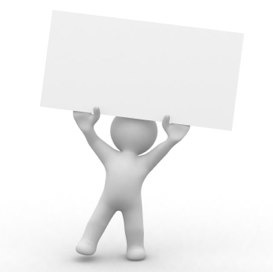 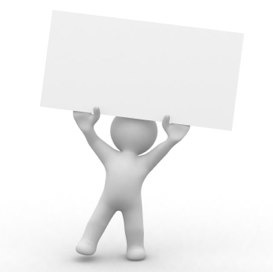 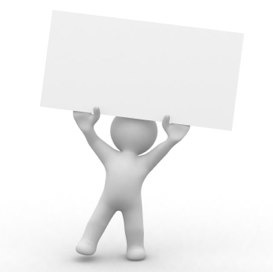 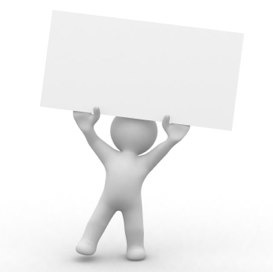 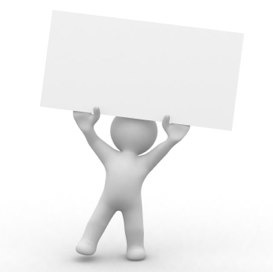 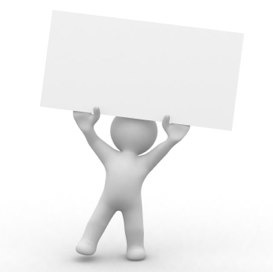 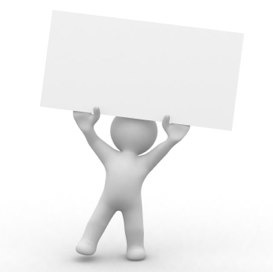 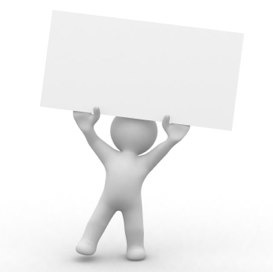 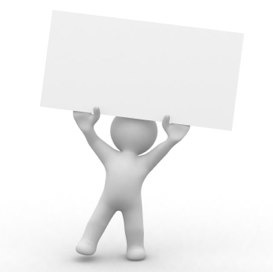 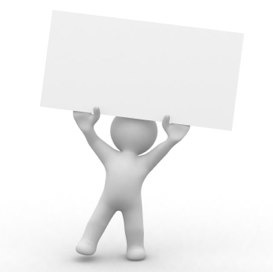 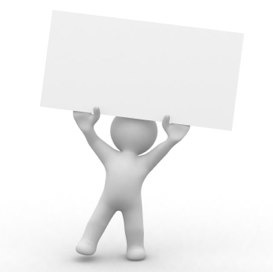 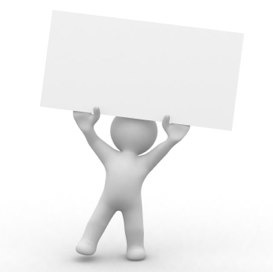 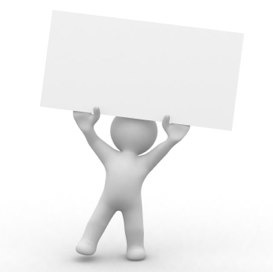 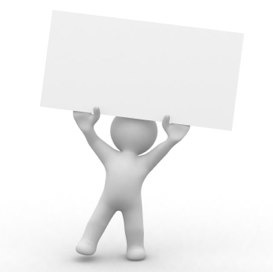 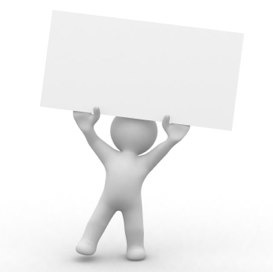 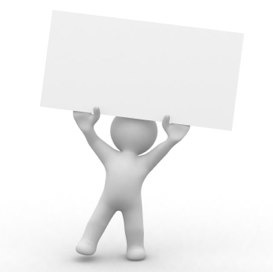 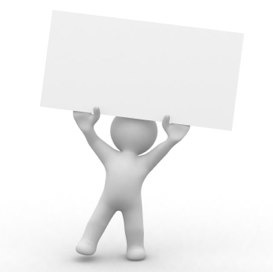 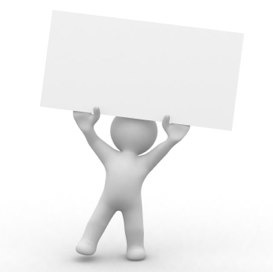 One
One
One
One
One
One
One
One
One
One
One
One
One
One
One
One
One
One
One
One
One
One
One
One
One
One
One
One
One
One
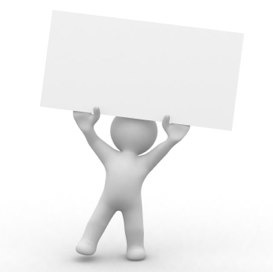 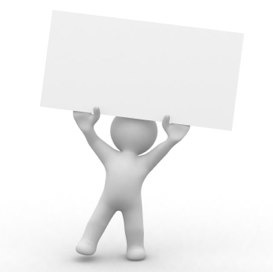 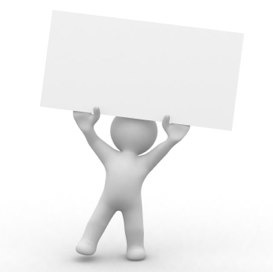 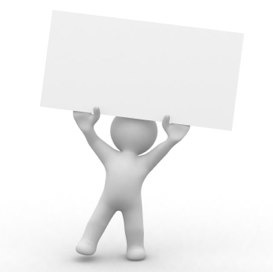 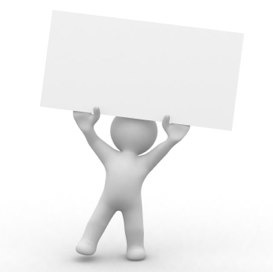 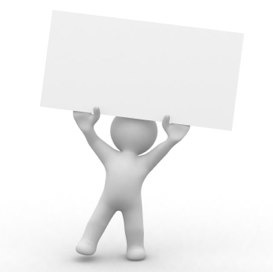 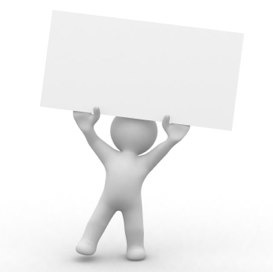 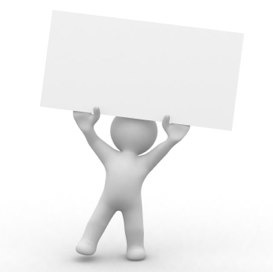 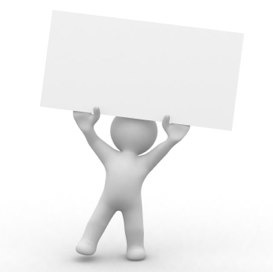 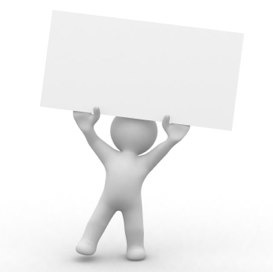 One
One
One
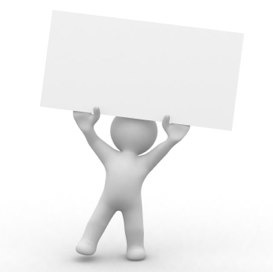 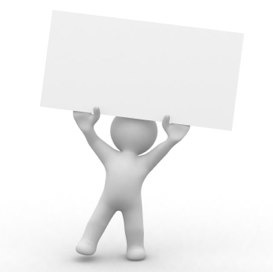 One
One
One
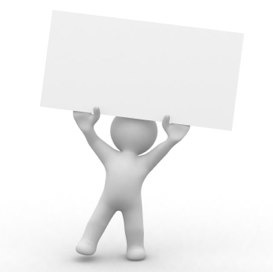 Jack 
one hour
Jill 
one hour
You 
one hour
Joe 
one hour
“ฉันอยากจะได้รับ 1% ของความพยายามของคน 100 คนมากกว่า 100% ของความพยายามของตัวเอง”
1 ชม
+3 ชม
+9 ชม
+27 ชม
40 ชม/วัน
สร้างทีม!
[Speaker Notes: The way to maximize  your earnings with ASEA is to build a big team of people who are using and sharing ASEA. Most people earn income from a 40 hour week. With ASEA , you can earn income equivalent to a 40 hour, and beyond,  by building a team.]
การสั่ง Autoship = คะแนนโลยัลตี้รีวอร์ด
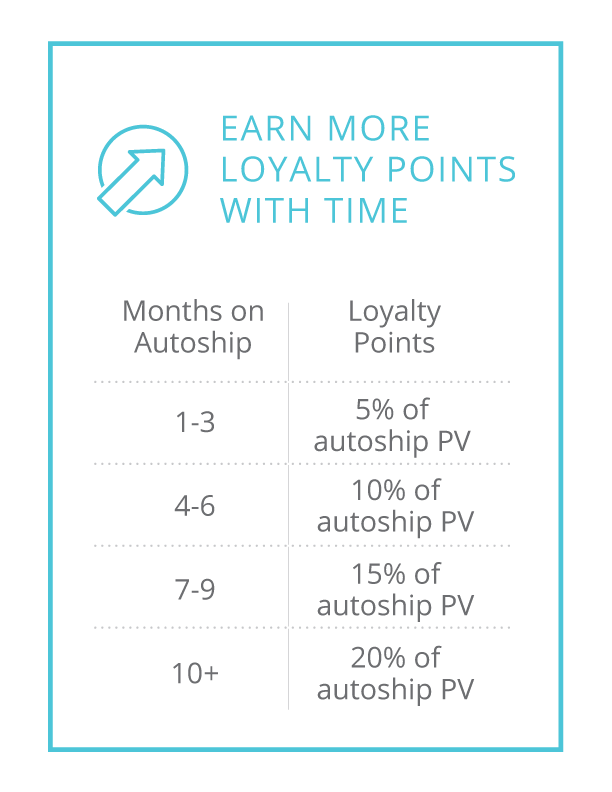 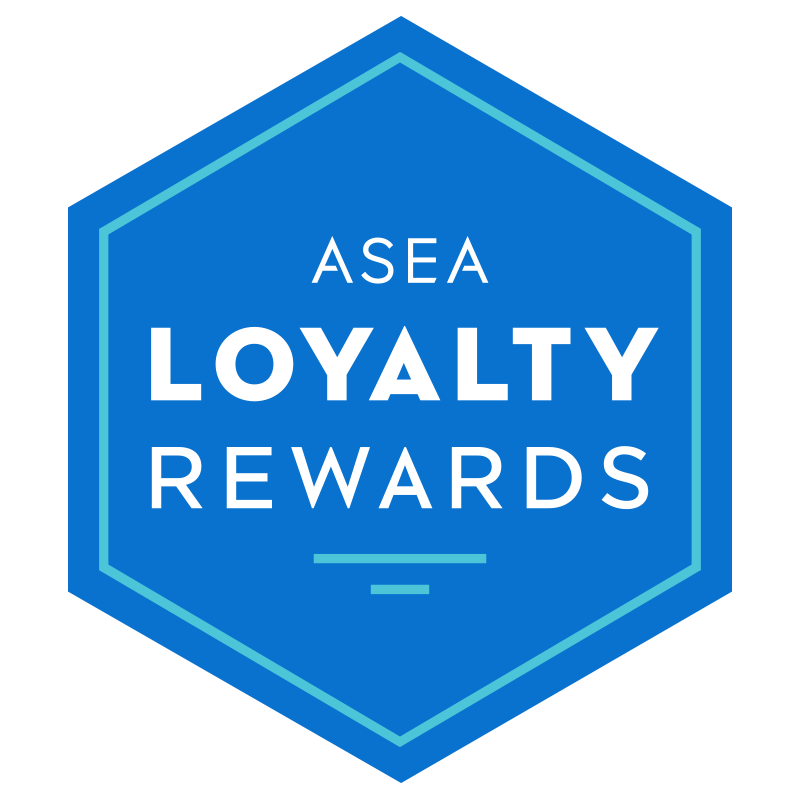 สามารถแลกรับผลิตภัณฑ์ฟรี
ยิ่งคุณใช้ Autoship นานเท่าไรคุณก็ยิ่งมีคะแนนโลยัลตี้รีวอร์ดมากขึ้นเท่านั้น
ออกจาก Autoship: ล้างคะแนนโลยัลตี้รีวอร์ด
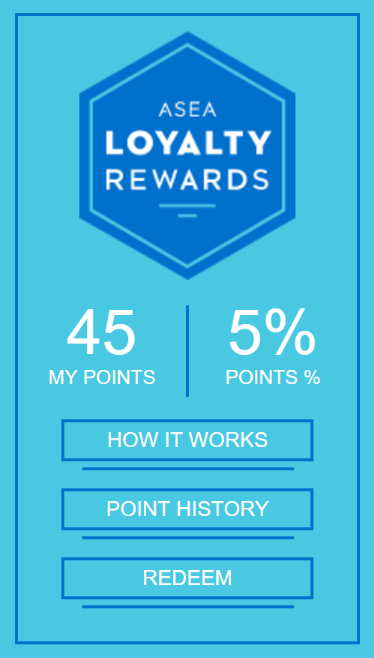 รางวัลโลยัลตี้คือเครื่องมือในสำนักงานเสมือนจริงของคุณ
ทำไมต้อง Autoship? เป็นผลิตภัณฑ์แห่งผลิตภัณฑ์!
ปาฏิหารย์
สุขภาพผิว
ลงทุนกับสุขภาพในอนาคต
แข็งแรง 
ลดความรู้สึกไม่สบายตัว
ความสามรถทางกีฬา
รู้สึกอ่อนเยาว์
แลดูอ่อนเยาว์
กระตุ้นการไหลเวียนโลหิต
ลดเซลลูไลท์
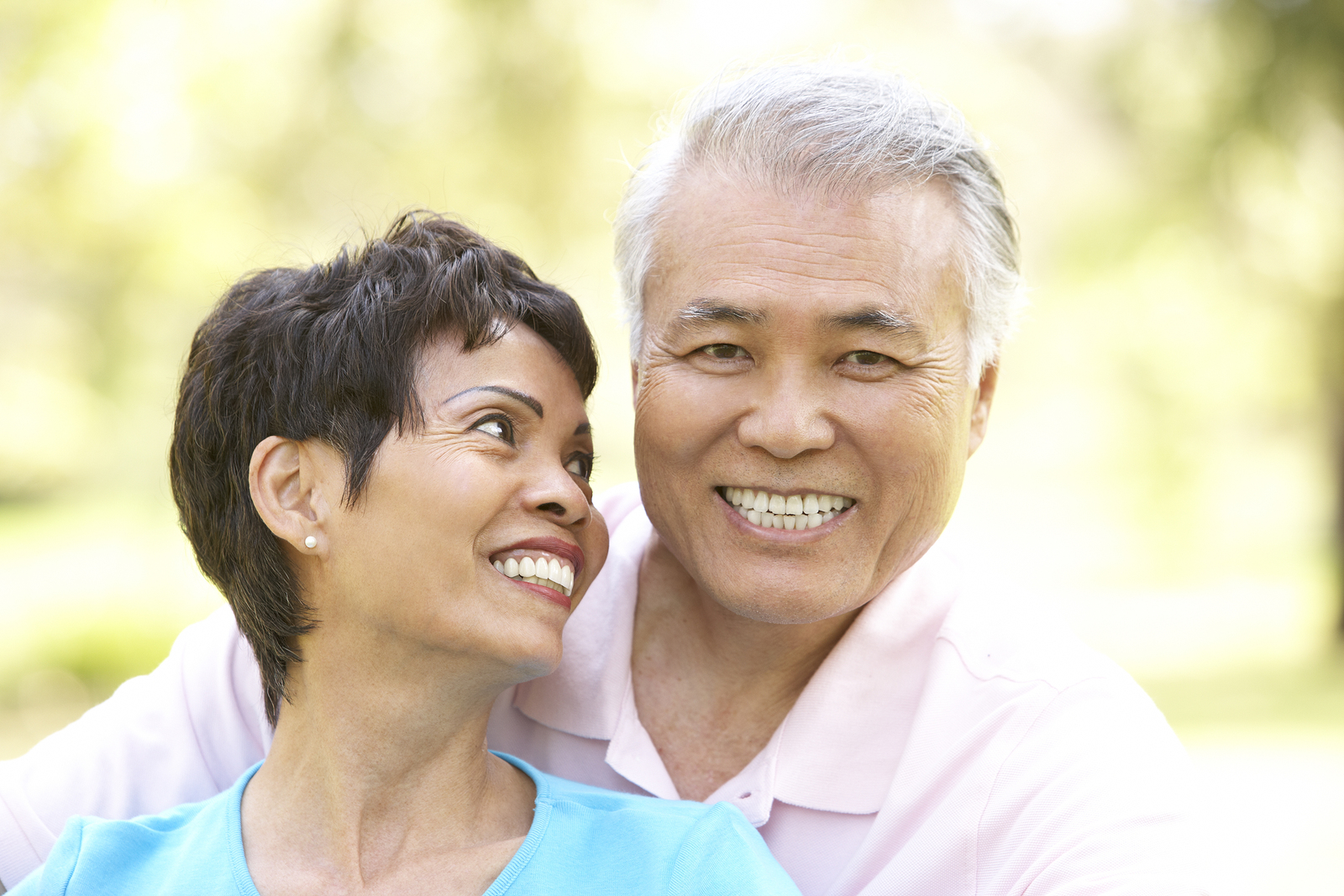 © 2012
[Speaker Notes: May we never know what we are preventing by using ASEA’s products!
more stamina, better athletic performance. Increased health and vitality, better sleep. Who wouldn't want to feel younger and look younger? benefit from increased blood flow, Reduced cellulite, and shrinking fat lobules!]
วิดีโอการใช้งานผลิตภัณฑ์
ไปที่ ateamsupport.com เพื่อดูวิดีโอเกี่ยวกับวิธีการได้รับประโยชน์สูงสุดจากผลิตภัณฑ์ของ ASEA
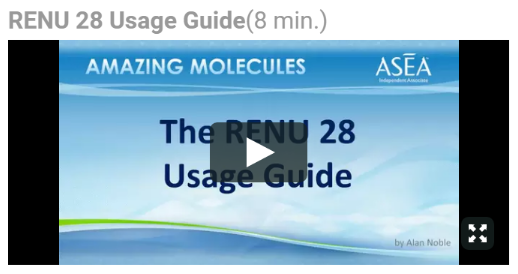 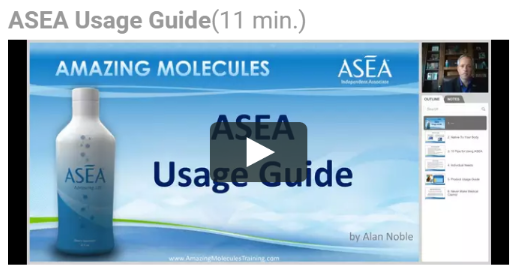 โบนัสเริ่มต้น
ผู้กำกับที่ผ่านการรับรอง 700 มีรายได้ 20+ 10+ 5 = 35 usd
โบนัส 1 ครั้ง ทุกๆครั้งที่คุณลงทะเบียนสมาชิกใหม่ของ ASEA1 ดอลลาร์สหรัฐฯ = 1 GBU (หน่วยธุรกิจทั่วโลก)
[Speaker Notes: Ok. Now we are ready to talk about the Fast Start Bonus. You will earn a Fast Start Bonus every time you enroll a new ASEA Associate with at least 1 case of product. Please notice that in this chart,  1 GBU stands for 1 “Global Business Unit” which is equivalent to 1 US dollar. So, for example, If you enroll someone with 1 case of product, you will earn 20 USD. If you are qualified that week as a Director 300, you will earn an additional 10 usd. Even better , If you are qualified  that week as a Director 700, you will earn an additional 5 usd, which of course will mean you will earn a total of $35 usd. If you are not qualified as a Diretor 300 or Director 700, your next qualified upline Director 300 and 700 will earn those additional commissions.  So , the idea is that you will want to qualify every single week as a Director 700 so that you can always earn maximum Fast Start Bonuses, rather then giving  them to your upline!  Even though we love our upline we don’t want to be giving money to them right?  
  So, you may ask, how do I qualify as a Director 300 and 700?  Don’t worry about this now. In Part 2 of this series, we will explain how to advance in rank in detail.]
8 วิธี การรับค่าตอบแทนจาก ASEA
เช็คจับคู่
เอ็คเซคคิวทีพโมเมนตัมพูล
คอมมิชชั่นของทีม
โบนัสไดเร็คเตอร์
โบนัสเริ่มต้น
ลูกค้าประจำ
ขายปลีก
#4
ไดมอนต์พูล
รายได้ทันที: รายได้พาร์ทไทม์ขึ้นอยู่กับกิจกรรมส่วนตัวของคุณ
รายได้ประจำ: พัฒนาขึ้นเมื่อเวลาผ่านไปขึ้นอยู่กับกิจกรรมของทั้งองค์กร
[Speaker Notes: Each of the 8 ways to earn is explained in the videos below]
โบนัสไดเร็คเตอร์
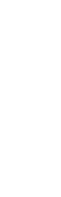 100 PV
หลังจากที่คุณลงทะเบียนสมาชิก 2 รายแรกของคุณแล้ว
ทีมซ้าย 1 คน/ ทีมขวา 1 คน
แต่ละคนมีอย่างน้อย 100PV
ตอนนี้คุณก้าวเข้าสู่ตำแหน่งไดเร็คเตอร์แล้ว!
ขั้นตอนนี้เริ่มต้นด้วย binary tree ซึ่งจะกล่าวถึงในวิดีโอ "วิธีสร้าง binary tree ของคุณ”
เมื่อคุณสำเร็จภายใน 14 วันตามปฏิทินนับจากวันลงทะเบียนคุณจะได้รับโบนัสไดเร็คเตอร์ เพียงครั้งเดียวที่ 50 เหรียญสหรัฐฯ / 50 GBU (หน่วยธุรกิจทั่วโลก)
คุณสามารถเข้าถึงการเป็นไดเร็คเตอร์ได้ตลอดเวลา แต่คุณจะได้รับโบนัสไดเร็คเตอร์ 50 เหรียญต่อเมื่อคุณทำใน 14 วันแรกเท่านั้น
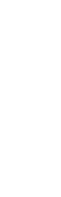 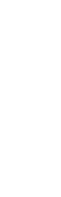 100 PV
100 PV
[Speaker Notes: Nicole]
บ๊อบ
แอน
บ๊อบ
แอน
คุณ
คุณ
Sponsor Tree              Binary Tree
คอมพิวเตอร์ "เห็น" ทุกคนในองค์กรของคุณ
เป็น 2 รูปแบบ : Sponsorship Tree /  Binary Tree
[Speaker Notes: The computer see everyone in your organization in 2 configurations: Sponsor Tree & Binary Tree

Notice first enrollee goest to the leg you may share with your upline.]
8 วิธี การรับค่าตอบแทนจาก ASEA
เช็คจับคู่
เอ็คเซคคิวทีพโมเมนตัมพูล
คอมมิชชั่นของทีม
โบนัสไดเร็คเตอร์
โบนัสเริ่มต้น
ลูกค้าประจำ
ขายปลีก
#5
ไดมอนต์พูล
รายได้ทันที: รายได้พาร์ทไทม์ขึ้นอยู่กับกิจกรรมส่วนตัวของคุณ
รายได้ประจำ: พัฒนาขึ้นเมื่อเวลาผ่านไปขึ้นอยู่กับกิจกรรมของทั้งองค์กร
[Speaker Notes: Each of the 8 ways to earn is explained in the videos below]
คอมมิชชั่นของทีม
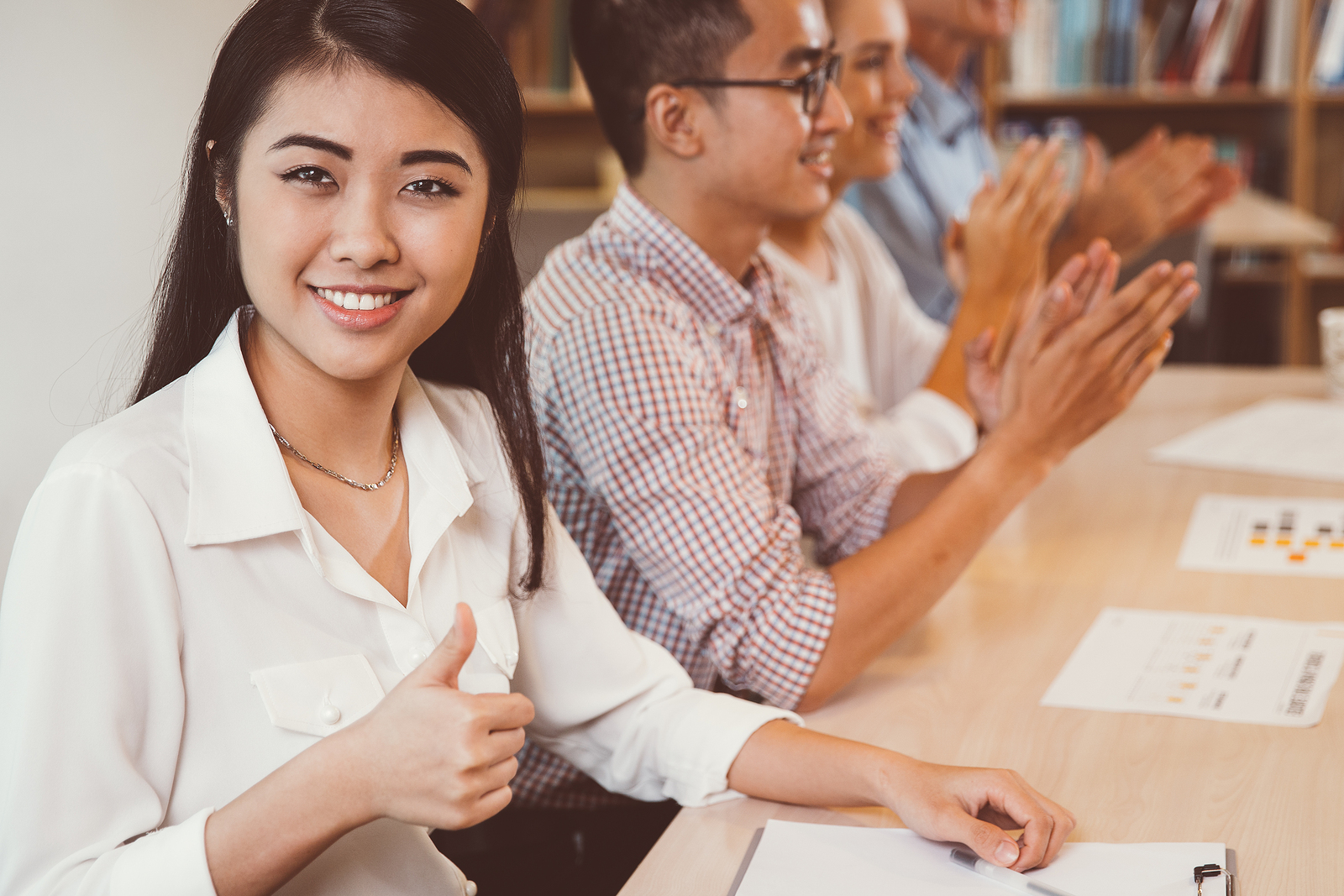 ขึ้นอยู่กับ binary: สร้าง 2 ทีม
[Speaker Notes: Team Commissions are based on building 2 Teams.  Everyone you sponsor will be divided into 2 teams. These are called the right and left leg of your binary tree.]
คอมมิชชั่นของทีม
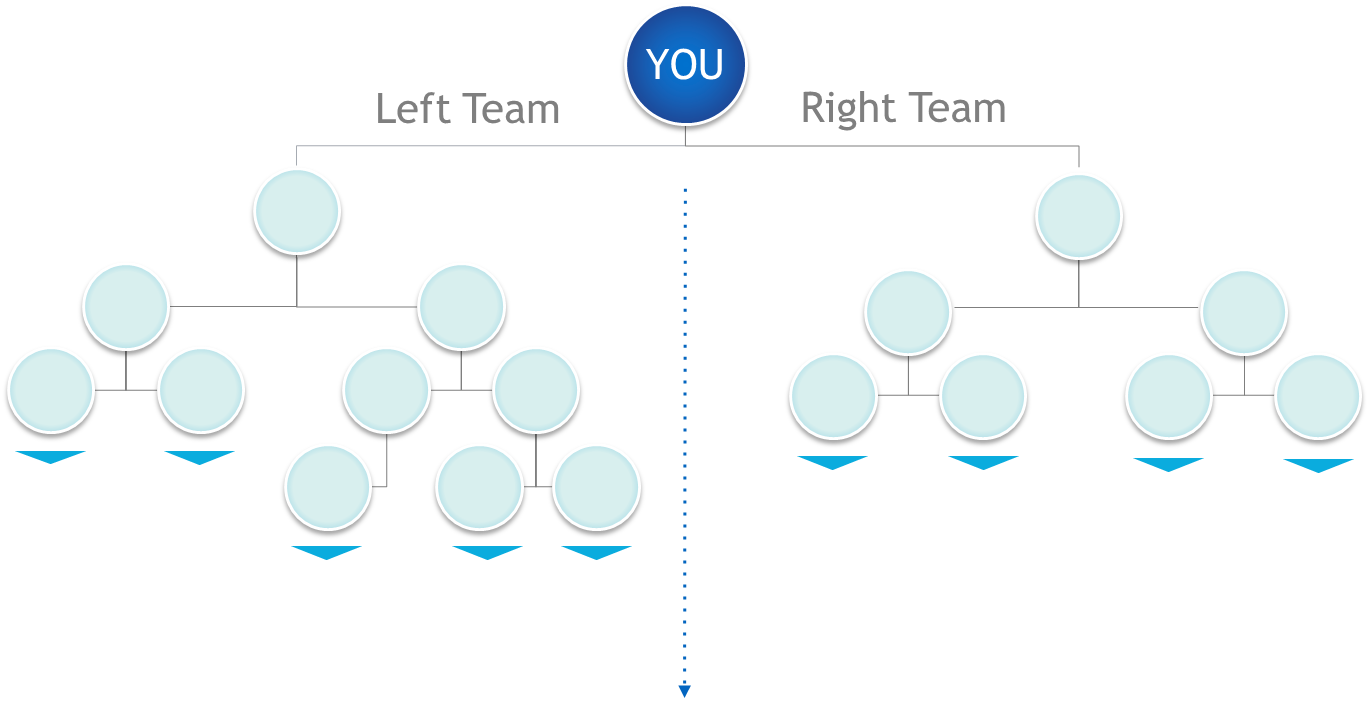 รายได้ประจำสัปดาห์สูงสุดจากคอมมิชชั่นของทีม: 10,000 เหรียญ (10,000 GBU)ข้อสำคัญ: รายได้ไม่จำกัด สามารถได้รับในส่วนอื่น ๆ ของแผนจ่ายค่าตอบแทน: เช็คจับคู่, ไดมอนด์พูล
[Speaker Notes: As you saw in “Director Bonuse” module, you will build a left team and a right team. These teams include all the people you sponsor, and all the people your people and your people’s people sponsor!

The Maximum you can earn on the Team commissions portion of the Comp Plan is $10,000 USD per week. How many of you can live on 10,000 per week? we all can right?  
But don’t worry.  If you can’t live on that, in  the The Check Match portion of the ASEA comp plan (which we will talk about later) , you can earn unlimited income]
บ๊อบ
แอน
เคิร์ด
เดฟ
บ๊อบ
แอน
เดฟ
คุณ
แพต
แพต
เอริค
เคิร์ด
เอริค
คุณ
Sponsor tree                    Binary tree
คอมพิวเตอร์ "เห็น" ทุกคนในองค์กรของคุณเป็น 2 รูปแบบ : Sponsorship Tree /  Binary Tree
โบนัสเริ่มต้นธุรกิจ,  EMP,
คอมมิชชั่นเช็คจับคู่สามารถรับได้ผ่านSponsor Tree.
คอมมิชชั่ทีมสามารถรับได้ผ่าน Binary Tree.
ข้อสำคัญ: ความก้าวหน้าในอันดับจะถูกกำหนดโดยปริมาณ Binary Tree ดูวิดีโอ “วิธีการได้รับการจัดอันดับ"
[Speaker Notes: Change pop ups. put arrows?
The computer see everyone in your organization in 2 configurations: Sponsor Tree & Binary Tree

Notice first enrollee goest to the leg you may share with your upline.]
ข้อสำคัญ:
คุณต้องเป็น “Binary” ที่ได้รับการรับรองในการรับคอมมิชชั่นทีม
สมัครสมาชิกด้วยตัวเองเป็นสมาชิก “ใช้งานอยู่” ในทีมขวาของคุณ
สมัครสมาชิกด้วยตัวเองเป็นสมาชิก “ใช้งานอยู่" ในทีมซ้ายของคุณ
Autoship รายเดือน (100 PV) เป็นวิธีที่ดีที่สุดในการคง "ใช้งานอยู่“
รับคะแนนความภักดีสำหรับทุกการสั่งซื้อ Autoship! แลกผลิตภัณฑ์ฟรี!
ฉันจะเห็น Sponsor tree ของฉันได้อย่างไร?
ฉันจะเห็น Binary tree ของฉันได้อย่างไร?
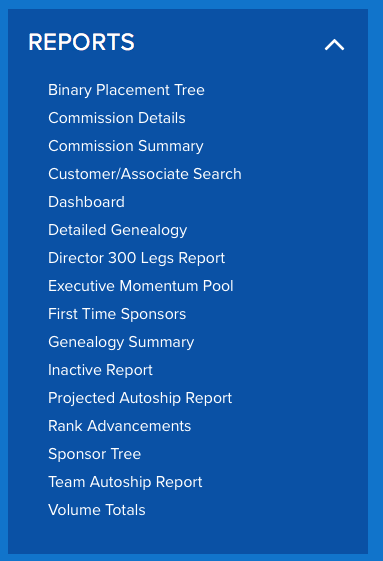 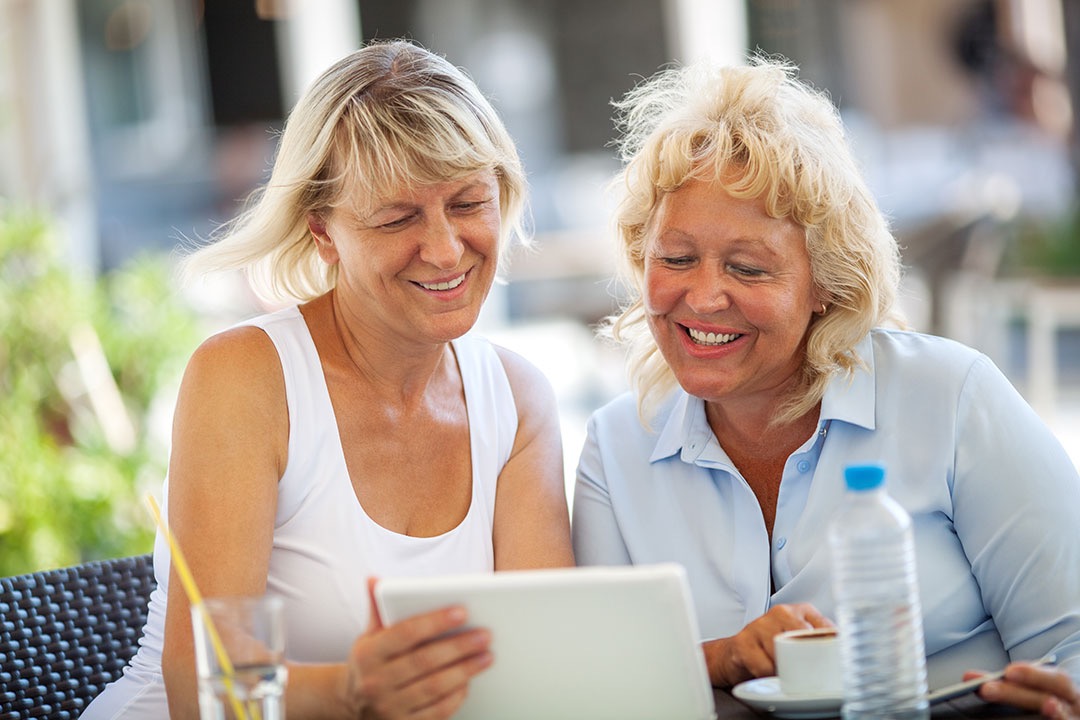 คอมพิวเตอร์จะจัดตำแหน่งสมาชิกแต่ละคนในองค์กรโดยอัตโนมัติใน "Personal Enrollment Tree" และ "Binary Tree"
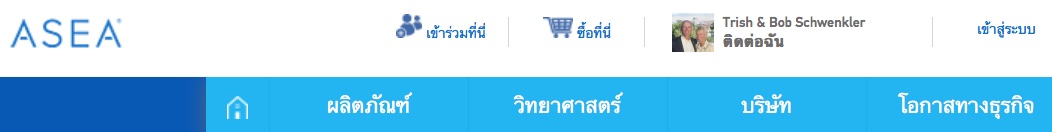 แบบฟอร์มการลงทะเบียนออนไลน์
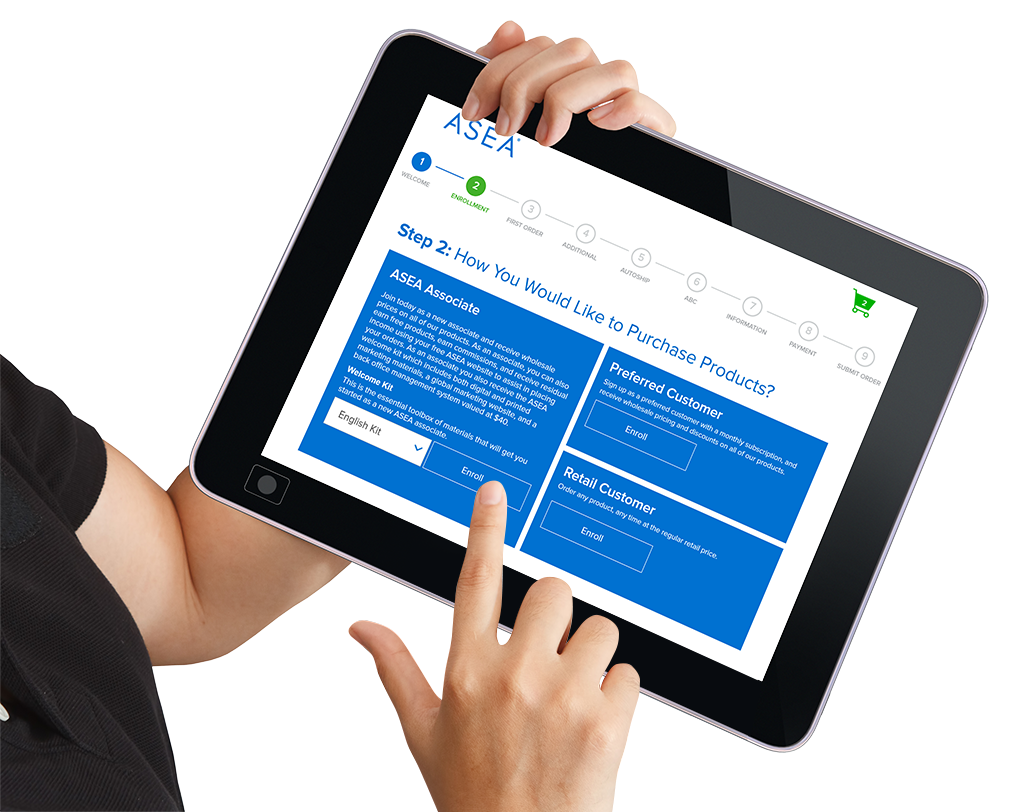 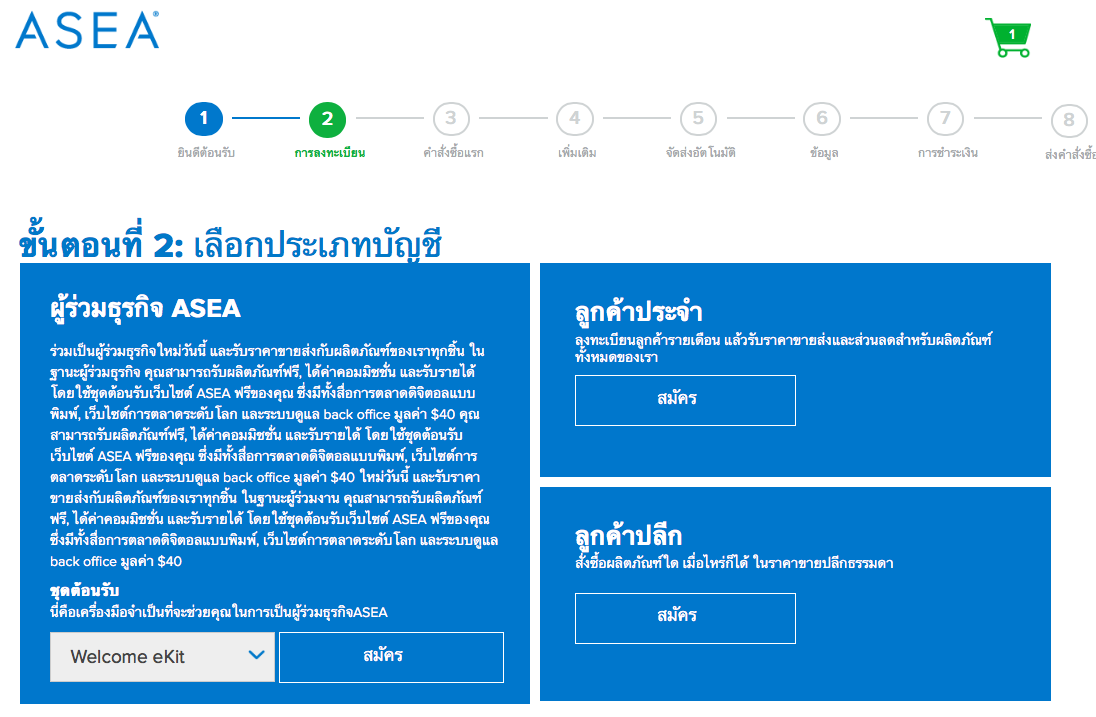 [Speaker Notes: make finger point at ASEA Associate]
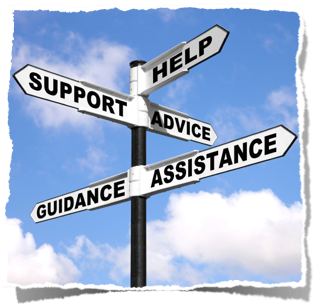 หรือ
หรือ คุณสามารถเลือกทีม Binary ที่จะวางคนของคุณ (ซ้ายหรือขวา)
ดูวิดีโอ "วิธีสร้าง binary tree" ในหน้านี้เพื่อเรียนรู้วิธีการวางสมาชิกใหม่ด้วยตนเอง
สอบถามสายตรงที่มีประสบการณ์ของคุณสำหรับคำแนะนำเกี่ยวกับตำแหน่ง binary เมื่อคุณสนับสนุนให้คนแรกและหลังจากนั้นตามความจำเป็น
[Speaker Notes: Sissel]
ฉันจะได้คอมมิชชั่นจาก binary tree ของฉันได้อย่างไร ?
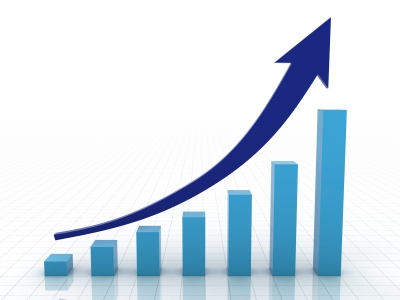 [Speaker Notes: Trish]
มีคุณสมบัติ “Binary”
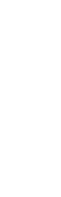 เมื่อคุณเป็นไดเร็คเตอร์ คุณก็จะกลายเป็น “binary" ที่ผ่านการรับรอง
ซึ่งหมายความว่าคุณได้ลงทะเบียนสมาชิกคนนึง “ที่แอ๊คทีพ" ทางด้านซ้ายและอีกคน “ที่แอ๊คทีพ" ทางด้านขวาของคุณ
ต้องลงทะเบียนโดยคุณเอง
ในการได้รับค่าคอมมิชชั่นทีมต่อเนื่องคุณต้องคงการ “มีคุณสมบัติ Binary" ซึ่งหมายความว่าคุณลงทะเบียนด้วยตัวเองและคงสถานะ “แอ๊คทีพ" ให้สมาชิกทีมซ้ายของคุณและทีมขวาของคุณ
“แอ๊คทีพ" หมายถึงพวกเขามี PV อย่างน้อย 100 ในช่วง 5 สัปดาห์ที่ผ่านมา
โดยปกติพอใจในการอยู่อย่างน้อย 1 กล่อง autoship รายเดือน
และคุณจำเป็นต้องแอ๊คทีพอยู่ด้วย
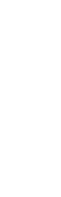 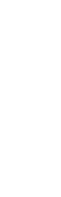 100 PV
100 PV
100 PV
[Speaker Notes: Trish   Active=100pv  in the last 5 weeks and monthly A/S makes this easy]
คอมมิชชั่นทีม
ทีมขวา
ทีมซ้าย
5,000 GV
6,000 GV
คุณ
10%
$500 usd
(500 GBU)
[Speaker Notes: Stay active with at least 100 points within a calendar month]
คอมมิชชั่นทีม
5%
5%
ทีมขวา
ทีมซ้าย
6,000 GV
5,000 GV
คุณ
$250 usd
250 GBU
$250 usd
250 GBU
[Speaker Notes: or another way to look at it is 5% of the lesser leg volume from each side]
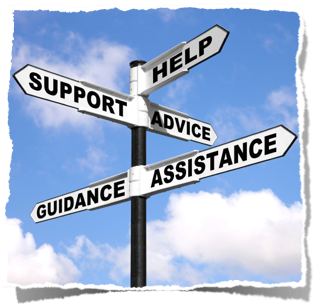 ทบทวนเกี่ยวกับ Binary
คอมพิวเตอร์สามารถจัดตำแหน่งให้โดยอัตโนมัติ แต่คุณสามารถเลือกที่ที่จะวางคนได้ตามต้องการ
สอบถามสายตรงที่มีคุณสมบัติเหมาะสมสำหรับคำแนะนำเกี่ยวกับการจัดตำแหน่งแบบ binary เมื่อให้การสนับสนุนกลุ่มคนแรกๆของคุณและหลังจากนั้นตามความจำเป็น
สร้างธุรกิจแรกของคุณบนขาย่อย spillover (ถ้าคุณมี spillover)
ดำเนินกิจกรรมสนับสนุนต่อเนี่อง / การสนับสนุนที่สอดคล้องกันเพื่อสร้างและปรับสมดุลขาทแยงมุมของคุณ
[Speaker Notes: Sissel]
คอมมิชชั่นทีม
ทีมขวา
ทีมซ้าย
5,000 GV
6,000 GV
YOU
เหลือ 1,000 GV และถูกนำไปยกยอด
เหลือ 0 GV
10%
$500 usd
(500 GBU)
[Speaker Notes: Stay active with at least 100 points within a calendar month]
วัตถุประสงค์: สร้างปริมาณที่สมดุลด้านขาซ้ายและขวาของ binary
ทำงานอย่างต่อเนื่องเพื่อความสมดุล: ส่งเสริมกิจกรรม
แรงจูงใจในการสร้างขาข้างหนึ่งหรืออีกส่วนหนึ่งเพื่อรับ “คะแนนสะสม”
คะแนนสะสมจะไม่ถูกล้างตลอดเวลาการ "ใช้งานอยู่" กับความพึงพอใจ PV 100 ปกติผ่านการ autoship
ข้อได้เปรียบของ binary: สนับสนุนให้เกิดการมีส่วนร่วมที่สอดคล้องกัน (คะแนนสะสมจะถูก "ล้าง" ถ้า autoship หยุดลง)
[Speaker Notes: pop up one at a time]
หมายเหตุ: คอมมิชชั่นทีมจะได้รับการจ่ายเงินหลังจากคุณสะสมคะแนนสะสมรวมกับขาย่อยของคุณไว้อย่างน้อย 300 คะแนน
ปริมาณของคุณดำเนินไปเป็นสัปดาห์ต่อสัปดาห์จนกว่าคุณจะมีอย่างน้อย 300 คะแนนในขาย่อยของคุณ
คุณจะไม่สูญเสียจำนวนใดๆ มันจะยังคงสะสมตราบเท่าที่คุณยังคง “แอ๊คทีพ"
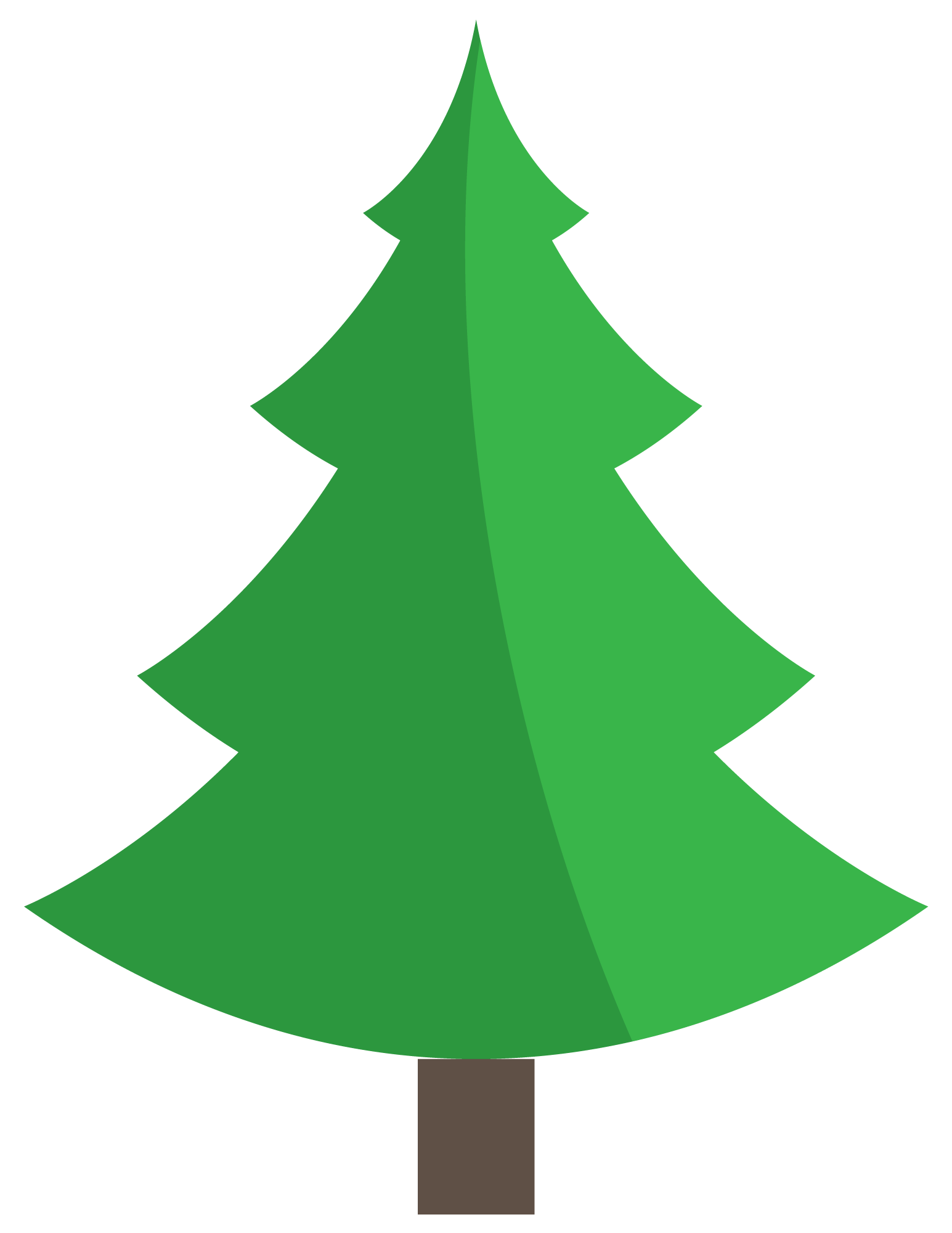 ข้อดีของ Binary
ช่วยให้คุณสามารถช่วยสมาชิกของคุณโดยการวางคนภายใต้พวกเขา(Spillover)
กระตุ้นการให้การสนับสนุน: ทำงานให้สมดุลทั้ง 2 ทีมเสมอ
กระตุ้นให้ผู้มีโอกาสเป็นลูกค้าเข้าร่วมในทันที
เพิ่มความสม่ำเสมอในการเข้าร่วม: จำนวนสะสมถูก “ล้าง" โดยไม่มี 100 PV (ปริมาณส่วนบุคคล) รายเดือน
รับเงินโดยไม่จำกัดมากถึง 10,000 เหรียญต่อสัปดาห์
[Speaker Notes: Sissel]
วิธีการเพื่อความก้าวหน้าในตำแหน่งขึ้นอยู่กับ Binaryสร้างเป็นระดับบรอนซ์ (หรือมากกว่านั้น):
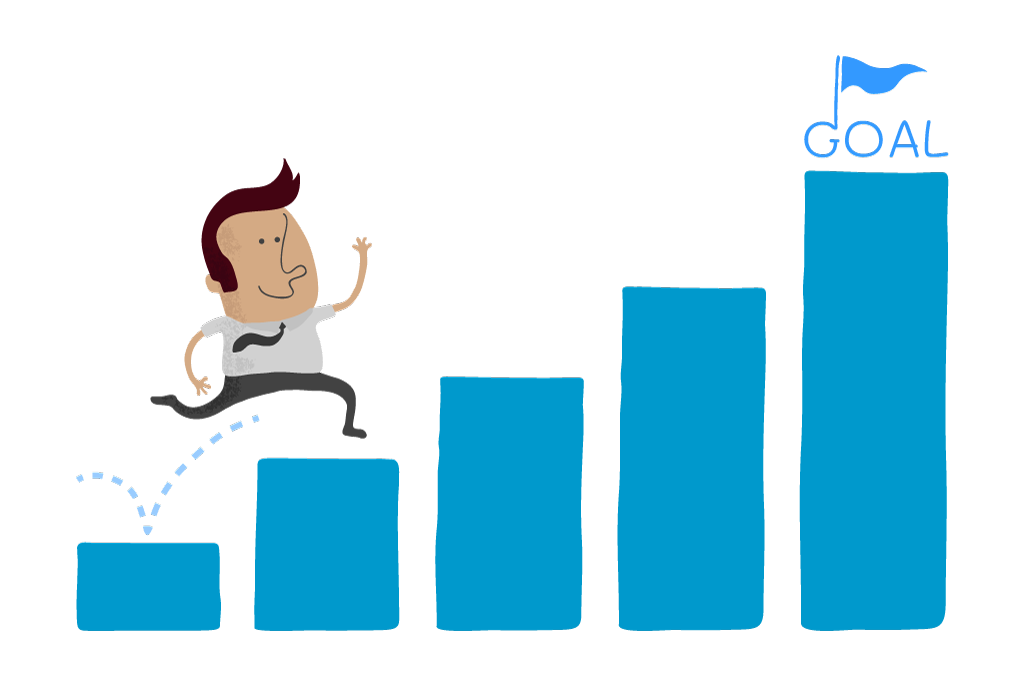 การจัดอันดับของ ASEA
* ผู้ร่วมธุรกิจ
* ไดเร็คเตอร์, ไดเร็คเตอร์ 300, ไดเร็คเตอร์  700
* เอ็คเซคคิวทีพ
แอมบาสเซเดอร์ไดมอนด์
แอมบาสเซเดอร์ดับเบิลไดมอนด์
แอมบาสเซเดอร์ทริบเบิลไดมอนด์
เพรสซิเดนเชียลไดมอนด์
เพรสซิเดนเชียลดับเบิลไดมอนด์
เพรสซิเดนเชียลทริบเปิลไดมอนด์
บรอนซ์เอ็คเซคคิวทีพ
ซิลเวอร์เอ็คเซคคิวทีพ
โกลด์เอ็คเซคคิวทีพ
แพลทินัมเอ็คเซคคิวทีพ
ไดมอนด์
ดับเบิลไดมอนด์
ทริบเบิลไดมอนด์
วงจรแต่ละสัปดาห์ของ ASEA:

เที่ยงคืนวันศุกร์เวลาตะวันออกถึงเที่ยงคืนวันศุกร์เวลาตะวันออก
รวมถึงปริมาณจากกล่องการลงทะเบียน, กล่อง Autoship, ใบสั่งสมาชิกเพิ่มเติม
PV เกินกว่า 200 คะแนนสะสมอยู่ในปริมาณขาย่อยลงในตอนท้ายของแต่ละสัปดาห์ รวมทั้งคำสั่งซื้อส่วนบุคคลและปริมาณลูกค้าเพิ่มเติม
[Speaker Notes: pop  up one at a time]
ไดเร็คเตอร์
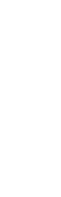 100 PV
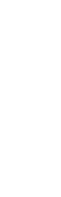 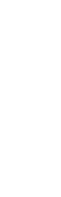 หลังจากที่คุณลงทะเบียนผู้ร่วมธุรกิจสองรายแรกของคุณแล้ว
1 คนทีมซ้ายของคุณ / 1 คนทีมขวาของคุณ
แต่ละคนมีอย่างน้อย 100PV
ตอนนี้คุณก้าวเข้าสู่ตำแหน่งไดเร็คเตอร์แล้ว!
คุณสามารถเข้าไปเป็นไดเร็คเตอร์ได้ตลอดเวลา แต่คุณจะได้รับโบนัสไดเร็คเตอร์ 50 เหรียญต่อเมื่อคุณทำใน 14 วันแรกเท่านั้น
100 PV
100 PV
[Speaker Notes: Nicole]
ไดเร็คเตอร์ 300
คุณ
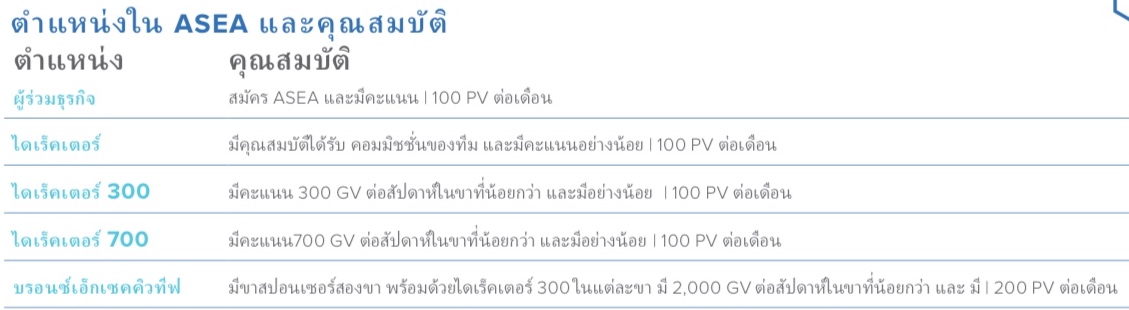 คุณต้องยังคง “แอ๊คทีพ” มี100 PV ต่อเดือน โดยทั่วไปพึงพอใจกับ autoship รายเดือน
คะแนนกลุ่ม 300 (GV) บนขาย่อย
สัปดาห์ตั้งแต่วันศุกร์ถึงวันศุกร์เที่ยงคืนเวลาตะวันออก (สหรัฐ)
การจ่ายเงินแบบ binary จะเริ่มต้นเมื่อคุณมีคุณสมบัติเป็นไดเร็คเตอร์ 300
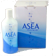 100
100
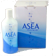 100
100
100
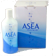 100
100
[Speaker Notes: fix pop up order , leave in spillover volume?]
ไดเร็คเตอร์ 700
คุณ
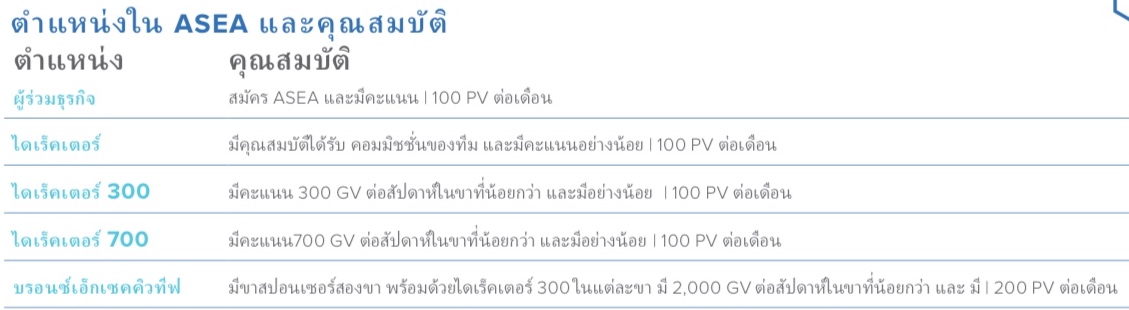 คุณต้องยังคง “แอ๊คทีพ” มี100 PV ต่อเดือน โดยทั่วไปพึงพอใจกับ autoship รายเดือน
คะแนนกลุ่ม 700 (GV) บนขาย่อย
สัปดาห์ตั้งแต่วันศุกร์ถึงวันศุกร์เที่ยงคืนเวลาตะวันออก (สหรัฐ)
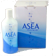 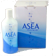 700+
700+
[Speaker Notes: fix pop up]
แดชบอร์ดสำนักงานเสมือนจริง
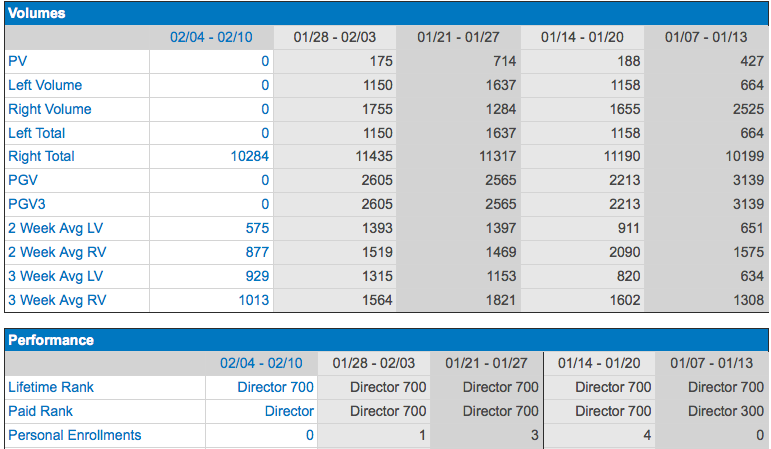 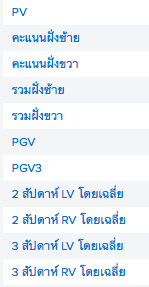 [Speaker Notes: fix pop up]
อันดับวิดเจ็ตบนหน้าแรกของสำนักงานเสมือนจริง
แดชบอร์ด
โบนัสเริ่มต้น
มีคุณสมบัติเป็นไดเร็คเตอร์ 300 เพื่อหารายได้โบนัสเริ่มต้นเพิ่มเติม!
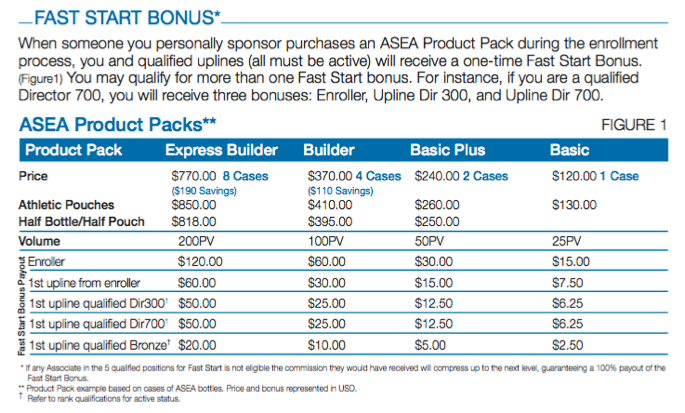 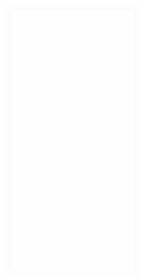 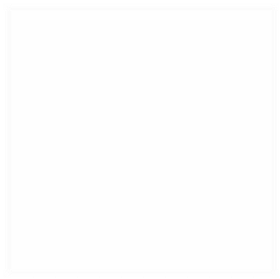 [Speaker Notes: Nicole]
โบนัสเริ่มต้น
มีคุณสมบัติเป็นไดเร็คเตอร์ 700 จะได้รับโบนัสเริ่มต้นสูงสุด!
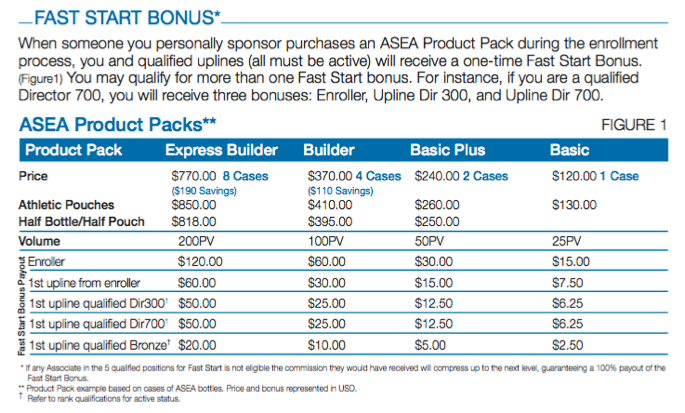 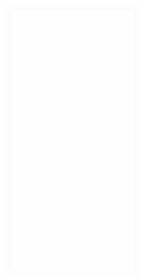 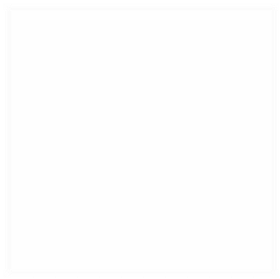 [Speaker Notes: Sissel]
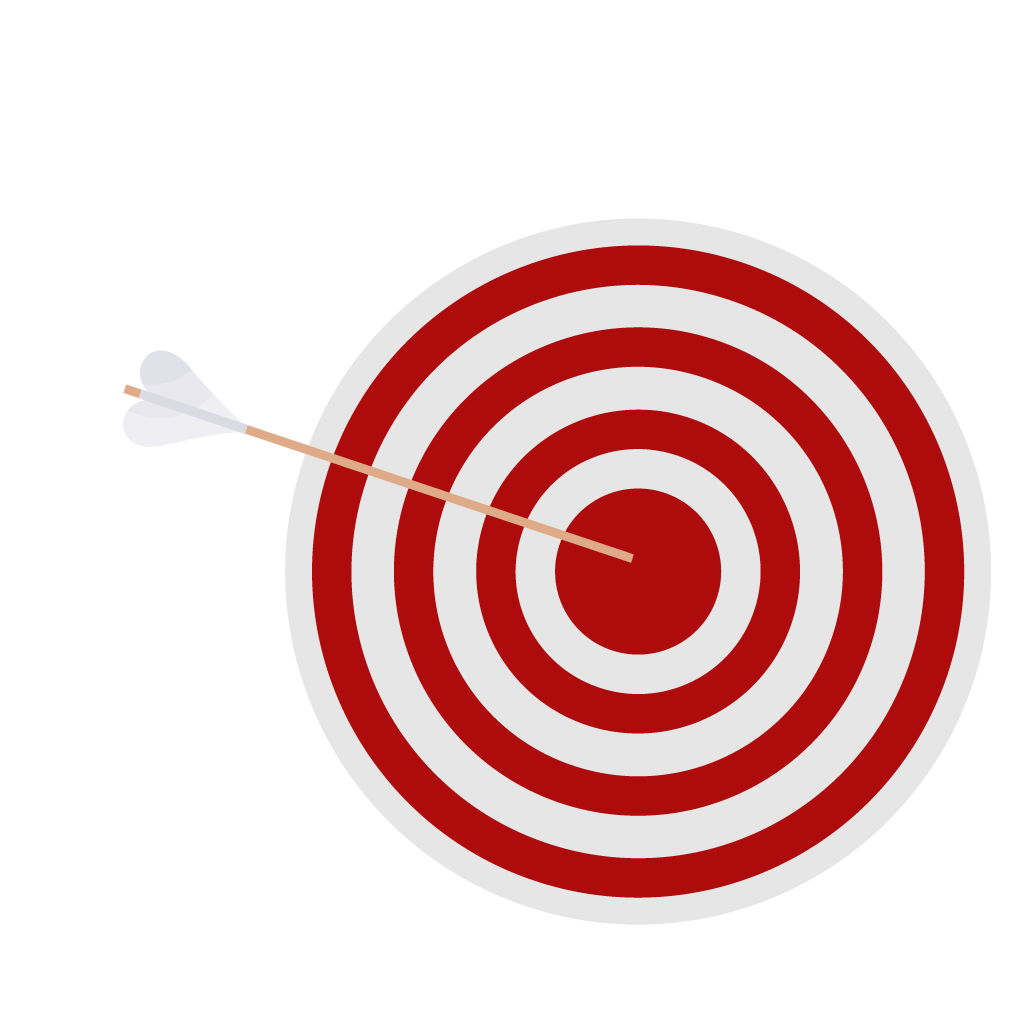 เป้าหมาย
มีคุณสมบัติอย่างสม่ำเสมอในแต่ละตำแหน่ง
ก้าวเข้าสู่ตำแหน่งบรอนซ์เอ็คเซคคิวทีพ
ได้รับ “เช็คจับคู่“
มีส่วนร่วมในเอ็คเซคคิวทีพโมเมนตัมพูล (EMP):
ดำเนินการต่อไปสู่ตำแหน่งไดมอนด์ และอื่นๆ!
[Speaker Notes: Detail on EMP later, pop up]
การขึ้นสู่ตำแหน่งบรอนซ์เอ็คเซคคิวทีพและสูงกว่า
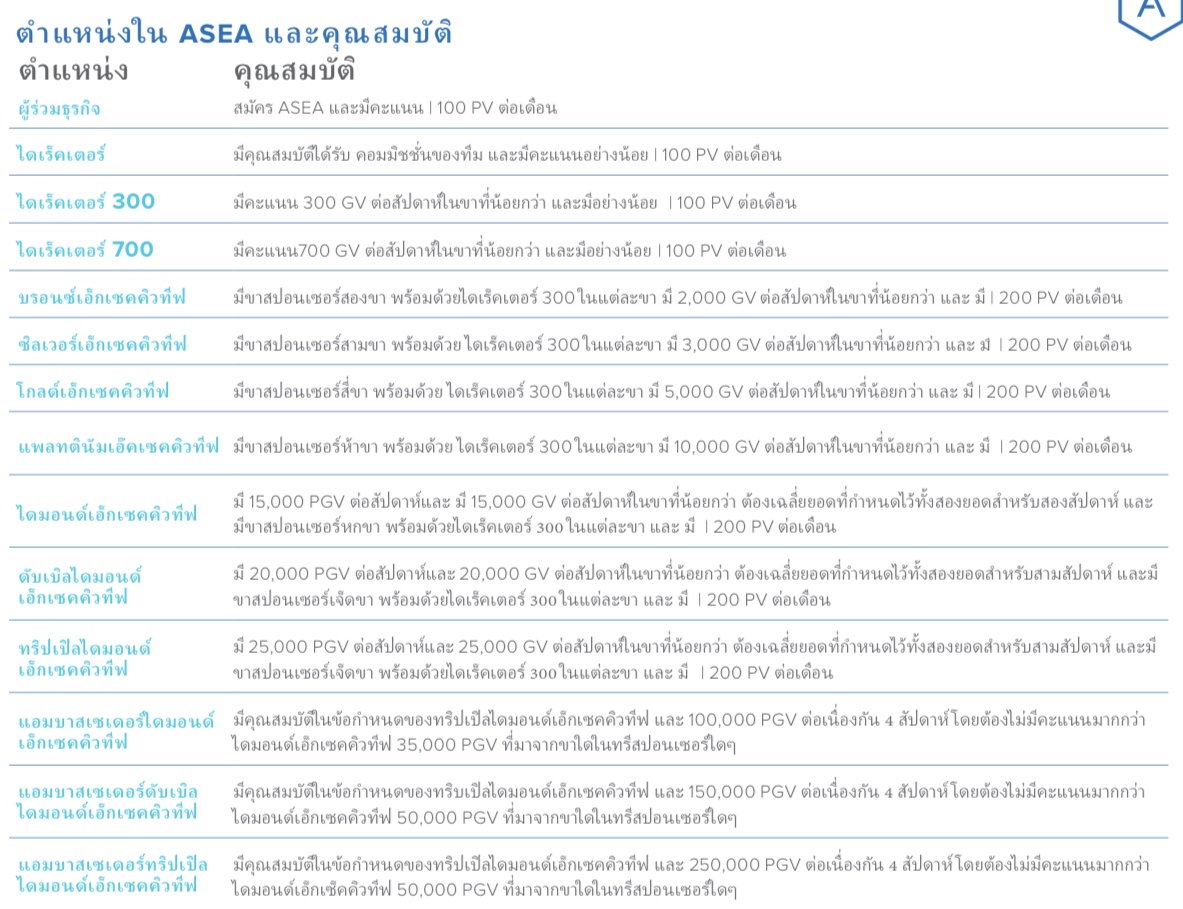 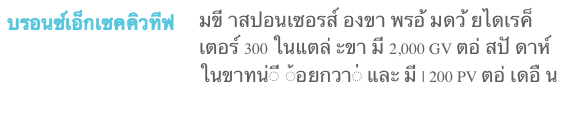 Binary  Tree
ตำแหน่งจะถูกกำหนดทุกสัปดาห์โดย “คะแนนขาย่อย“

Sponsor  Tree
ตำแหน่งบรอนซ์ + ต้องมีไดเร็คเตอร์ที่มีคุณสมบัติ 300 ทุกๆสัปดาห์ใน sponsor tree
ไดเร็คเตอร์ 300 ไม่สามารถเป็น "spillover" จากอัพไลน์ (เรียนรู้เกี่ยวกับปริมาณ Spillover ในวิดีโอ "วิธีสร้าง binary")
[Speaker Notes: Nicole]
บรอนซ์เอ็คเซคคิวทีพ
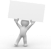 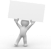 1
2
2
3
1
1
2
J
1
2
1
Dir 300
Dir 300
คุณ
สามารถอยู่ในขาย่อย binary เดิมได้
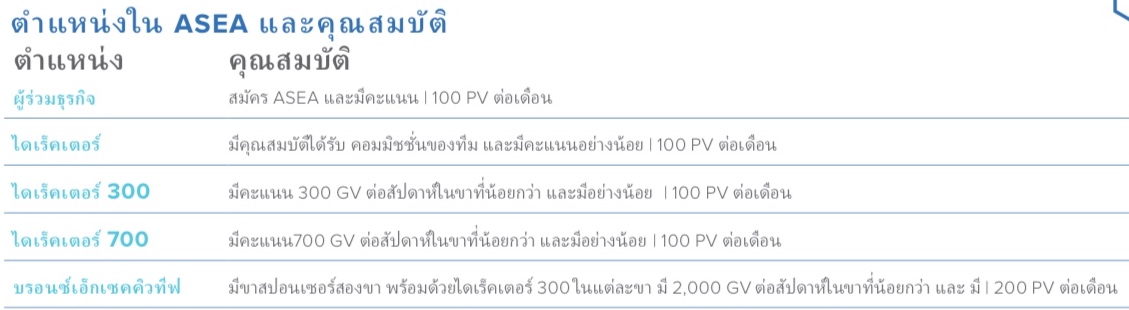 200 PV ต่อเดือน
2,000 GV (คะแนนกลุ่ม) ในขาย่อย
2 ไดเร็คเตอร์ 300 ใน Sponsor Tree ที่ได้รับการรับรอง
2,000+
2,000
[Speaker Notes: Trish]
บรอนซ์เอ็คเซคคิวทีพ
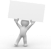 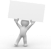 3
2
2
1
1
2
1
J
2
1
1
Dir 300
Dir 300
สามารถอยู่ในขาย่อย binary ต่างกันได้
คุณ
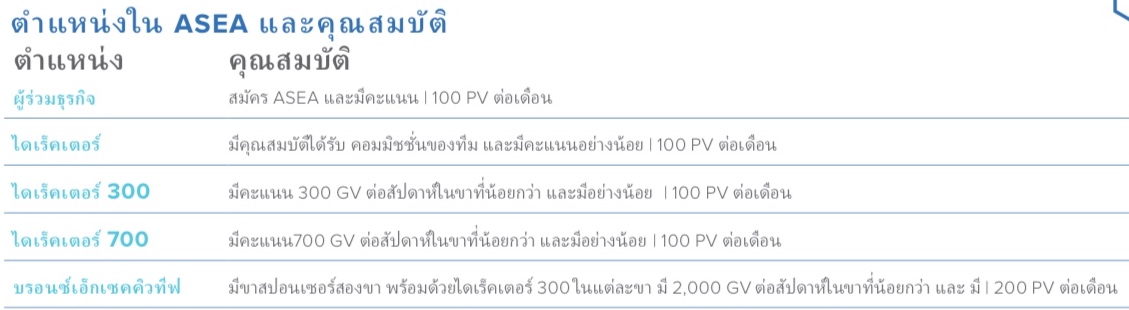 200 PV ต่อเดือน
2,000 GV (คะแนนกลุ่ม) ในขาย่อย
2 ไดเร็คเตอร์ 300 ใน Sponsor Tree ที่ได้รับการรับรอง
2,000+
2,000
[Speaker Notes: Trish]
บรอนซ์เอ็คเซคคิวทีพ
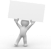 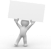 3
2
1
1
2
1
2
J
1
2
1
Dir 300
Dir 300
คุณ
สามารถเป็นในเชิงลึกได้
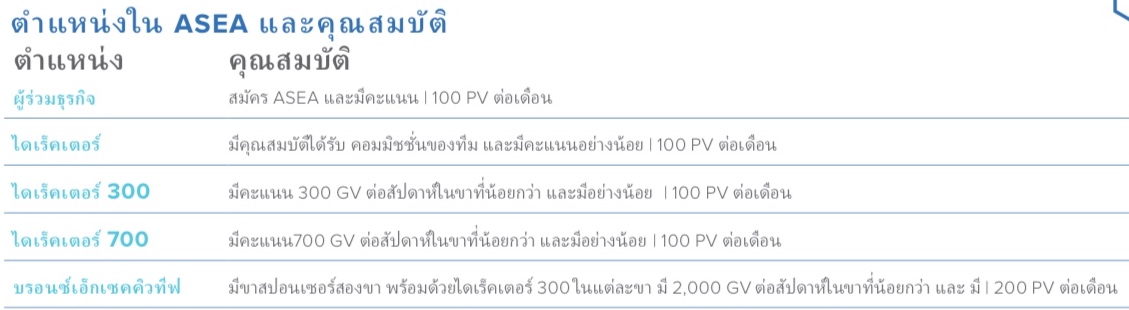 200 PV ต่อเดือน
2,000 GV (คะแนนกลุ่ม) ในขาย่อย
2 ไดเร็คเตอร์ 300 ใน Sponsor Tree ที่ได้รับการรับรอง
2,000+
2,000
[Speaker Notes: Trish]
บรอนซ์เอ็คเซคคิวทีพ
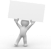 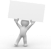 2
1
3
1
2
2
1
J
2
1
1
ไดเร็คเตอร์ 300s  2 คนขึ้นไปใน sponsorship leg เดียวกันนับเป็นขาย่อยเดียวของไดเร็คเตอร์300 ของคุณ
Dir 300
Dir 300
You
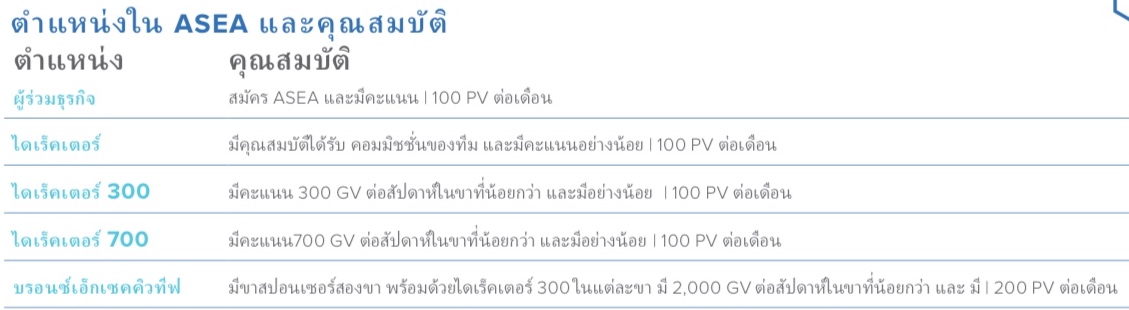 2,000
2,000+
[Speaker Notes: Trish]
การขึ้นตำแหน่งเอ็คเซคคิวทีพที่สูงขึ้น
ซิลเวอร์ : มีคะแนนขาย่อย 3000 ต่อสัปดาห์ + ไดเร็คเตอร์ 300 ที่ได้รับการรับรอง 3 คนในขาย่อย
โกลด์ : มีคะแนนขาย่อย 5000 ต่อสัปดาห์ + ไดเร็คเตอร์ 300 ที่ได้รับการรับรอง 4 คนในขาย่อย 
แพลตินัม : มีคะแนนขาย่อย 10000 ต่อสัปดาห์ + ไดเร็คเตอร์ 300 ที่ได้รับการรับรอง 5 คนในขาย่อย
ไดมอนด์ : มีคะแนนขาย่อย 15000 ต่อสัปดาห์ + ไดเร็คเตอร์ 300 ที่ได้รับการรับรอง 6 คนในขาย่อย 
ไดมอนด์ : ไม่เกิน 50% ของปริมาณสามารถมาจากขาย่อยที่ลงทะเบียนส่วนบุคคล
เป้าหมายสูงสุด:
ไดมอนด์ !!
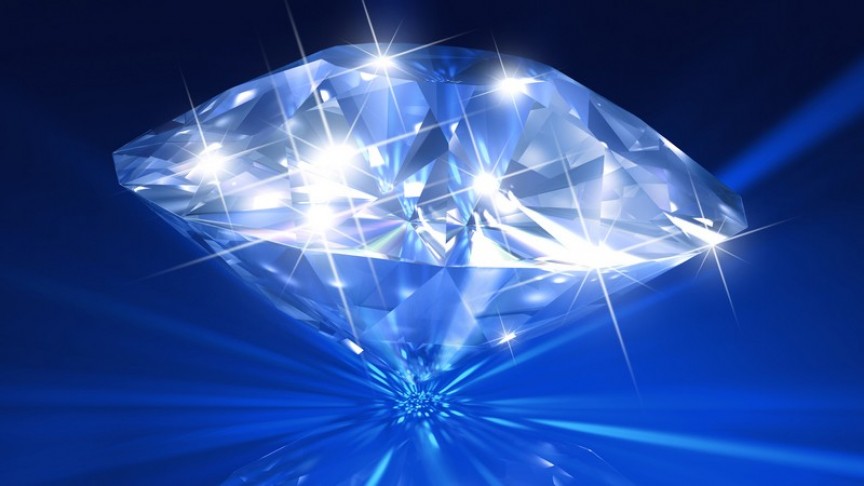 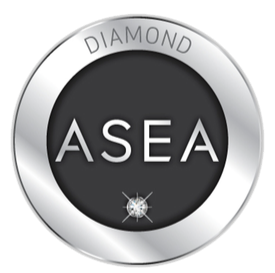 8 วิธี การรับค่าตอบแทนจาก ASEA
เช็คจับคู่
เอ็คเซคคิวทีพโมเมนตัมพูล
คอมมิชชั่นของทีม
โบนัสไดเร็คเตอร์
โบนัสเริ่มต้น
#6
ลูกค้าประจำ
ขายปลีก
ไดมอนด์พูล
รายได้ทันที: รายได้พาร์ทไทม์ขึ้นอยู่กับกิจกรรมส่วนตัวของคุณ
รายได้ประจำ: พัฒนาขึ้นเมื่อเวลาผ่านไปขึ้นอยู่กับกิจกรรมของทั้งองค์กร
[Speaker Notes: Each of the 8 ways to earn is explained in the videos below]
You have an opportunity
to earn a portion of world volume!
Everybody is a winner!
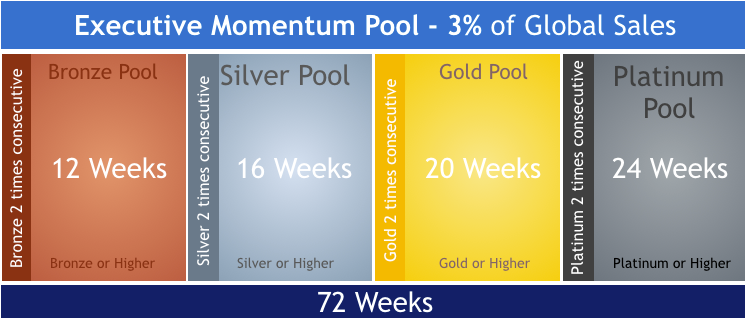 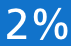 72 Weeks
Bronze Pool
Silver Pool
Gold Pool
Platinum Pool
Executive Momentum Pool - 3% of Global Sales
20 Weeks
12 Weeks
16 Weeks
24 Weeks
Platinum 2 times consecutive
Bronze 2 times consecutive
Gold 2 times consecutive
Silver 2 times consecutive
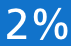 Gold or Higher
Platinum or Higher
Bronze or Higher
Silver or Higher
[Speaker Notes: Nicole]
Executive Momentum Pool (EMP)
How to activate your EMP: Qualify 2 consecutive weeks as Bronze, Silver, Gold, Platinum 
Don’t qualify twice until your rank is stable
Don’t throw money out the window
72 weeks total payout 
The time in between ranks doesn’t count for the total 72 weeks 
Bronze: 12 weeks
Silver: 16 weeks
Gold 20 weeks
Platinum 24 weeks
Total 72 weeks
You can participate in the  EMP one time for each rank during your ASEA career
EMP
Recommended EMP video
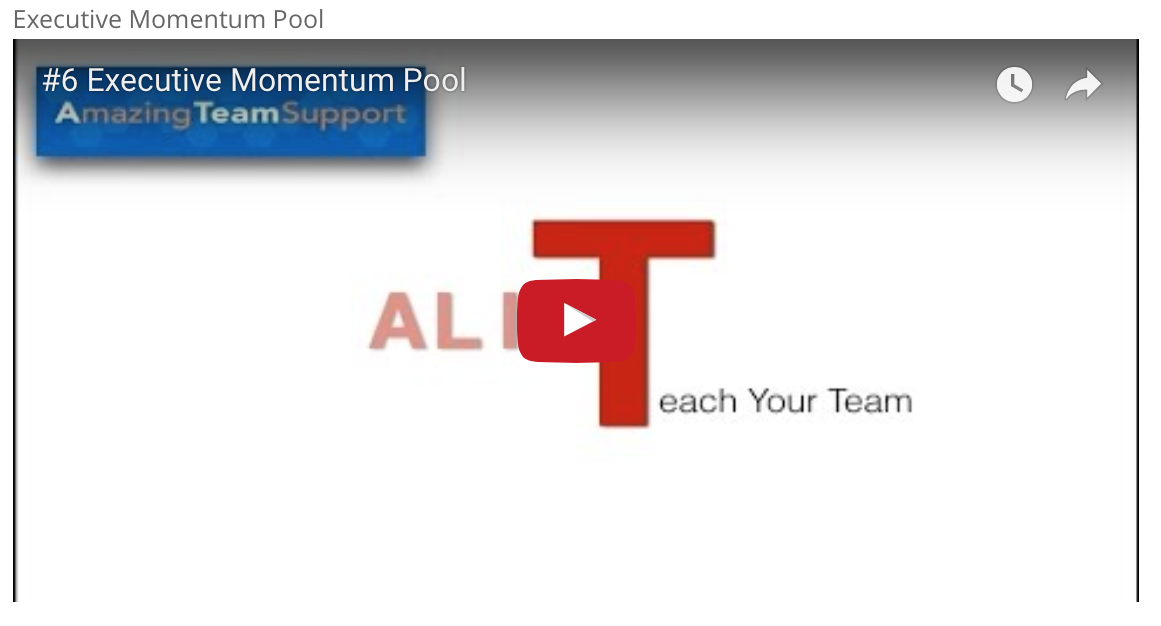 EMP
Watch this video- on front page of ATeamSupport.com click the box Understanding the Comp Plan
H
I
K
L
E
F
G
J
Dave
YOU
Ann
Bob
Curt
Level 1
“Children”
EMP based on PGV3
“Sponsorship Tree” Volume
Level 2
“GrandChildren”
Level 3
“Great G Children”
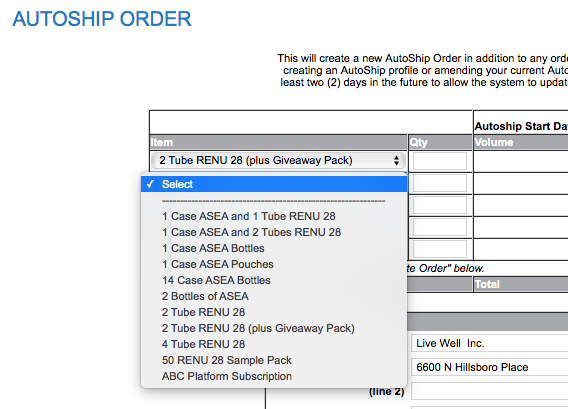 Current EMP Weekly Average Pay
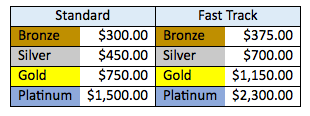 96
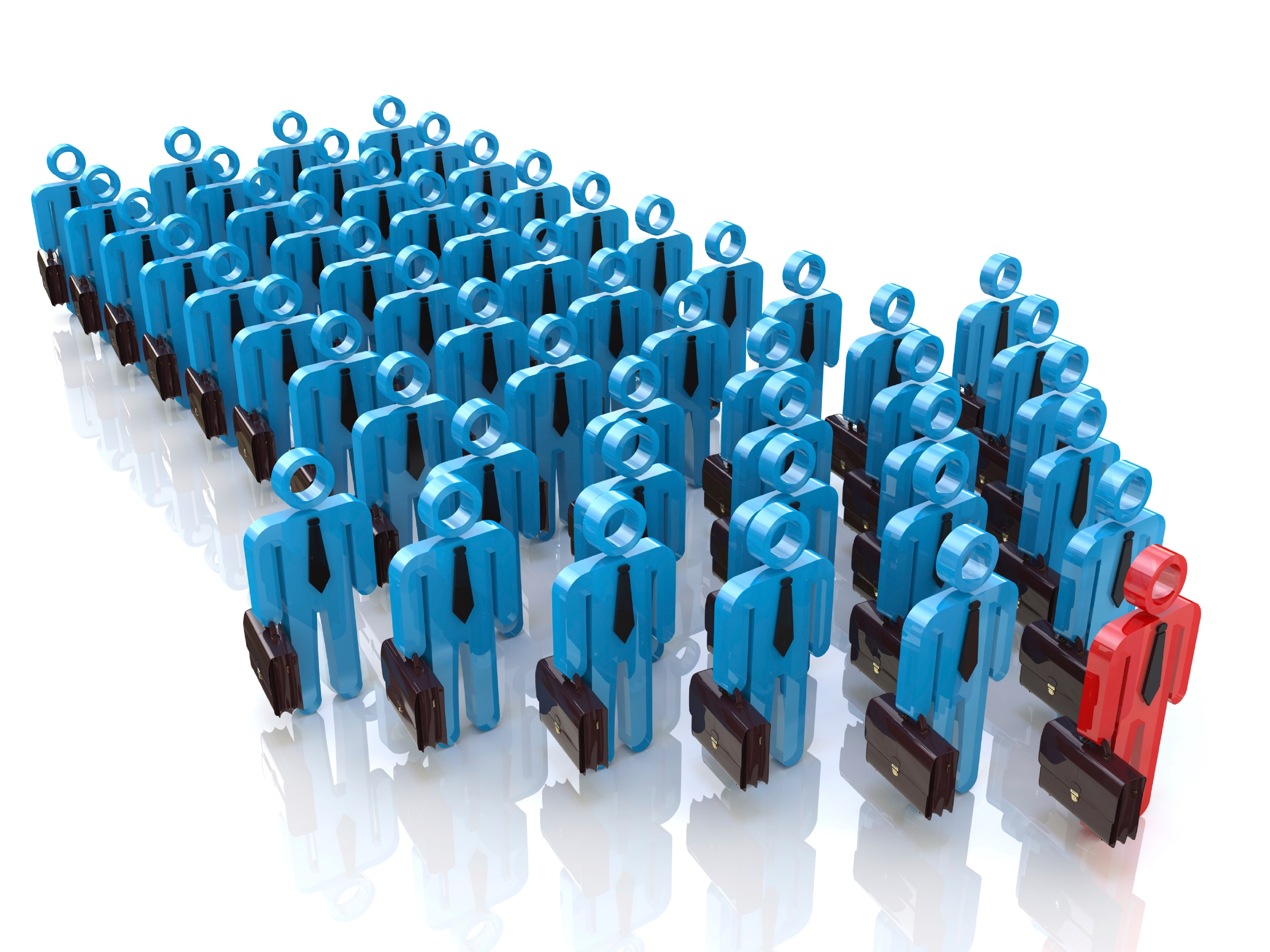 Clarity-Focus-Duplication-Team Building
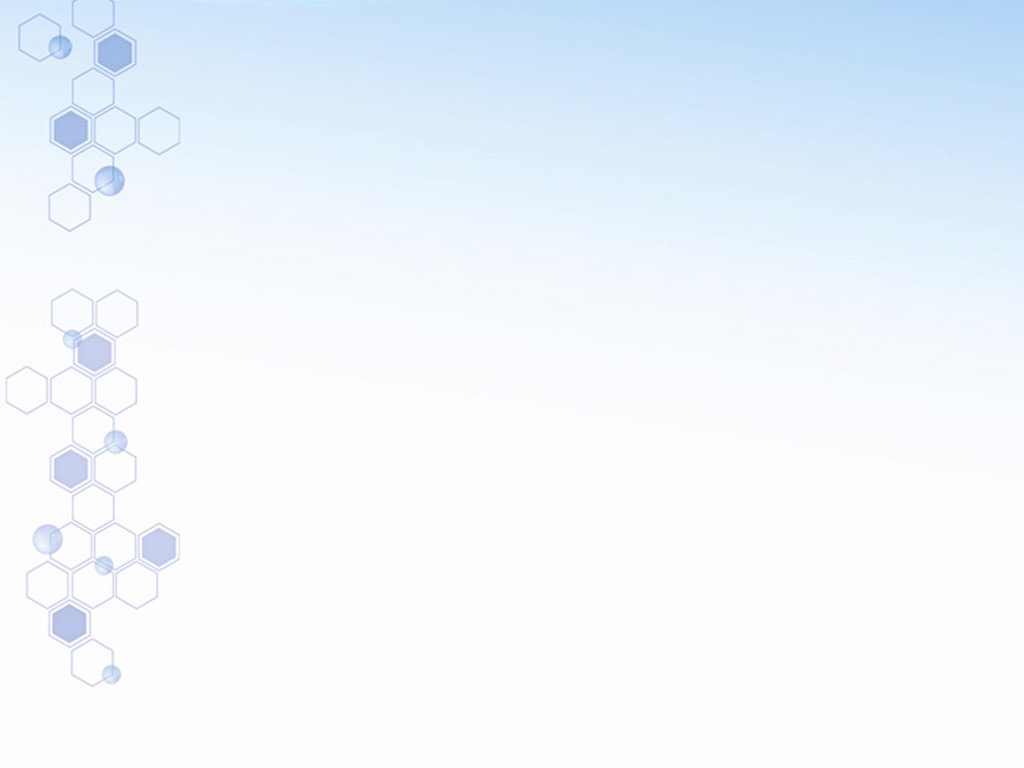 Who is next to earn the EMP Bonuses??
Bronze: Approximate Monthly / Total
EMP Earnings
Bronze $1200
Bronze Fast Track $1800

Total 12 weeks (3 months)  = $3600
Total 12 weeks (3 months) Fast Track = $5400
Silver Approximate Monthly / Total EMP Earnings
Silver $1800
Silver Fast Track $2800

Total 16  weeks (4 months) = $7200
Total 16 weeks (4 months) Fast Track = $11,200
Bottom Line
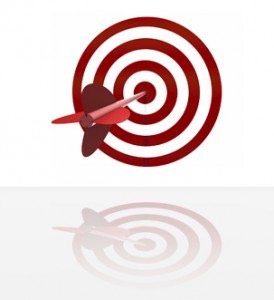 “Middle term” Goal is Bronze Executive
Start getting Check Match
Get consistent at rank and open the EMP 
Reach Executive ranks within the Fast Track time frames and you will be rewarded even more!
You need to watch Justin’s Comp Plan video 
to get the detail on how this EMP works.
Compensation Plan
[Speaker Notes: EMP may seem complicated and distant- for many of us… bottom line is to be consistent executive ranks and you’ll get rewarded!]
EMP Average Payout 2016 (USD)
Qualify weekly but Paid every 4 weeks
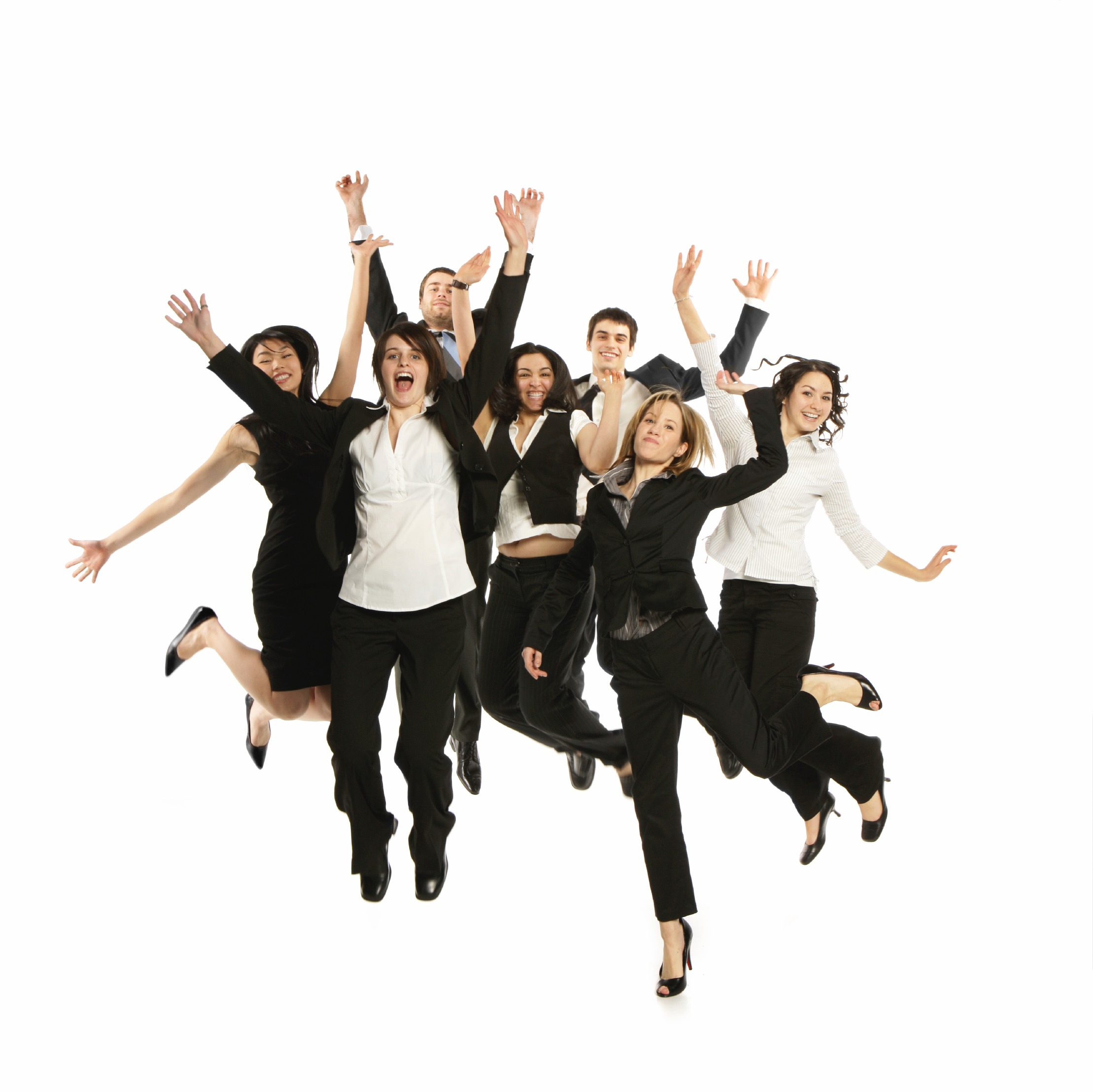 [Speaker Notes: Update this]
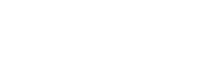 8  Ways to Get Paid
Compensation Plan
8 วิธี การรับค่าตอบแทน
8) Diamond Pool
เช็คจับคู่
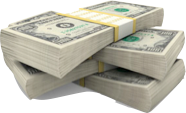 7) เช็คจับคู่ ไม่มีขีดจำกัด
6) Executive Momentum Pool
5) Team Commissions to $10,000 usd
4) Director Bonus
3) Fast Start Bonus
2) Preferred Customer Bonus
1) Retail Profits
[Speaker Notes: Trish]
8 วิธี การรับค่าตอบแทนจาก ASEA
เช็คจับคู่
เอ็คเซคคิวทีพโมเมนตัมพูล
คอมมิชชั่นของทีม
โบนัสไดเร็คเตอร์
#7
โบนัสเริ่มต้น
ลูกค้าประจำ
ขายปลีก
ไดมอนด์พูล
รายได้ทันที: รายได้พาร์ทไทม์ขึ้นอยู่กับกิจกรรมส่วนตัวของคุณ
รายได้ประจำ: พัฒนาขึ้นเมื่อเวลาผ่านไปขึ้นอยู่กับกิจกรรมของทั้งองค์กร
[Speaker Notes: Each of the 8 ways to earn is explained in the videos below]
เช็คจับคู่ : ศักยภาพรายได้ไร้ขีดจำกัด
ได้รับเปอร์เซ็นของรายได้ของผู้ร่วมธุรกิจ Binary ที่คุณลงทะเบียเป็นส่วนตัว

เช็คจับคู่ คือ
รายได้คงเหลือที่แท้จริง
ในท้ายที่สุดจะเป็นส่วนที่ร่ำรวยที่สุดของแผนการจ่ายผลตอบแทนเมื่อคุณเลื่อนไปยังตำแหน่งไดมอนด์, ตำแหน่งแอมบาสเซเดอร์, ตำแหน่งเพรสซิเดนท์
สร้างรายได้จากลำดับที่ 1-7 ในรุ่นของระดับบรอนซ์ - "จ่ายเงินตาม" แต่ละสัปดาห์ขึ้นอยู่กับจำนวนระดับบรอนซ์ที่คุณมีสิทธิ์ในการได้รับเช็คจับคู่ด้วย
ได้รับเปอร์เซ็นต์ของสิ่งที่คนของคุณได้รับจากค่าคอมมิชชั่นของทีม
ในการได้รับการเช็คจับคู่:
มีคุณสมบัติในตำแหน่งบรอนซ์หรือมากกว่านั้น
เช็คจับคู่ขึ้นอยู๋กับคุณสมบัติในแต่ละสัปดาห์
[Speaker Notes: Trish]
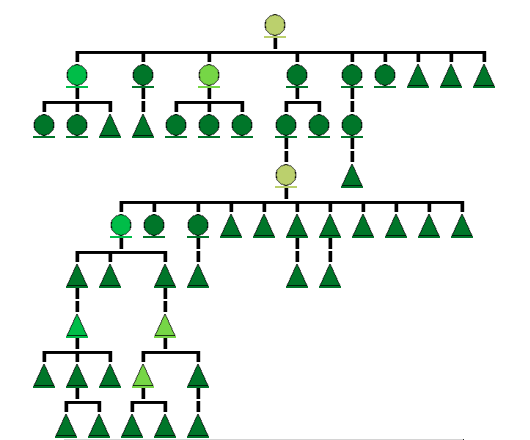 ตัวอย่างการเช็คจับคู่: ศักยภาพรายได้ไร้ขีดจำกัด
Sponsorship 
Level 1
Level 2
Level 3
Level 4

Level 10



Level 20…
"จ่ายเงินตาม" แต่ละสัปดาห์ขึ้นอยู่กับจำนวนระดับบรอนซ์ที่คุณมีสิทธิ์ในการถูกจับคู่เช็คด้วย 
เมื่อคุณกลายเป็นระดับบรอนซ์ คุณจะได้รับการเช็คจับคู่กับทุกกลุ่มส่วนตัวของคุณ
เรื่อยๆ จนถึงและรวมทั้งระดับบรอนซ์รุ่นแรกภายใต้คุณ
1
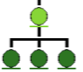 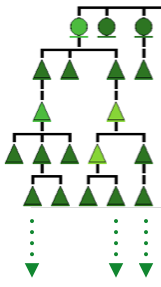 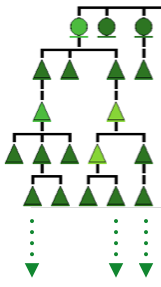 [Speaker Notes: Trish]
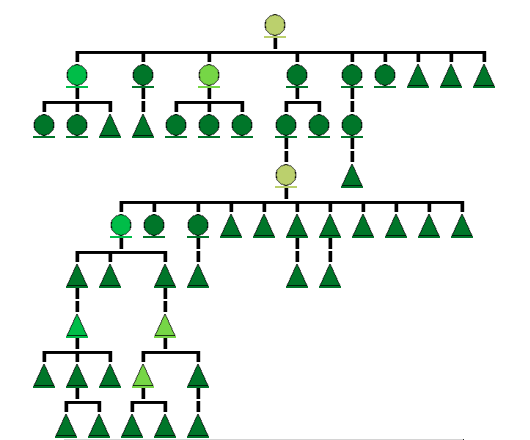 ตัวอย่างเช็คจับคู่:
Sponsorship 
Level 1
Level 2
Level 3
Level 4

Level 10



Level 20…
"จ่ายเงินตาม" แต่ละสัปดาห์ขึ้นอยู่กับจำนวนระดับบรอนซ์ที่คุณมีสิทธิ์ในการถูกจับคู่เช็คด้วย
1
ระดับบรอนซ์: ระดับบรอนซ์รุ่นที่ 1
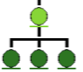 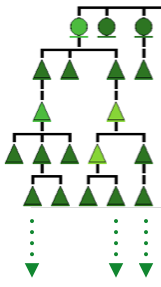 ระดับซิลเวอร์: ระดับบรอนซ์ 2 รุ่น
2
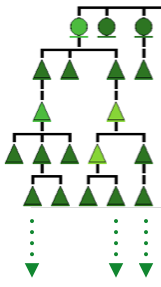 [Speaker Notes: Trish]
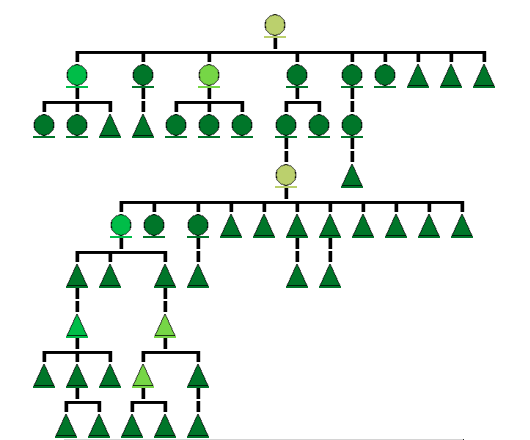 ตัวอย่างเช็คจับคู่:
Sponsorship 
Level 1
Level 2
Level 3
Level 4

Level 10



Level 20…
"จ่ายเงินตาม" แต่ละสัปดาห์ขึ้นอยู่กับจำนวนระดับบรอนซ์ที่คุณมีสิทธิ์ในการถูกจับคู่เช็คด้วย
1
ระดับบรอนซ์: ระดับบรอนซ์รุ่นที่ 1
ระดับซิวเวอร์: ระดับบรอนซ์ 2 รุ่น
ระดับโกลด์: ระดับบรอนซ์ 3 รุ่น
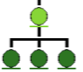 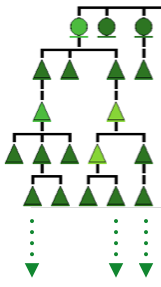 2
ระดับแพลตินัม: ระดับบรอนซ์ 4 รุ่น
ระดับไดมอนด์: ระดับบรอนซ์ 5 รุ่น 
ระดับดับเบิลไดมอนต์: ระดับบรอนซ์ 6 รุ่น
ระดับทริบเบิลไดมอนต์: ระดับบรอนซ์ 7 รุ่น
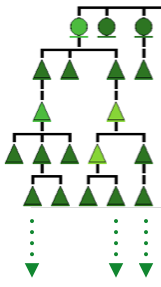 3
[Speaker Notes: Trish]
ฉันจะได้รับเท่าไหร่จากเช็คจับคู่?
การจ่ายเงินของสมาชิก
ค่าใช้จ่ายขององค์กร
[Speaker Notes: Trish]
จับคู่เช็ค: 
อัตราเปอร์เซ็นลอยตัวของเงินทุนที่ยังคงอยู่หลังจากจ่ายค่าใช้จ่ายขององค์กร และเงินโบนัสสมาชิก
ตรวจสอบเปอร์เซ็นต์การจับคู่โดยทั่วไปจะอยู่ระหว่าง 10-20% ของการจ่ายเงินแบบ binary ของแต่ละlสมาชิกใน sponsorship tree ส่วนบุคคลของคุณ 
Thru 7 generations of Bronzes, based on your  weekly “Paid As “ rank ใช้งานผ่านทางระดับบรอนซ์ ได้ถึง 7 รุ่นโดยพิจารณาจากอันดับ “จ่ายเงินตาม" ประจำสัปดาห์ของคุณ
ค่าใช้จ่ายขององค์กร
การผลิต
สำนักงานและสิ่งอำนวยความสะดวก
การวิจัยและพัฒนา
เงินเดือน
สนับสนุน
การตลาดและการขยายตัวของประเทศ
แรงจูงใจและการประชุม
ฯลฯ ...
โบนัสสมาชิก: 
ลูกค้า
โบนัสไดเร็คเตอร์
โบนัสเริ่มต้น
คอมมิชชั่นทีม
EMP & ไดมอนด์พูล
[Speaker Notes: Trish]
ข้อมูลเพิ่มเติมของเช็คจับคู่:
มีข้อจำกัดการจับคู่เช็คในที่ที่ต้องการยกระดับให้ % การจับคู่เช็คสูงขึ้นสำหรับทุกคนและไม่ถูกครอบงำโดย "ขามอนสเตอร์“
วงเงินไม่ส่งผลกระทบต่อผู้ที่มีการจับคู่เช็คส่วนใหญ่... และเป็นไปเพื่อประโยชน์ของระดับล่าง, กลุ่มบริหารเริ่มต้น
สองข้อ จำกัด :1. คอมมิชชั่นสูงสุด $ 2500 ต่อสมาชิก 1 คน2. เมื่อคุณคำนวนยอมค่าคอมมิชชั่นทีมของคุณหมดแล้วอาจมีข้อจำกัดให้ได้ถึงแค่ 50% ขึ้นอยู่กับ:
หากคุณมีขาย่อยส่วนบุคคลที่มีขนาดใหญ่เป็นสองเท่าของขาส่วนบุคคลทั้งหมดของคุณรวมกัน การจับคู่เช็คบนขาย่อยใหญ่อาจถูกจำกัดถึงแค่50%
[Speaker Notes: Trish]
Win - Win
ยิ่งคนของคุณประสบความสำเร็จมากเท่าไหรคุณก็จะทำได้ดีมากขึ้นเท่านั้น
ช่วยคนของคุณให้ได้รับเช็คก้อนใหญ่!!
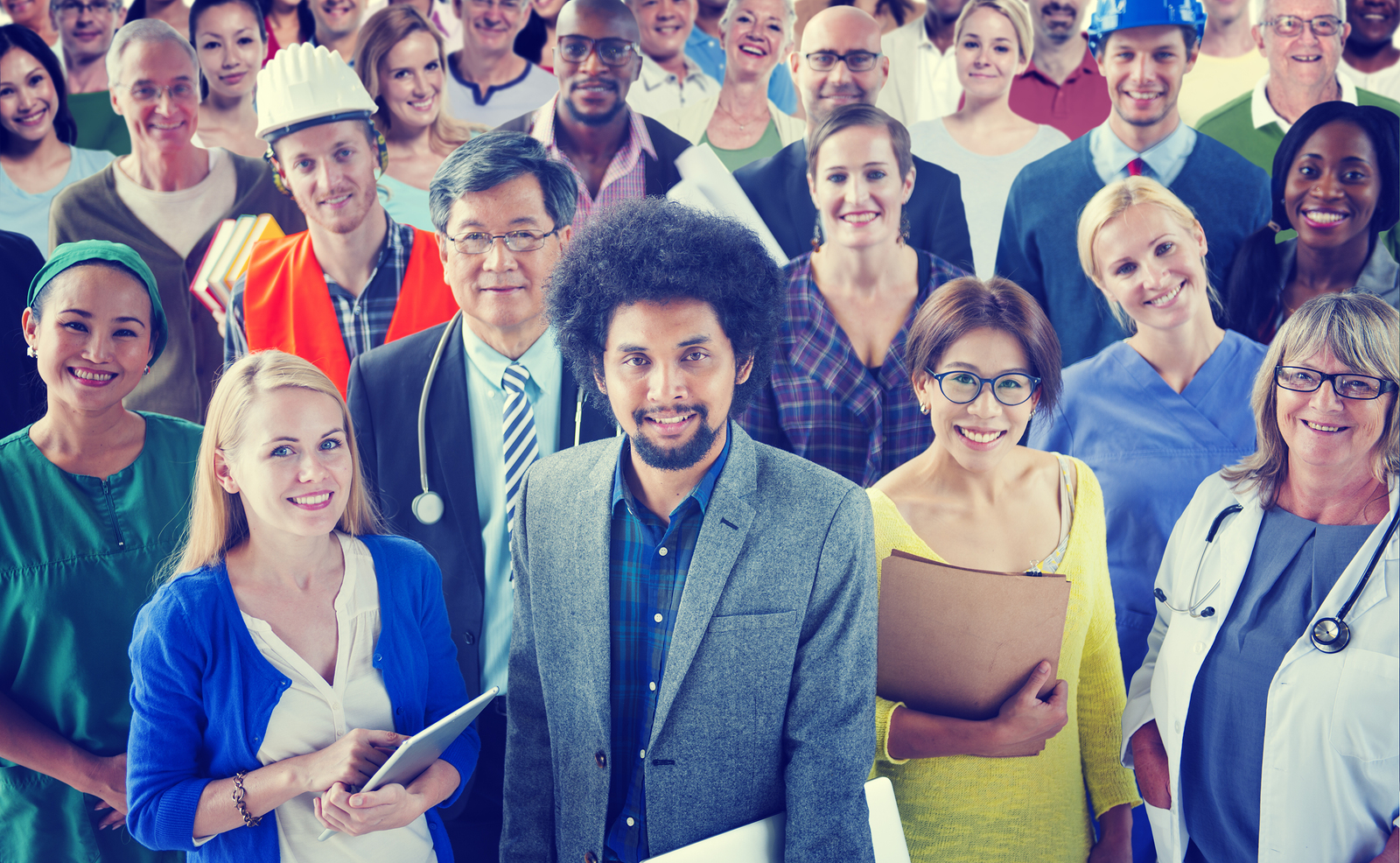 [Speaker Notes: Trish: the wider you are, the deeper you get paid.]
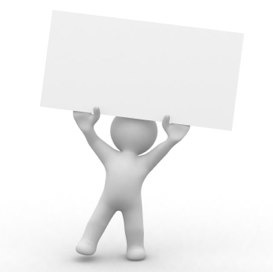 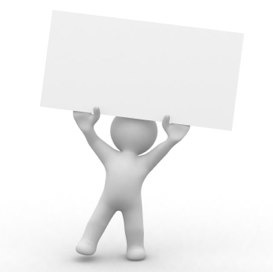 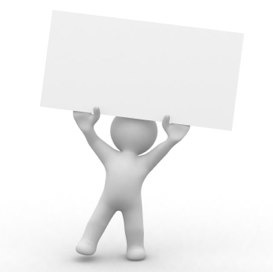 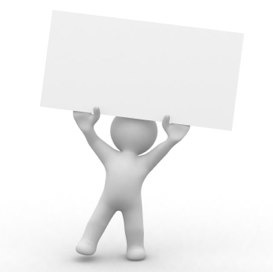 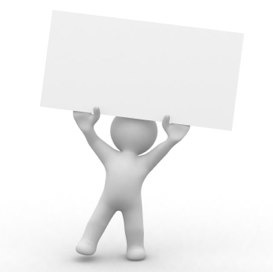 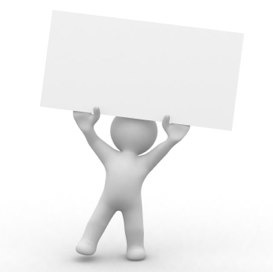 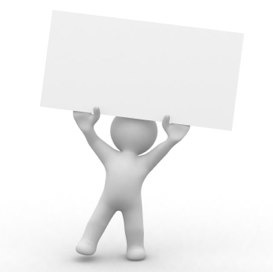 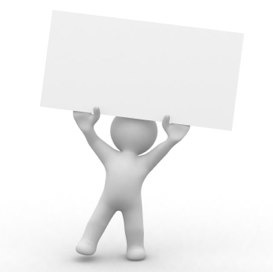 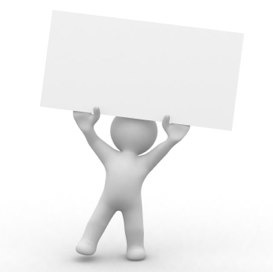 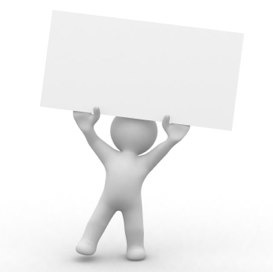 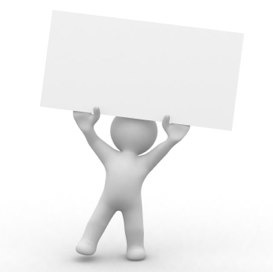 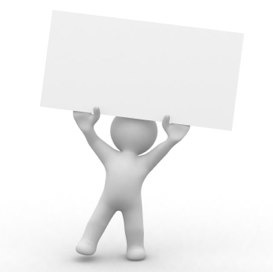 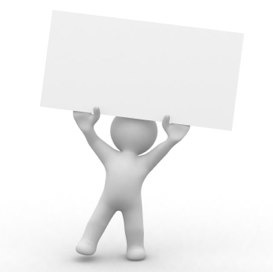 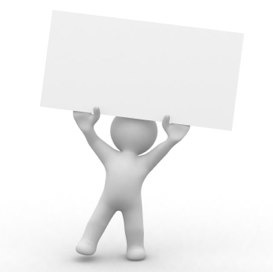 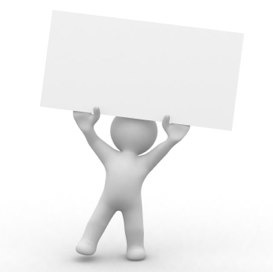 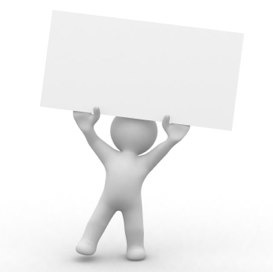 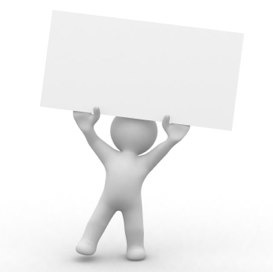 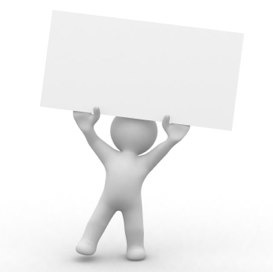 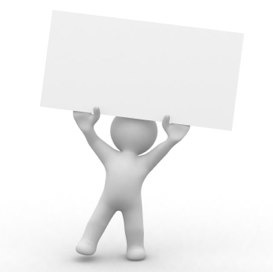 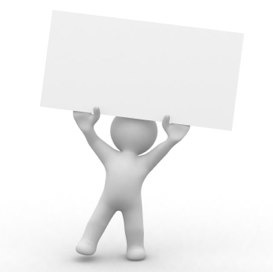 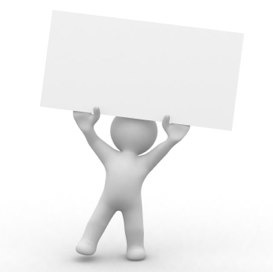 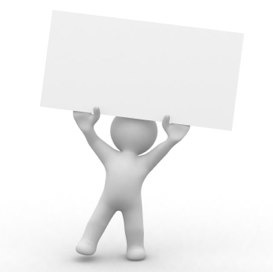 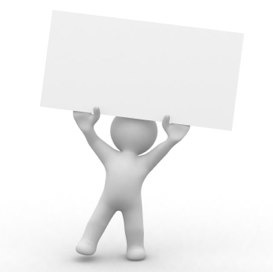 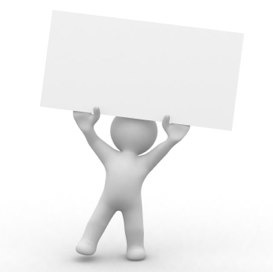 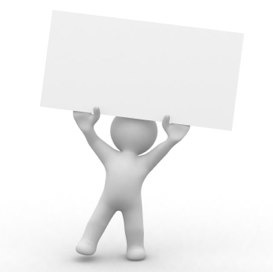 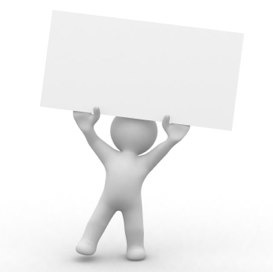 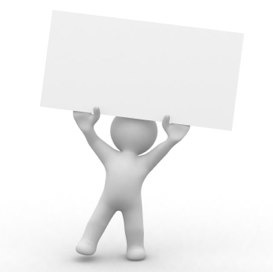 One
One
One
One
One
One
One
One
One
One
One
One
One
One
One
One
One
One
One
One
One
One
One
One
One
One
One
One
One
One
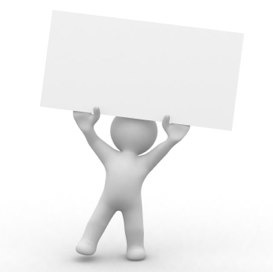 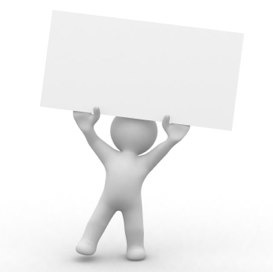 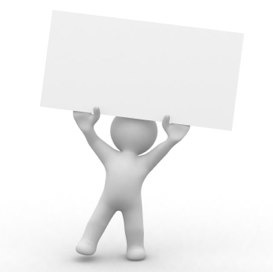 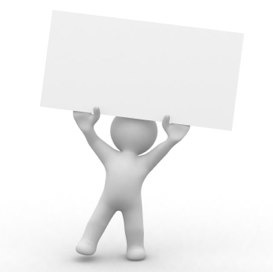 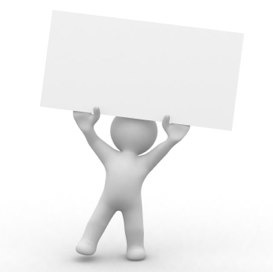 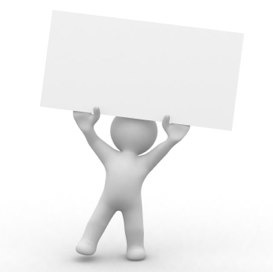 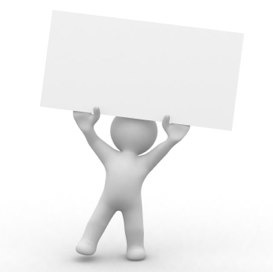 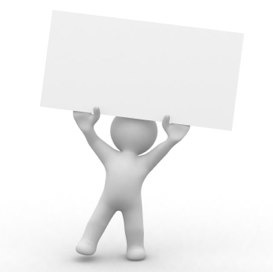 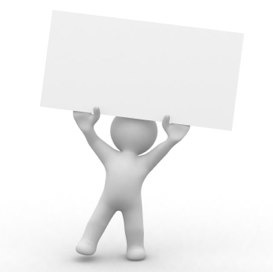 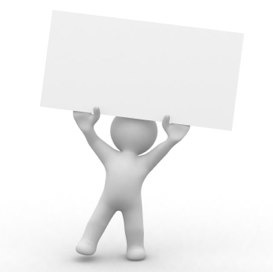 One
One
One
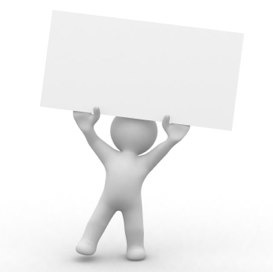 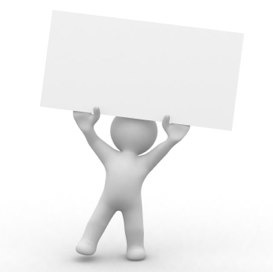 One
One
One
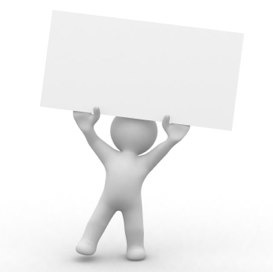 Jack 
one hour
Jill 
one hour
You 
one hour
Joe 
one hour
“ฉันอยากจะได้รับ 1% ของความพยายามของคน 100 คนมากกว่า 100% ของความพยายามของตัวเอง”
1 ชม
+3 ชม
+9 ชม
+27 ชม
40 ชม/วัน
สร้างทีม!
[Speaker Notes: The way to maximize  your earnings with ASEA is to build a big team of people who are using and sharing ASEA. Most people earn income from a 40 hour week. With ASEA , you can earn income equivalent to a 40 hour, and beyond,  by building a team.]
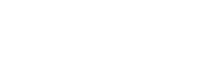 8 Ways to Get Paid
Compensation Plan
8 วิธี การรับค่าตอบแทน
8) เอ็คเซคคิวทีพโมเมนตัมพูล
การรวมกำลังของผู้บริหาร
7) Check Match Unlimited
6) Executive Momentum Pool
5) Team Commissions to $10,000 usd
4) Director Bonus
3) Fast Start Bonus
2) Preferred Customer Bonus
1) Retail Profits
[Speaker Notes: Based on your personal activity.]
8 วิธี การรับค่าตอบแทนจาก ASEA
เช็คจับคู่
เอ็คเซคคิวทีพโมเมนตัมพูล
#8
คอมมิชชั่นของทีม
โบนัสไดเร็คเตอร์
โบนัสเริ่มต้น
ลูกค้าประจำ
ขายปลีก
ไดมอนด์พูล
รายได้ทันที: รายได้พาร์ทไทม์ขึ้นอยู่กับกิจกรรมส่วนตัวของคุณ
รายได้ประจำ: พัฒนาขึ้นเมื่อเวลาผ่านไปขึ้นอยู่กับกิจกรรมของทั้งองค์กร
[Speaker Notes: Each of the 8 ways to earn is explained in the videos below]
3% ของยอดขายทั่วโลกแจกจ่ายให้กับระดับไดมอนด์ที่ผ่านการรับรองแบบไตรมาส
คำนวนเป็นรายสัปดาห์ ได้รับค่าตอบแทนแบบไตรมาส
ขึ้นอยู่กับระดับโกลด์ที่ผ่านการรับรองในขาย่อย
ขาย่อยระดับโกลด์จะต้องมาจาก Sponsorship tree ส่วนบุคคล
รับเช็ค “ขอบคุณ”
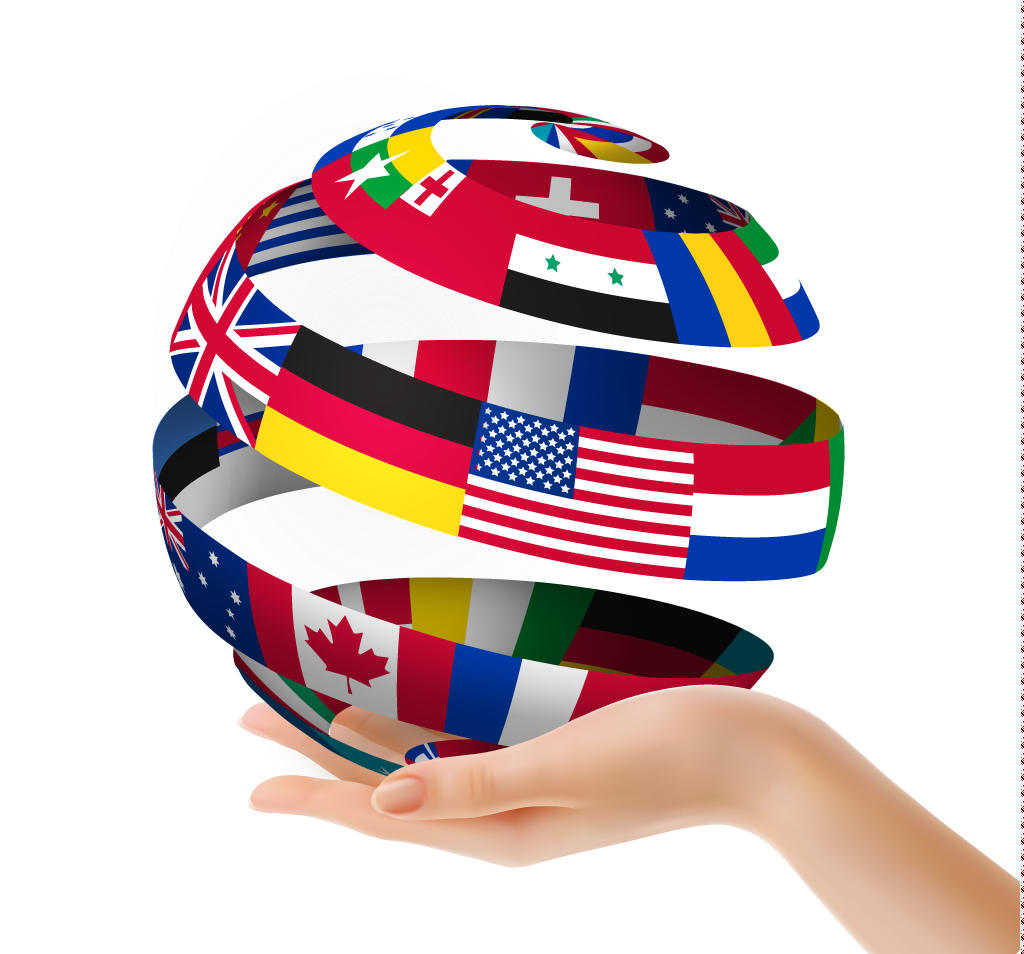 โดยการ
เปลี่ยนชีวิต
ผู้คนทั่วโลก